РУСЕНСКИ  УНИВЕРСИТЕТ  “АНГЕЛ КЪНЧЕВ“
Система за електронно обучение
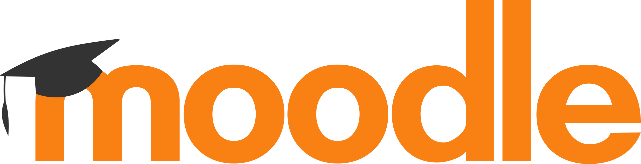 проф. Цветомир Василев
проф. Валентина Войноховска
Вход в системата:
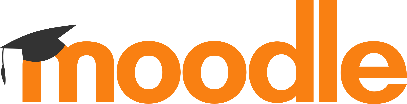 https://d-learning.uni-ruse.bg/
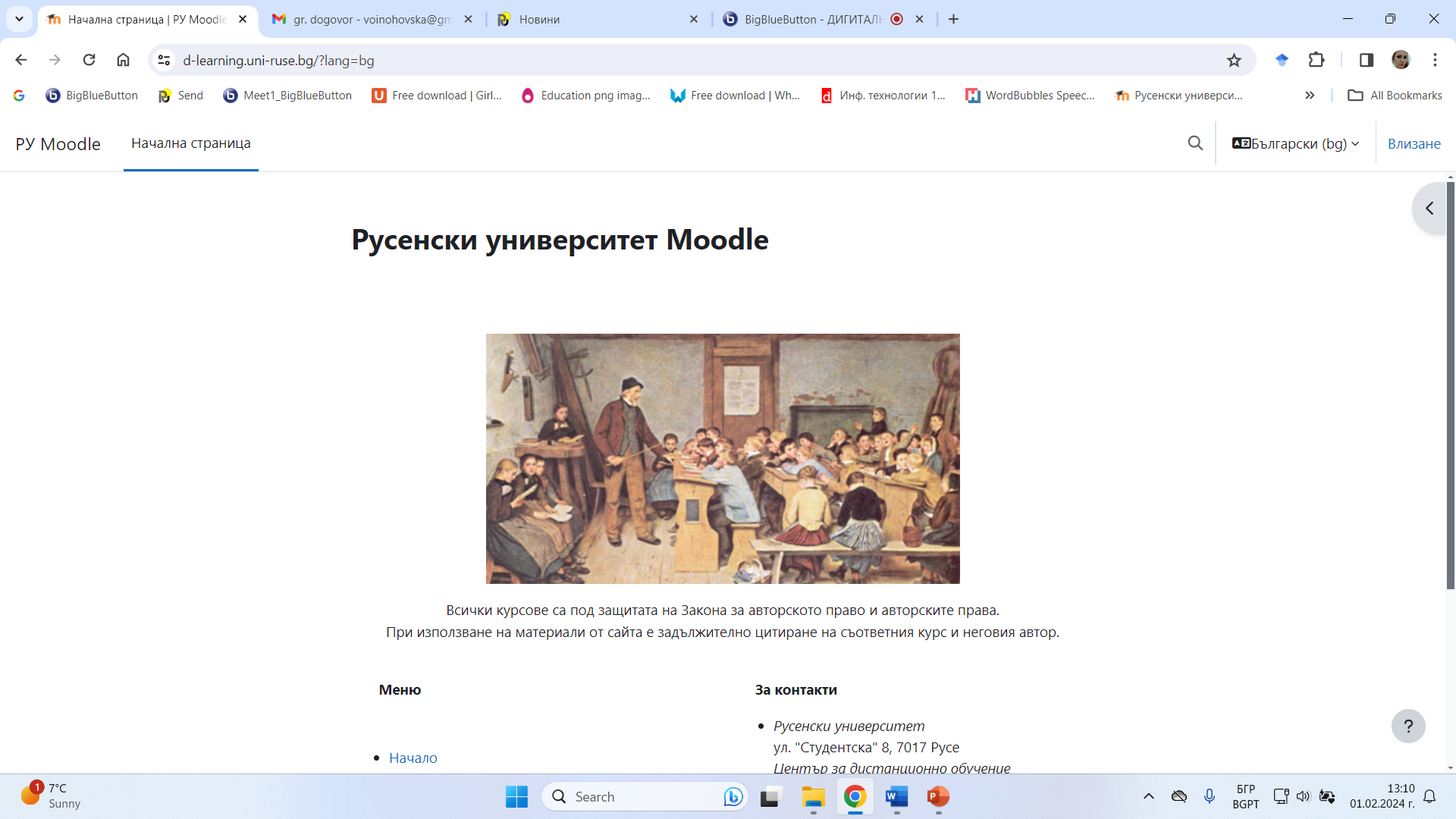 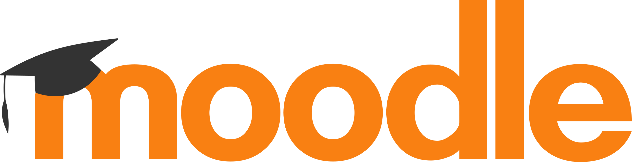 Имейл адрес в uni-ruse.bg
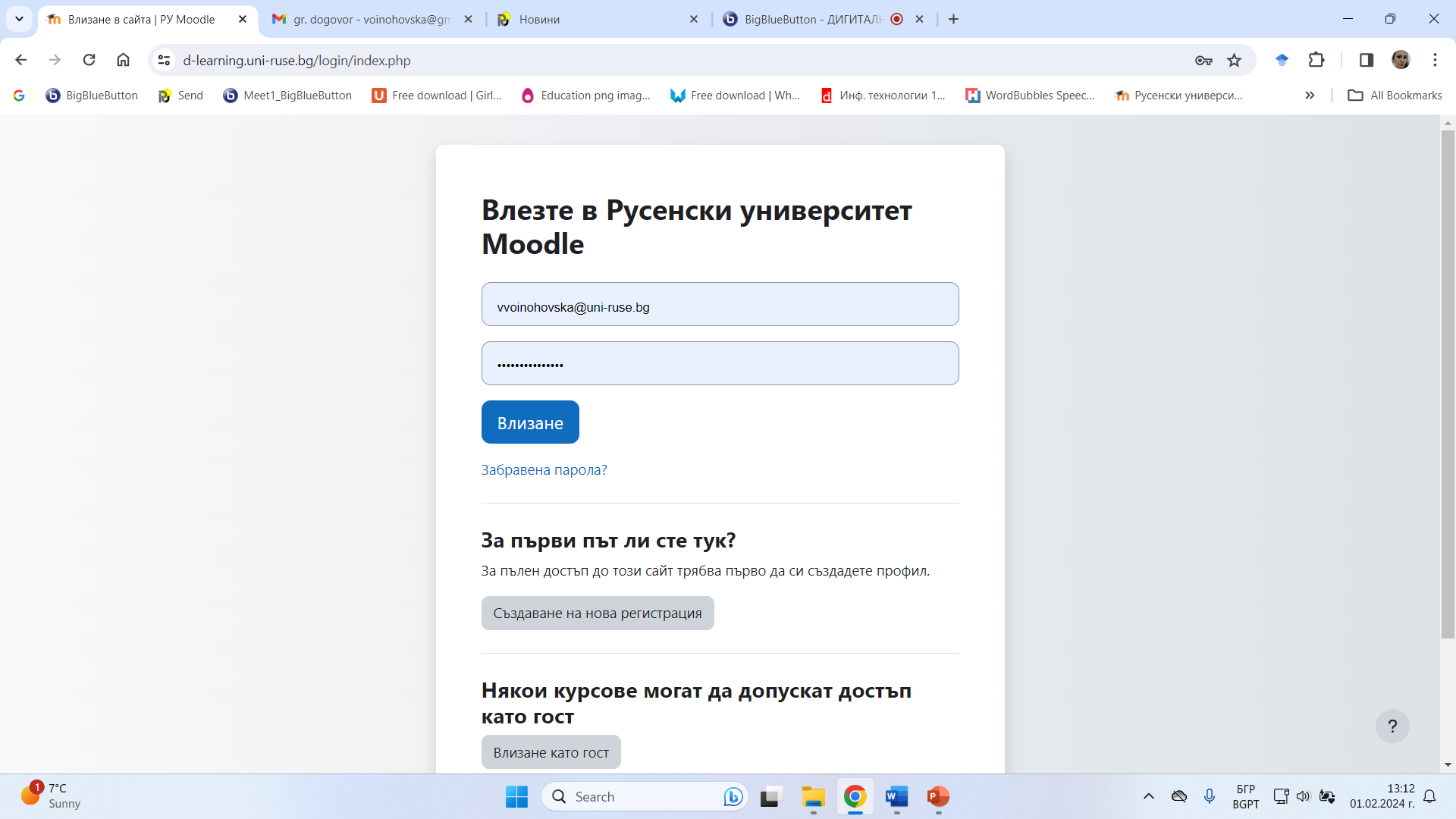 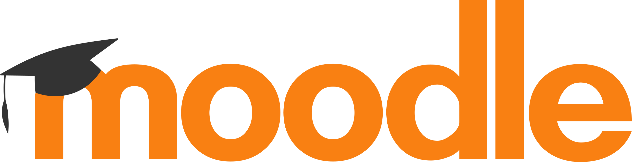 Промяна на езика
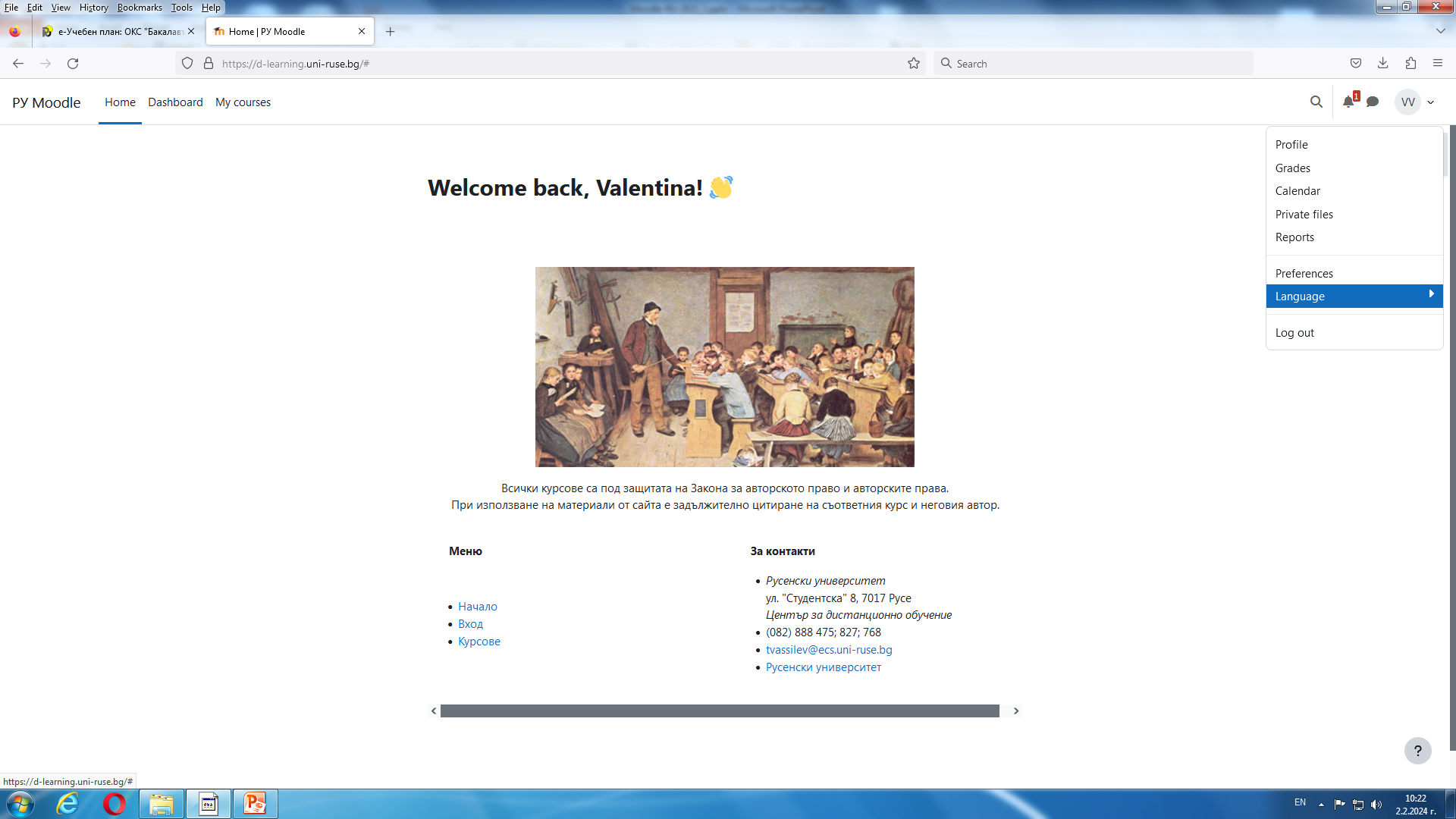 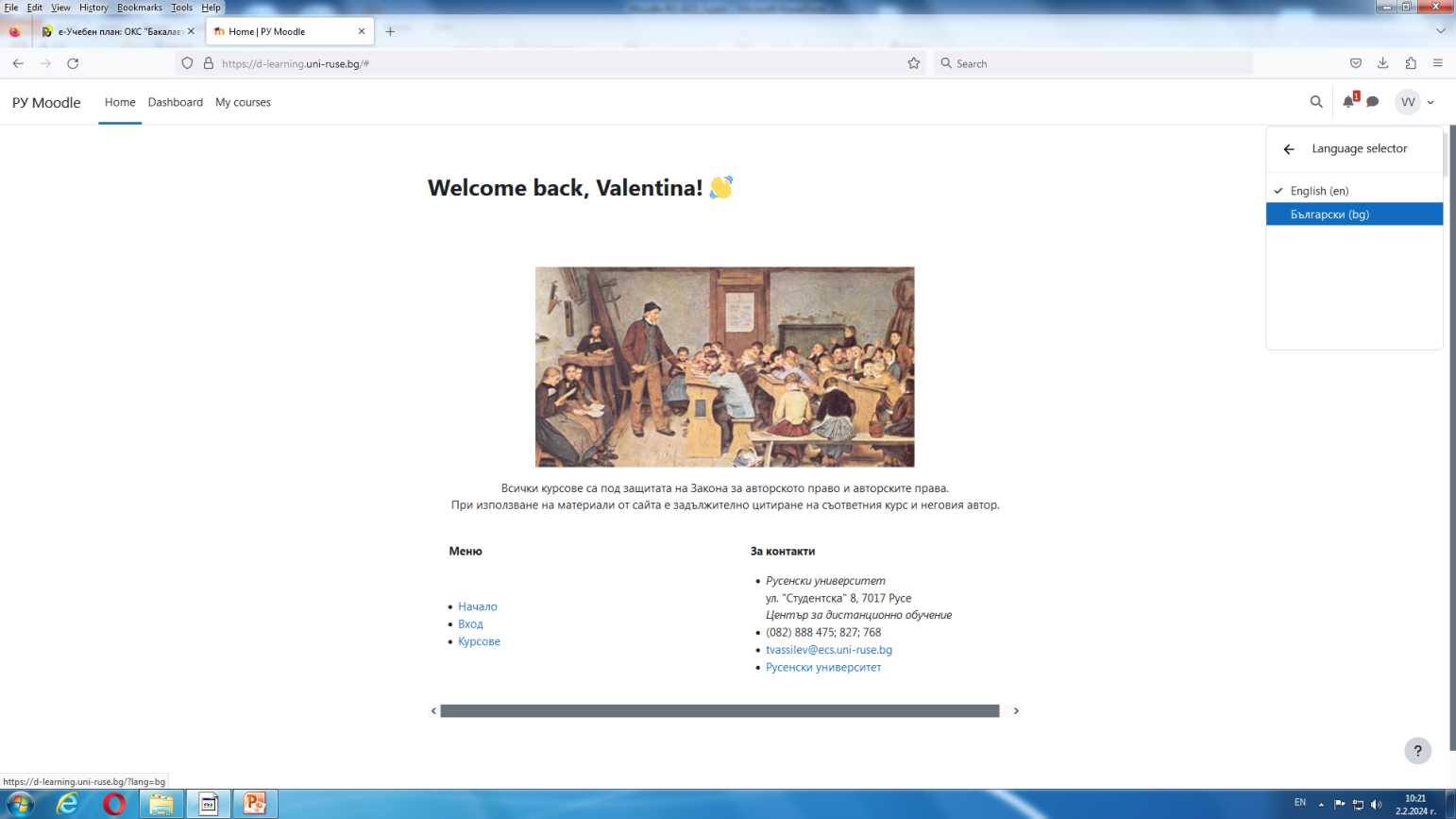 След влизане…
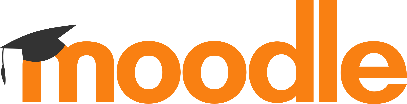 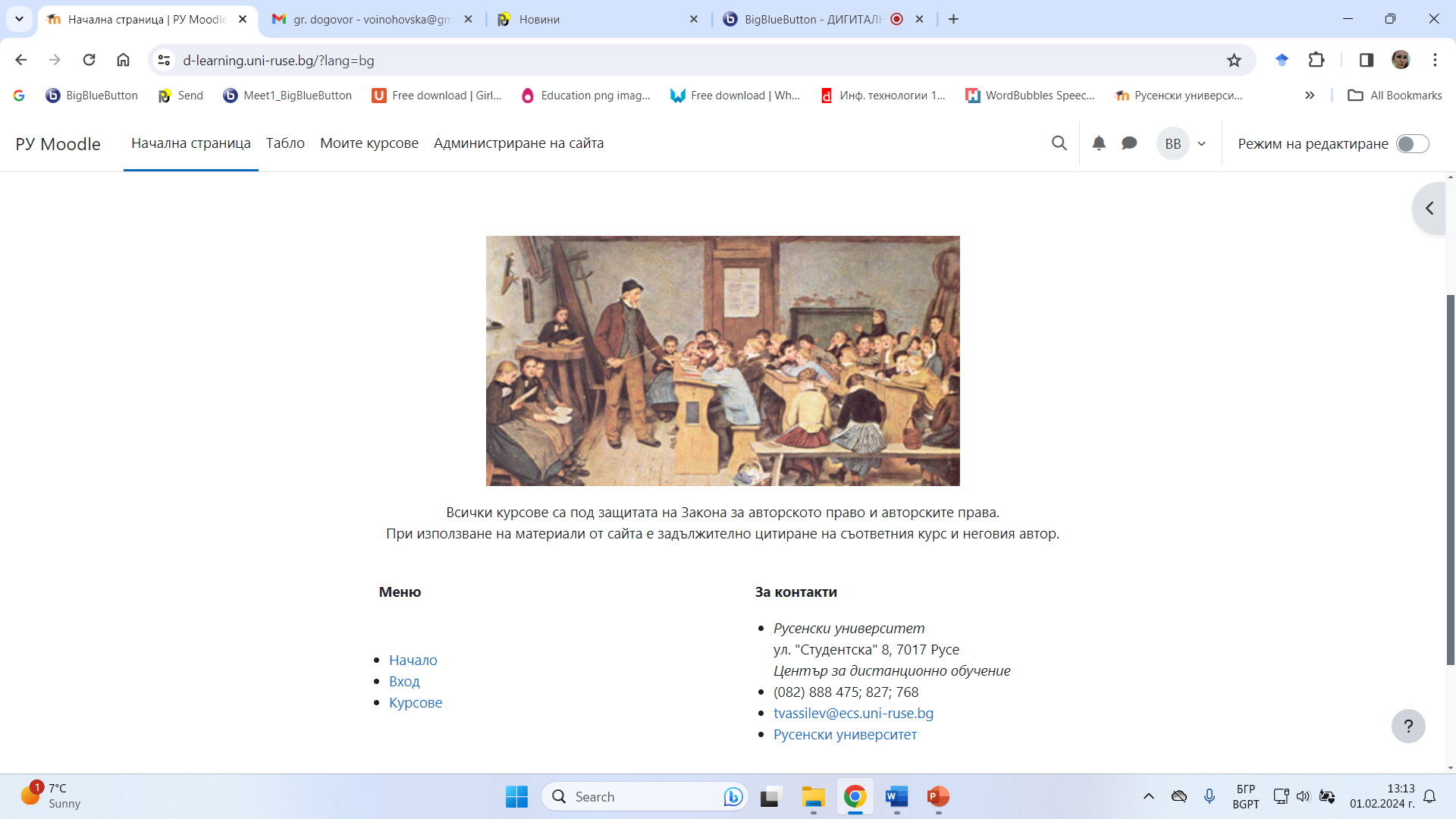 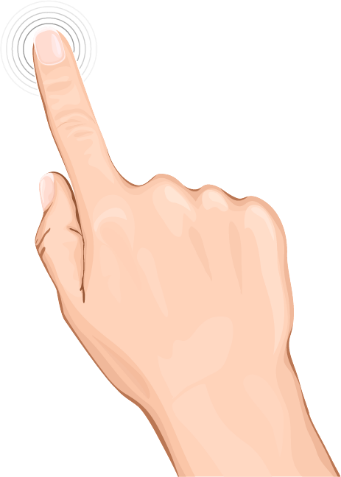 Заявка за нов курс
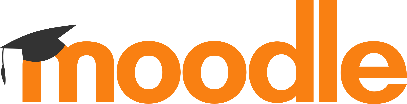 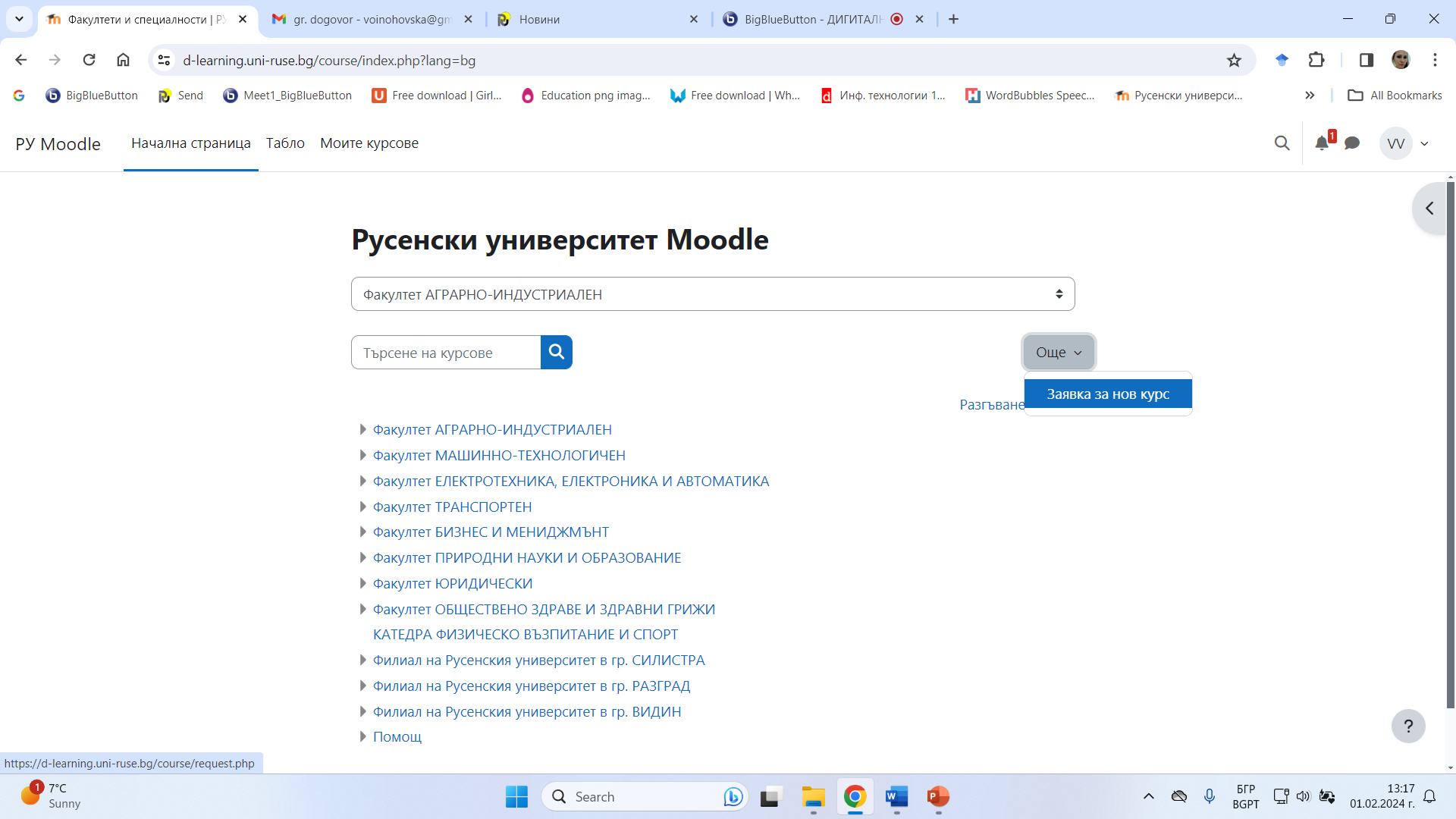 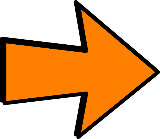 Заявка за нов курс - формуляр
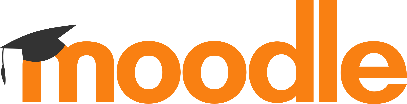 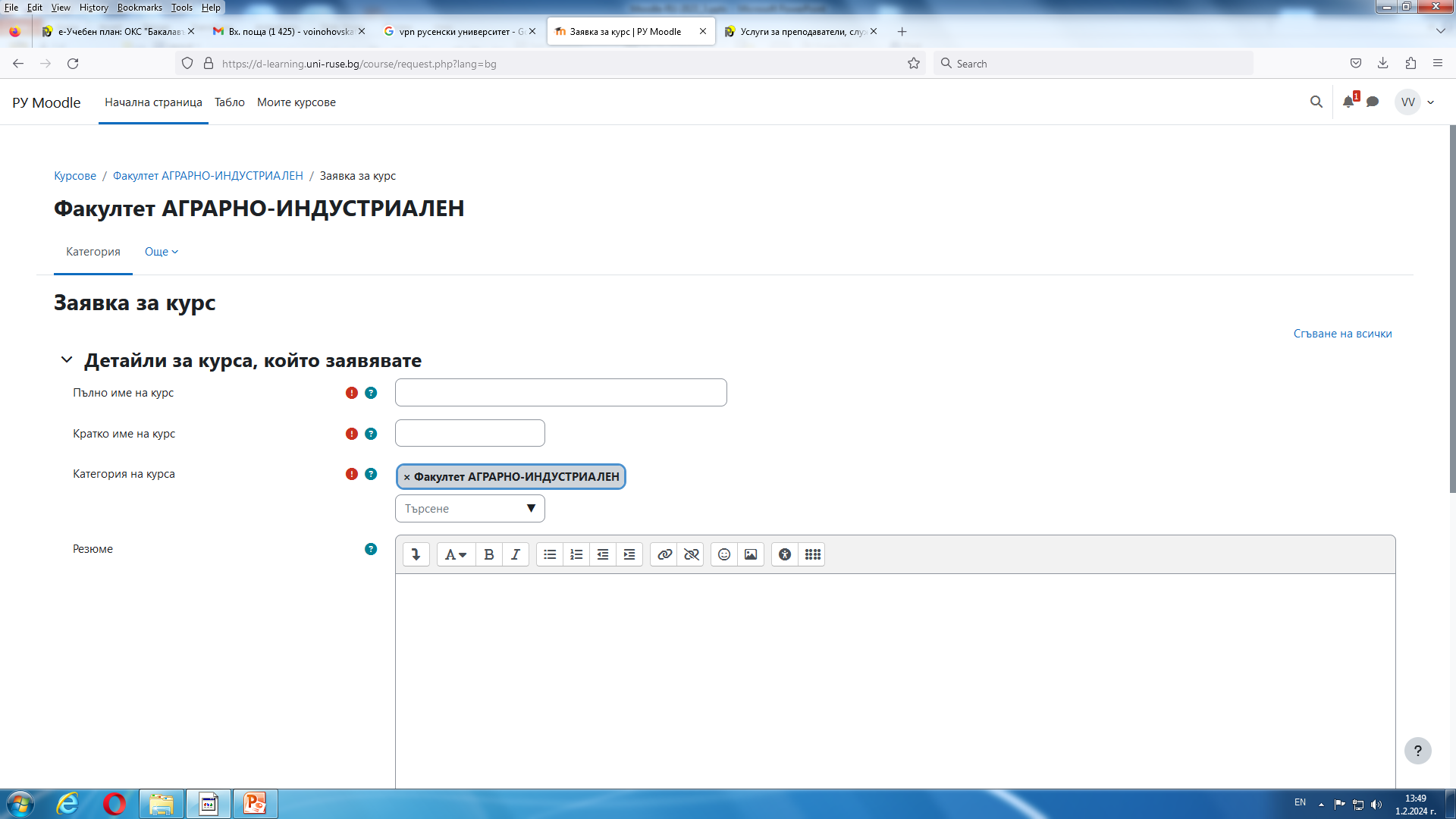 Основна навигация на курса
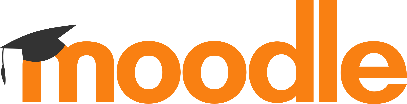 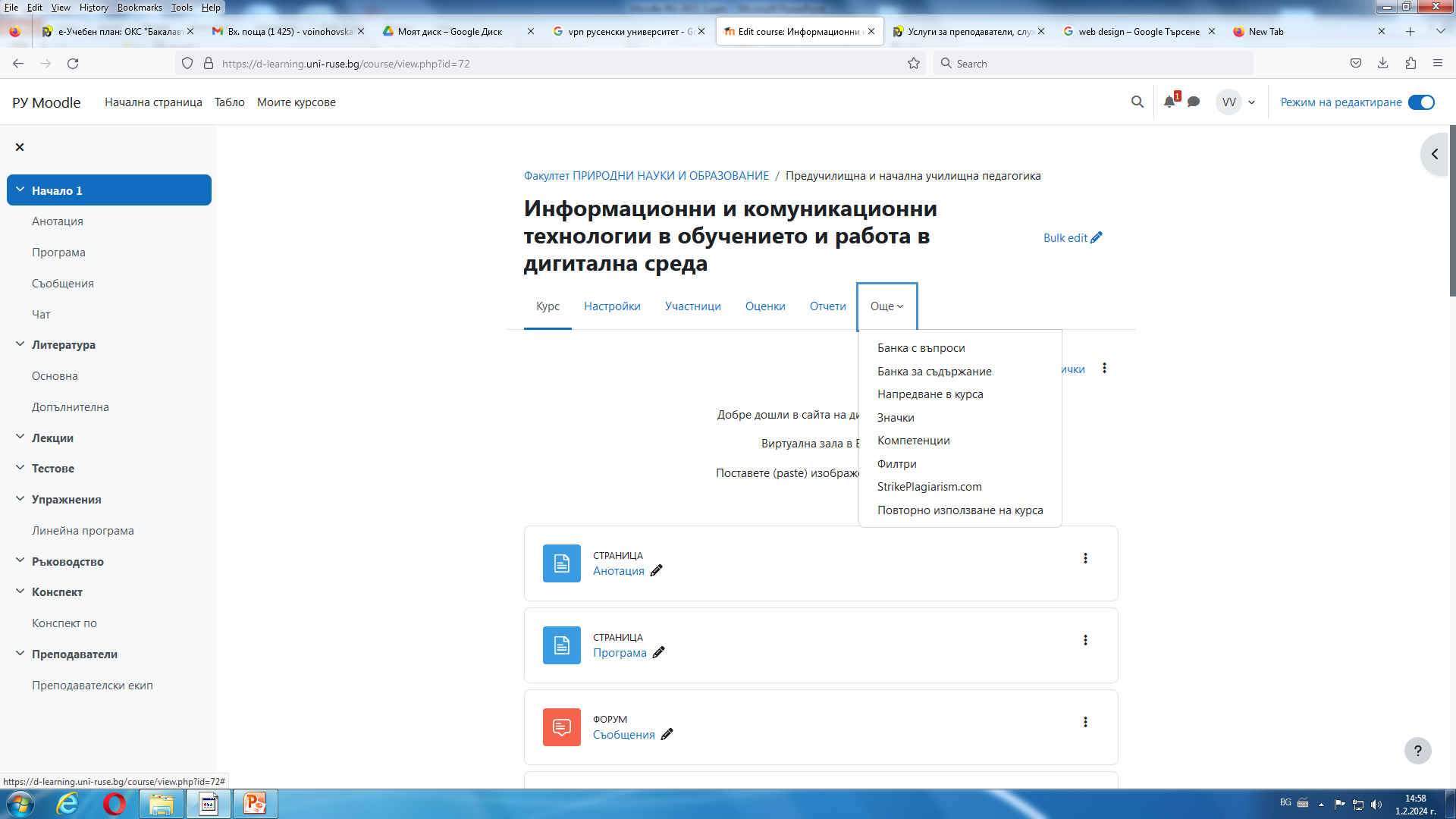 Редактиране на курса
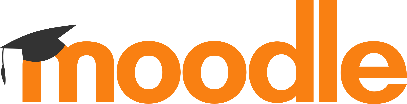 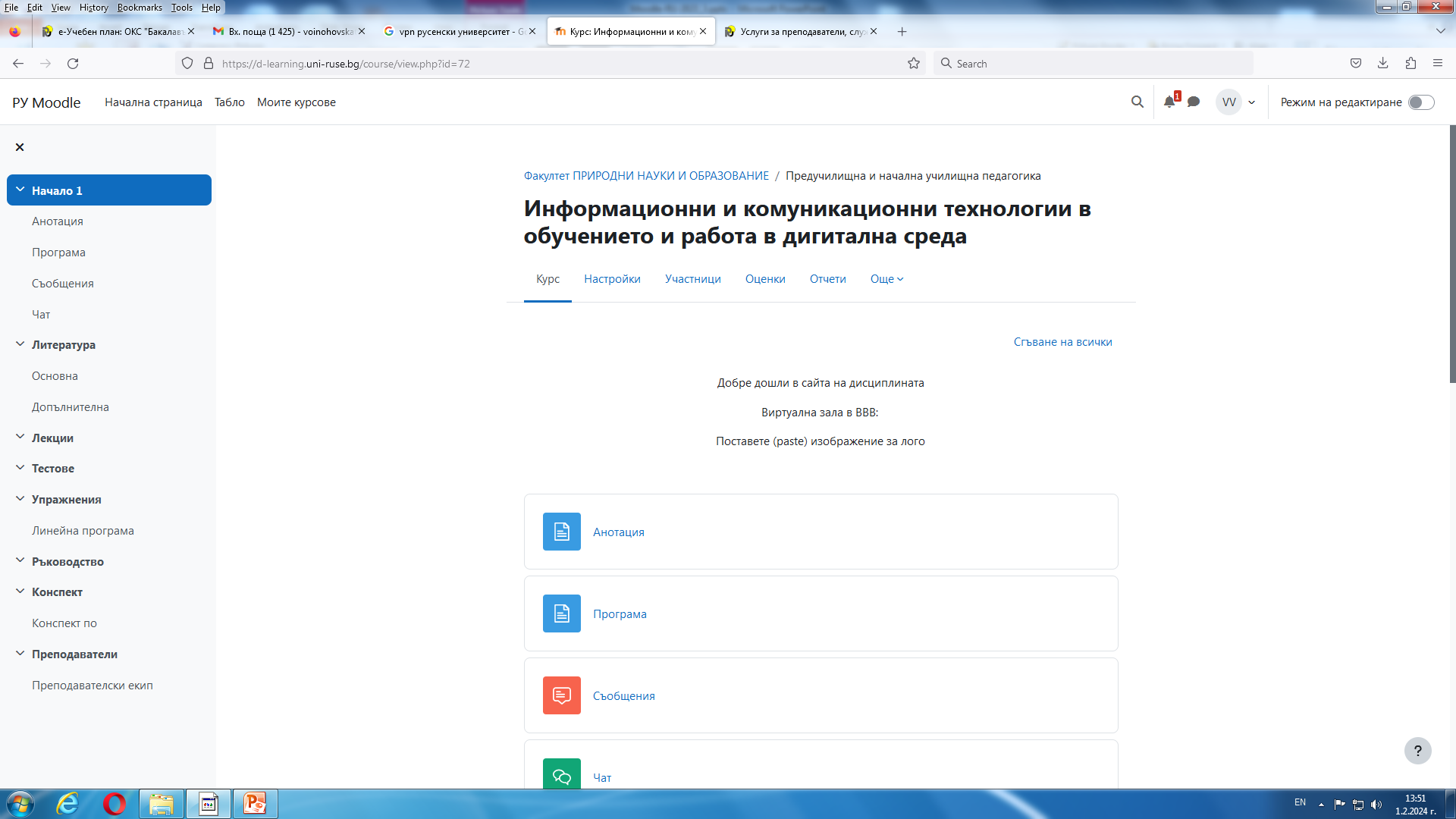 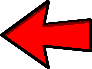 Преподавателят може да редактира курса след като е избрал Включи редактирането!
Навигация
Анотация, виртуална зала, лого
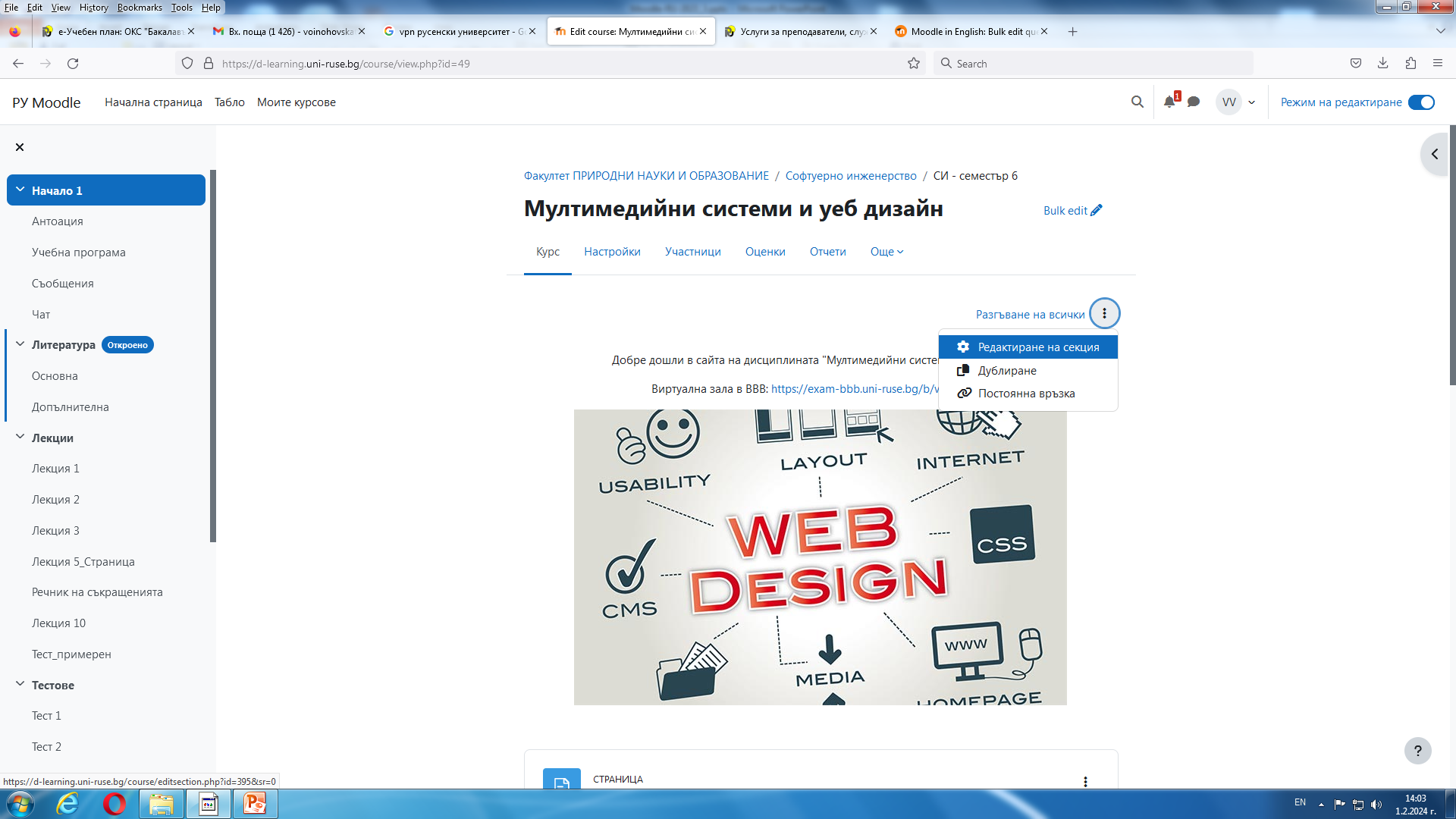 За да редактираме тази област избираме Редактиране на секция
Анотация, виртуална зала, лого
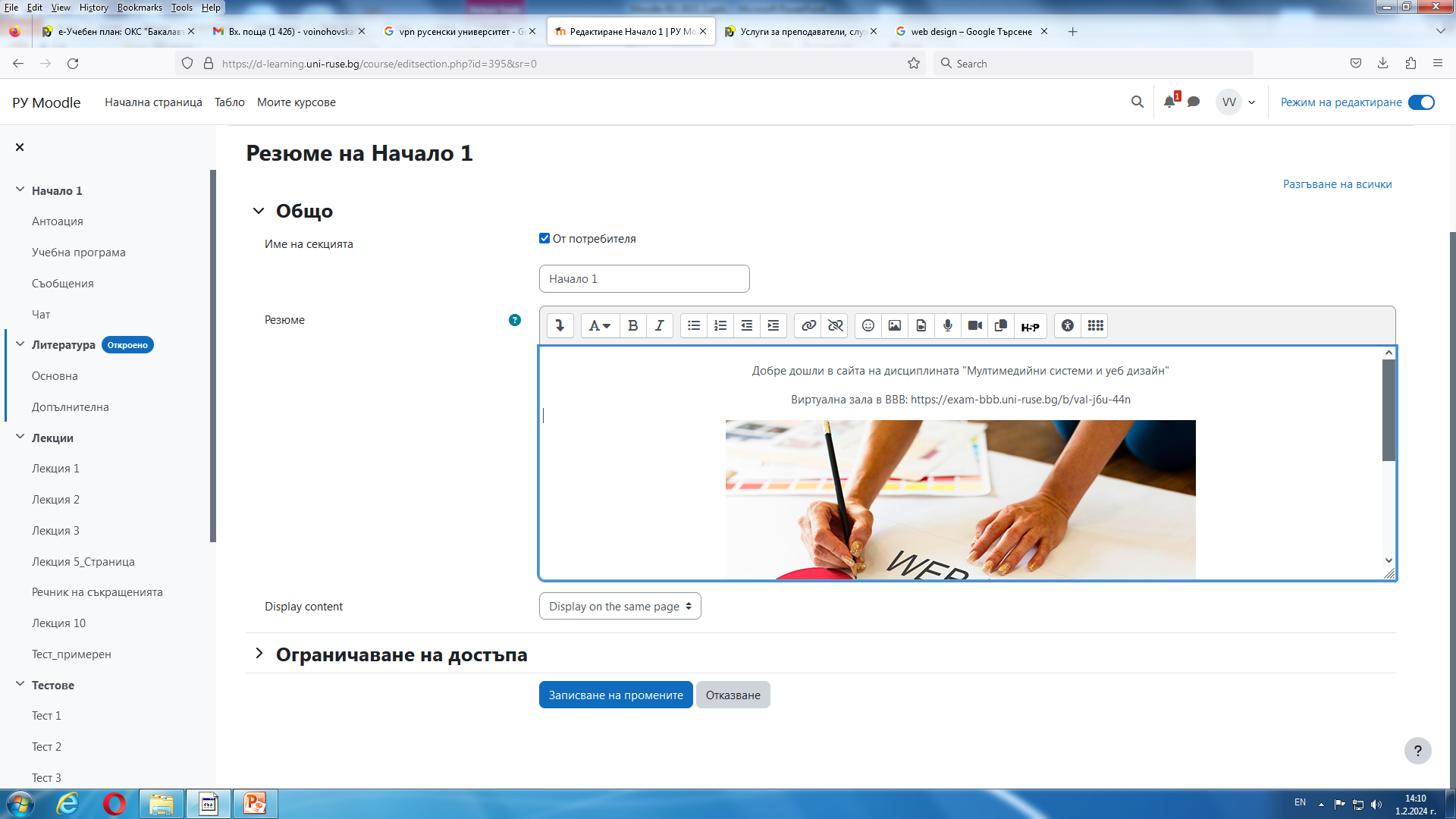 Логото се поставя 
с Copy->Paste
Анотация, виртуална зала, лого
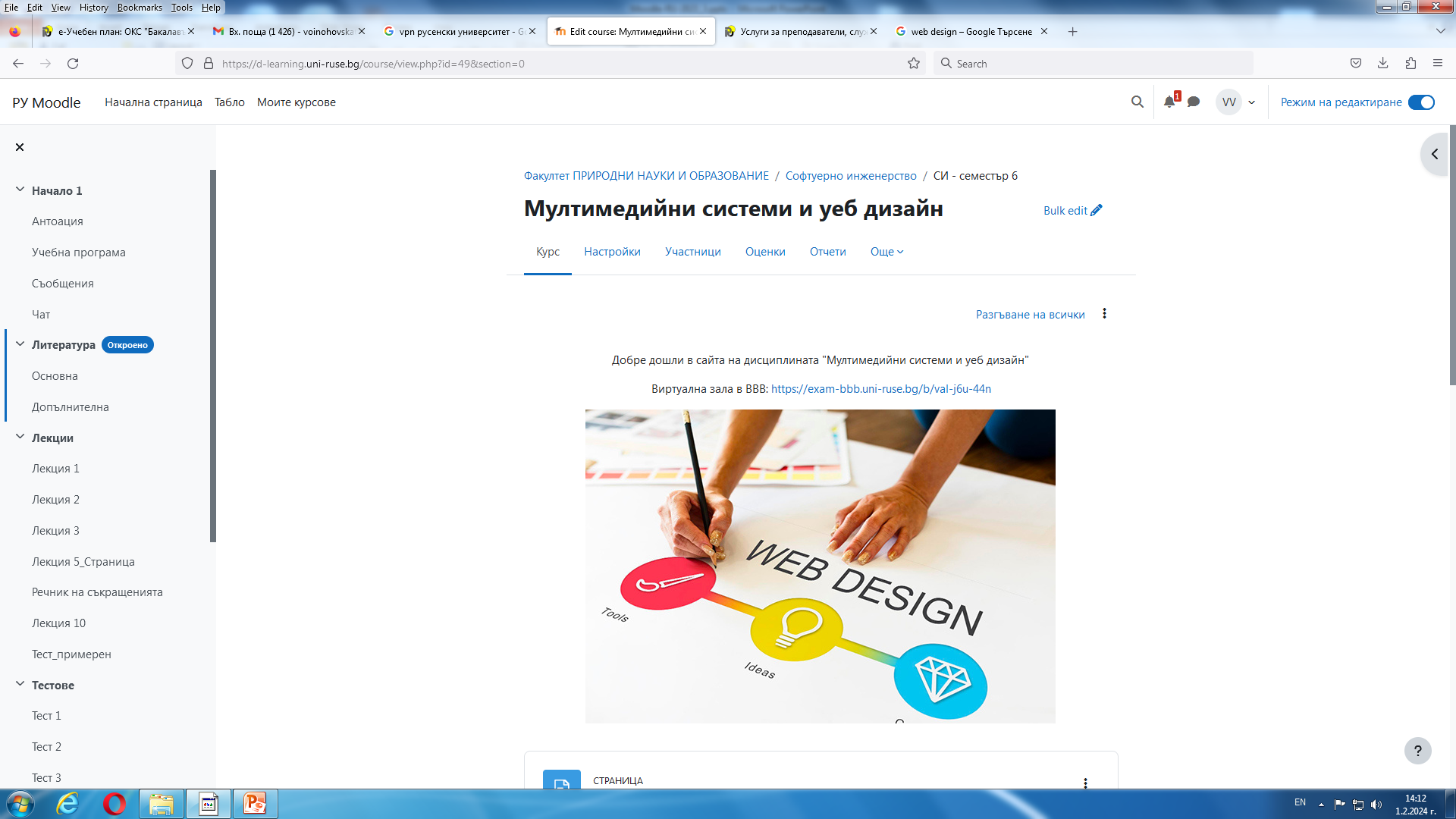 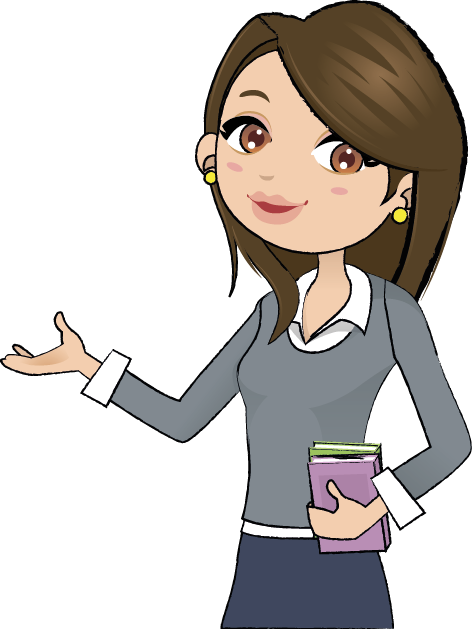 Редактиране на заглавията на секциите
Ако искаме да променим заглавията на секциите кликваме върху иконата „Молив “.
Например, ако искаме да променим.  „Анотация“ на „Въведение“
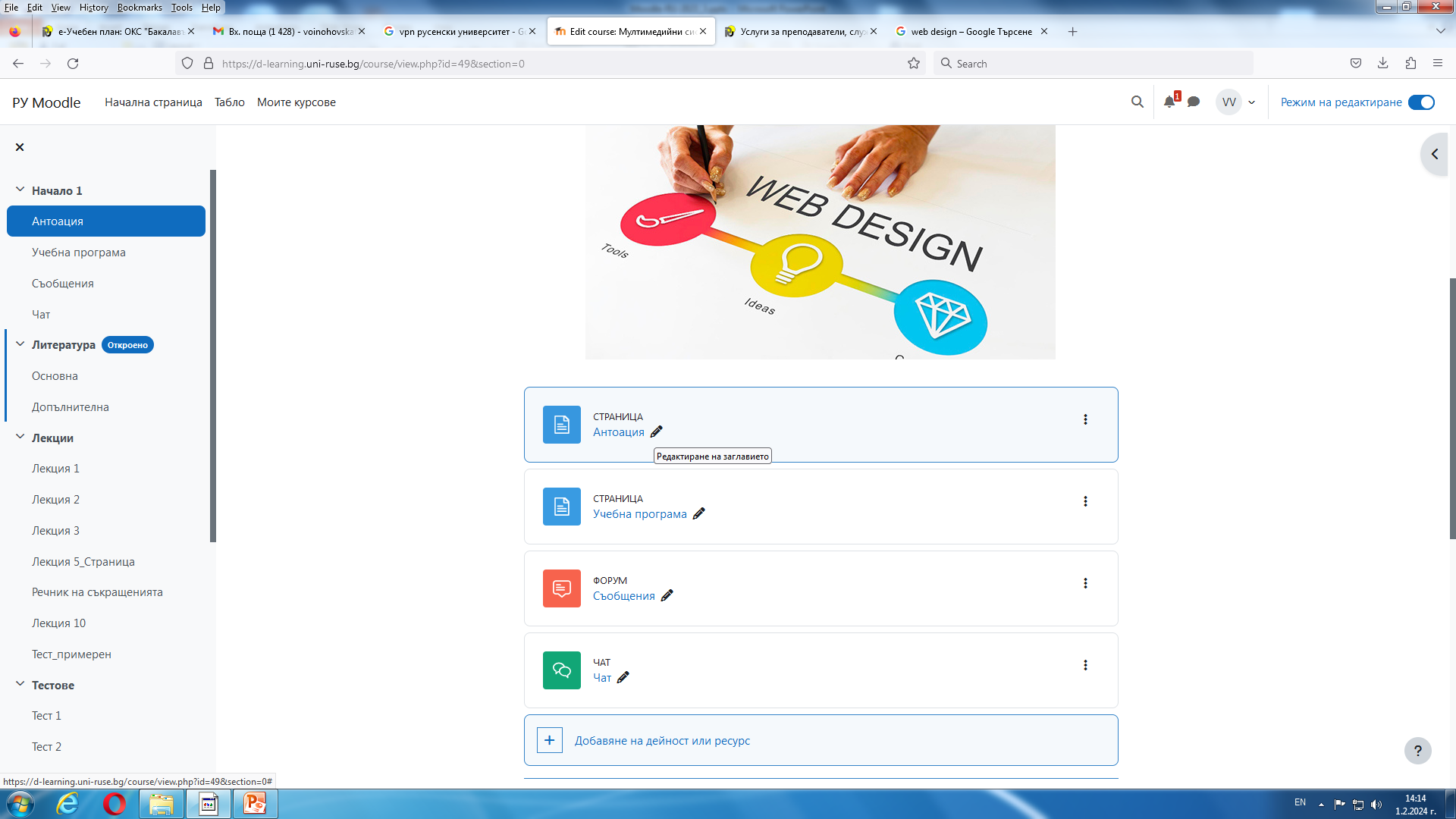 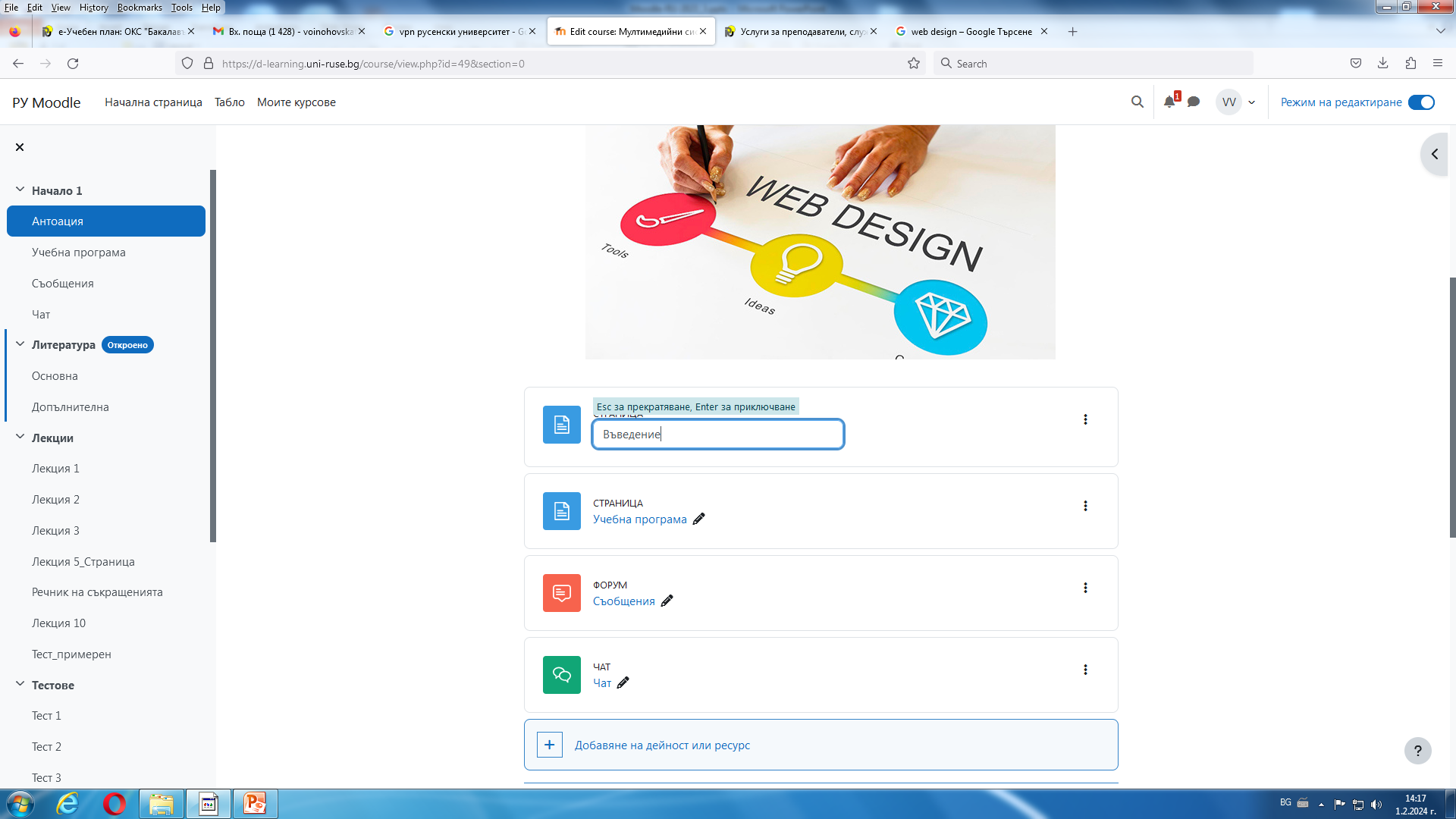 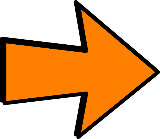 Добавяне на нова секция
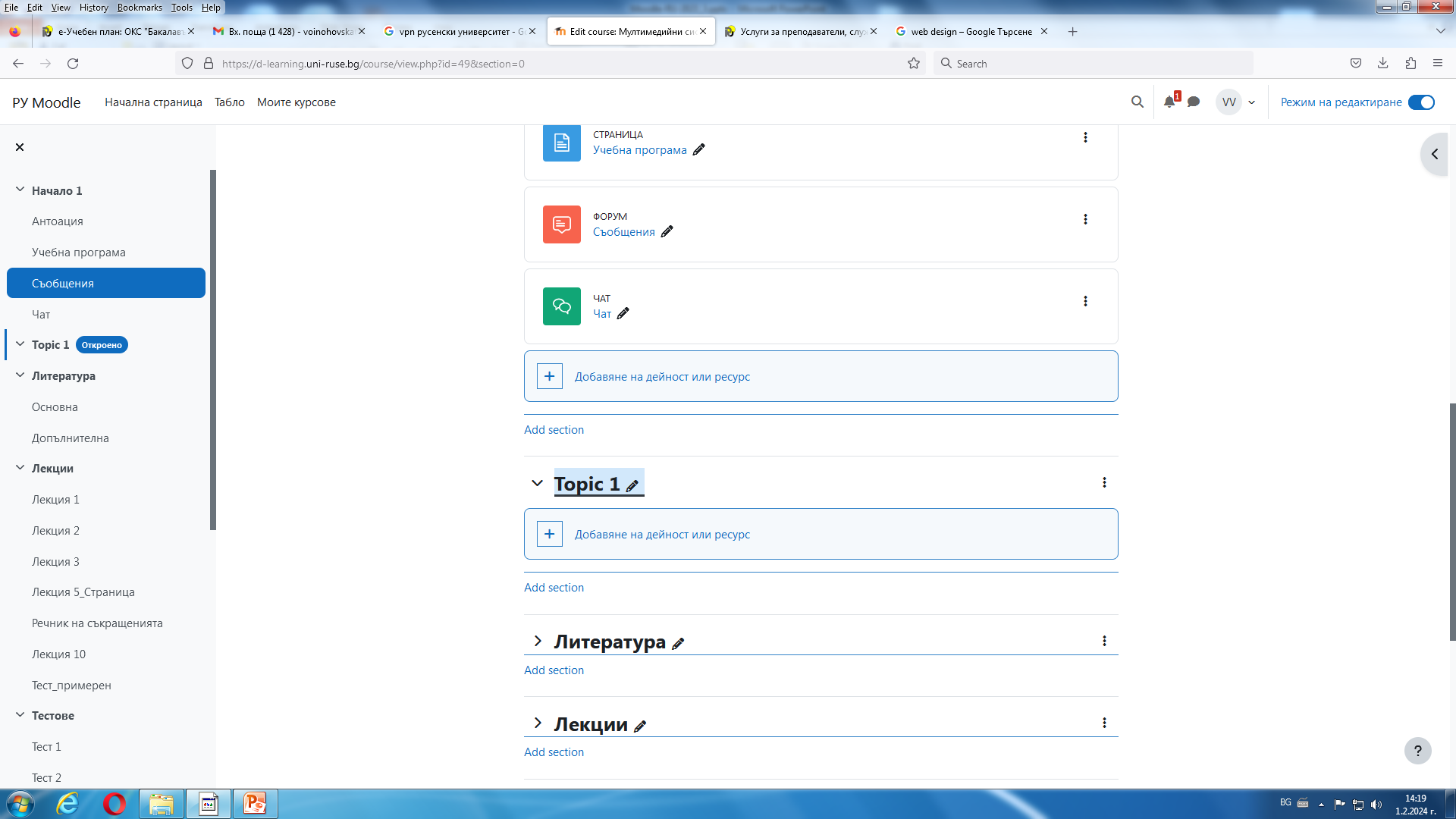 Добавяне 
на секция
Изтриване 
на секция
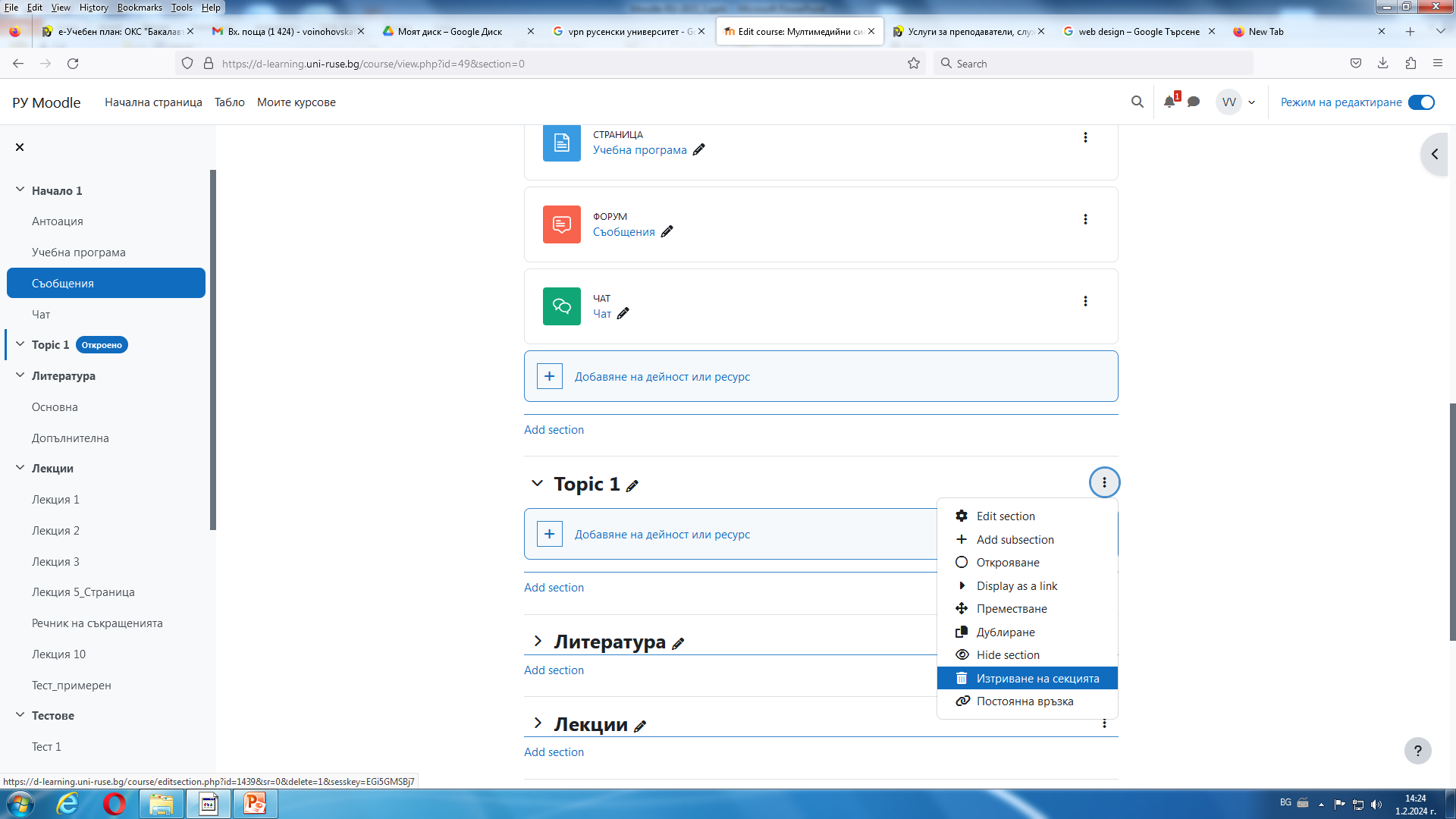 Добавяне на подсекция
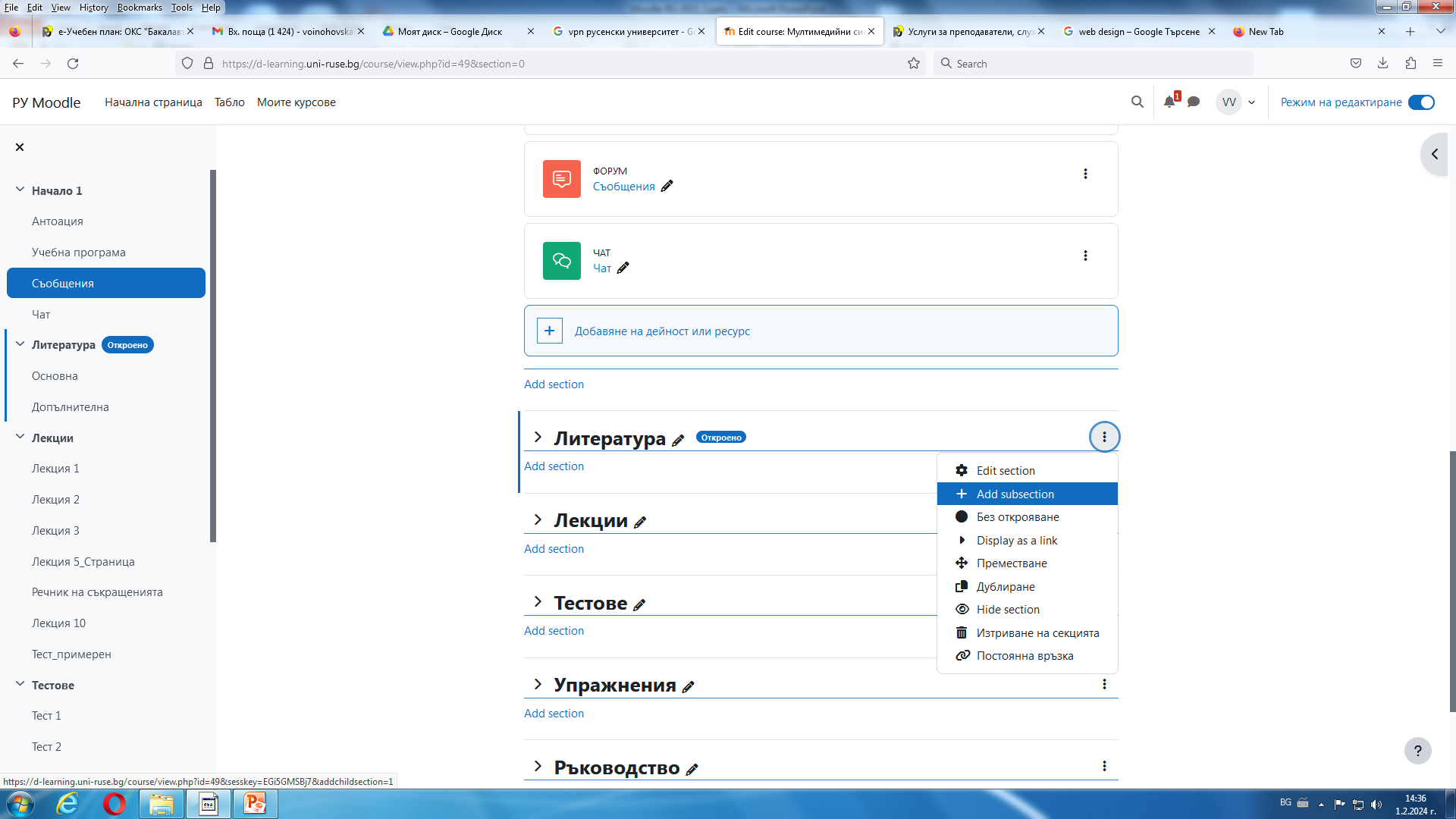 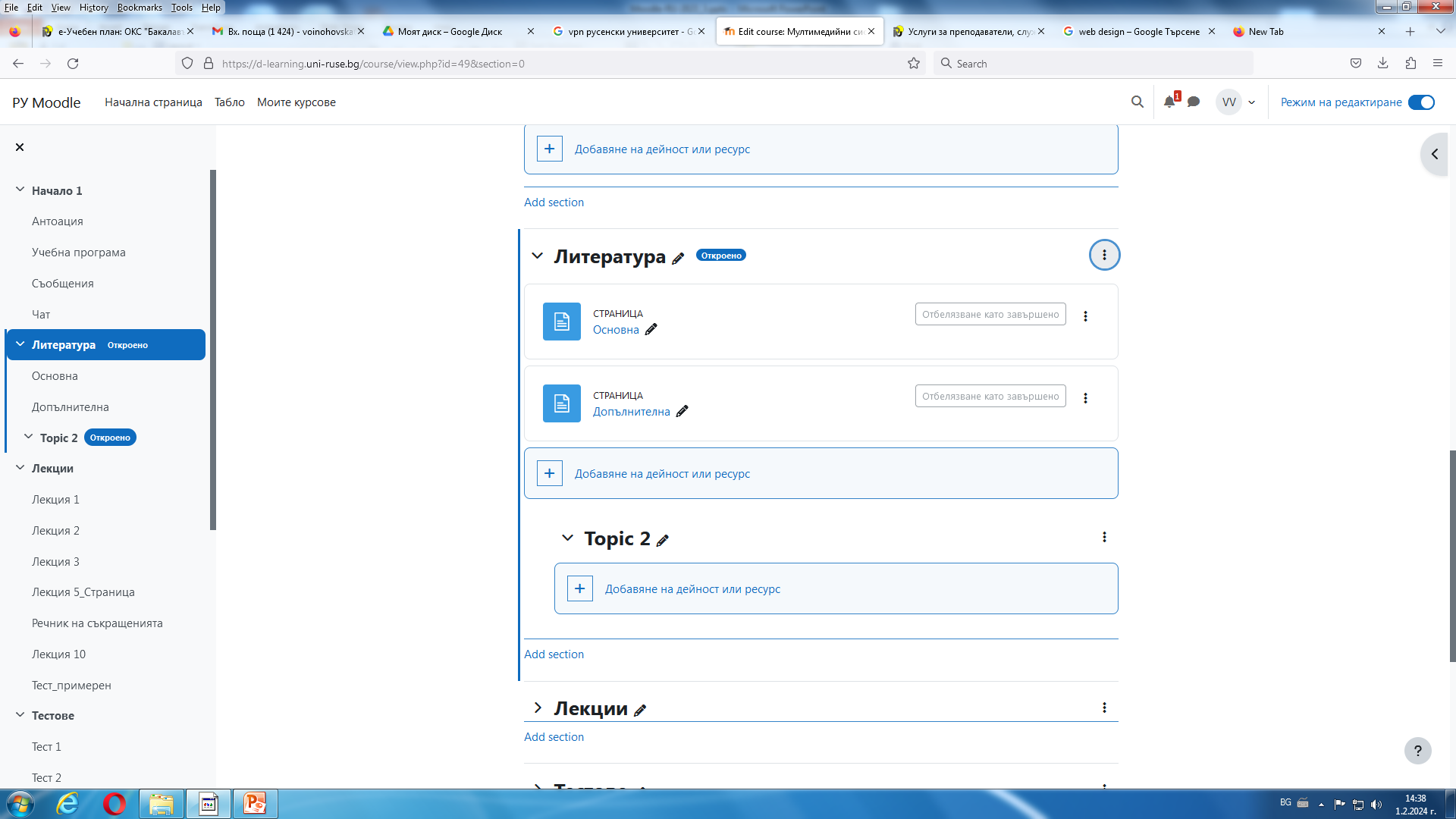 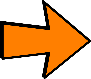 Режим редактиране
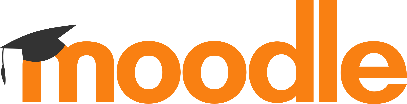 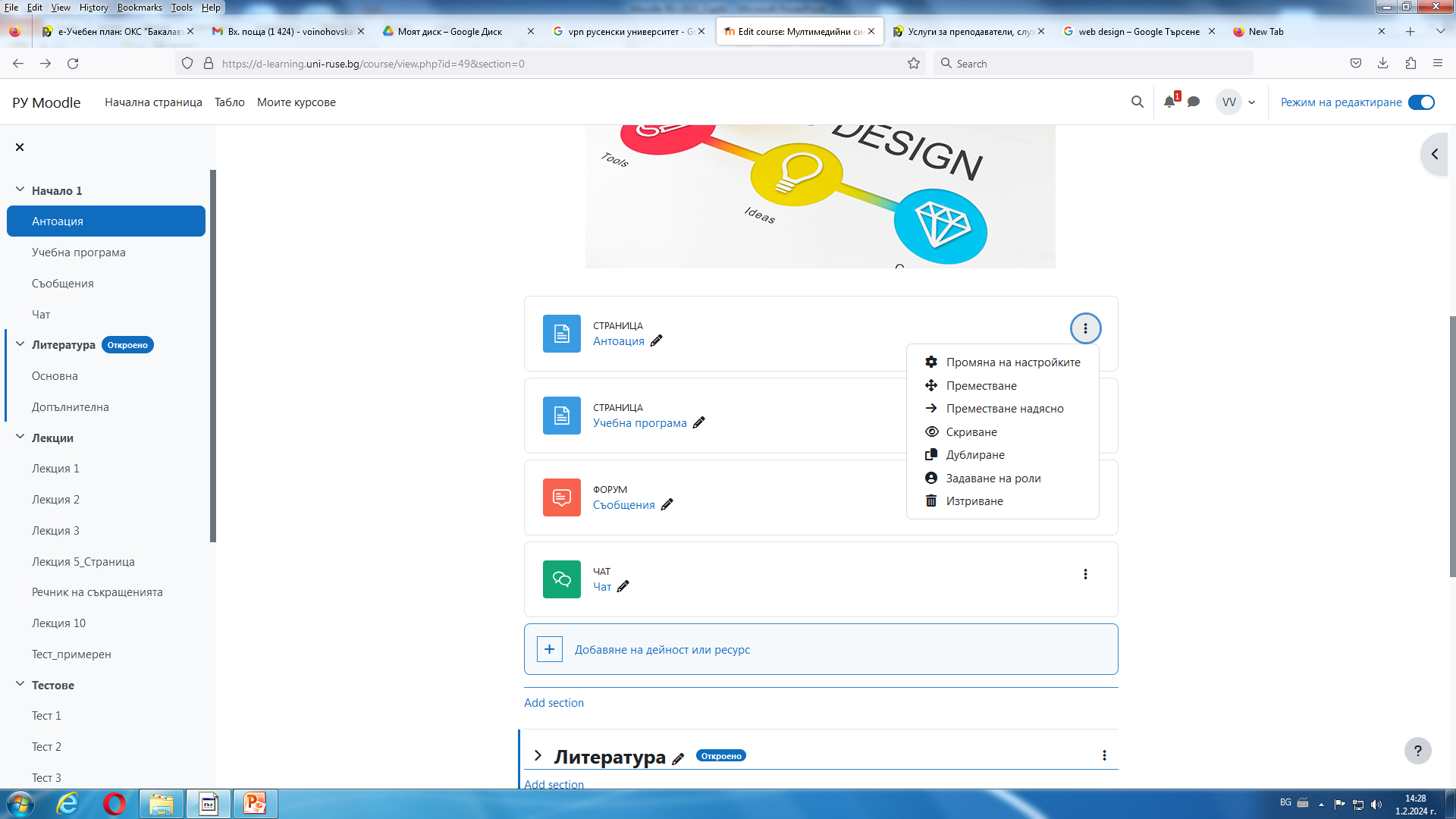 За да редактираме съдържанието на секцията избираме Промяна на настройките
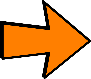 Режим редактиране
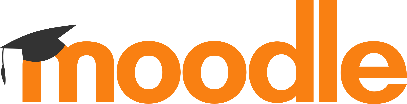 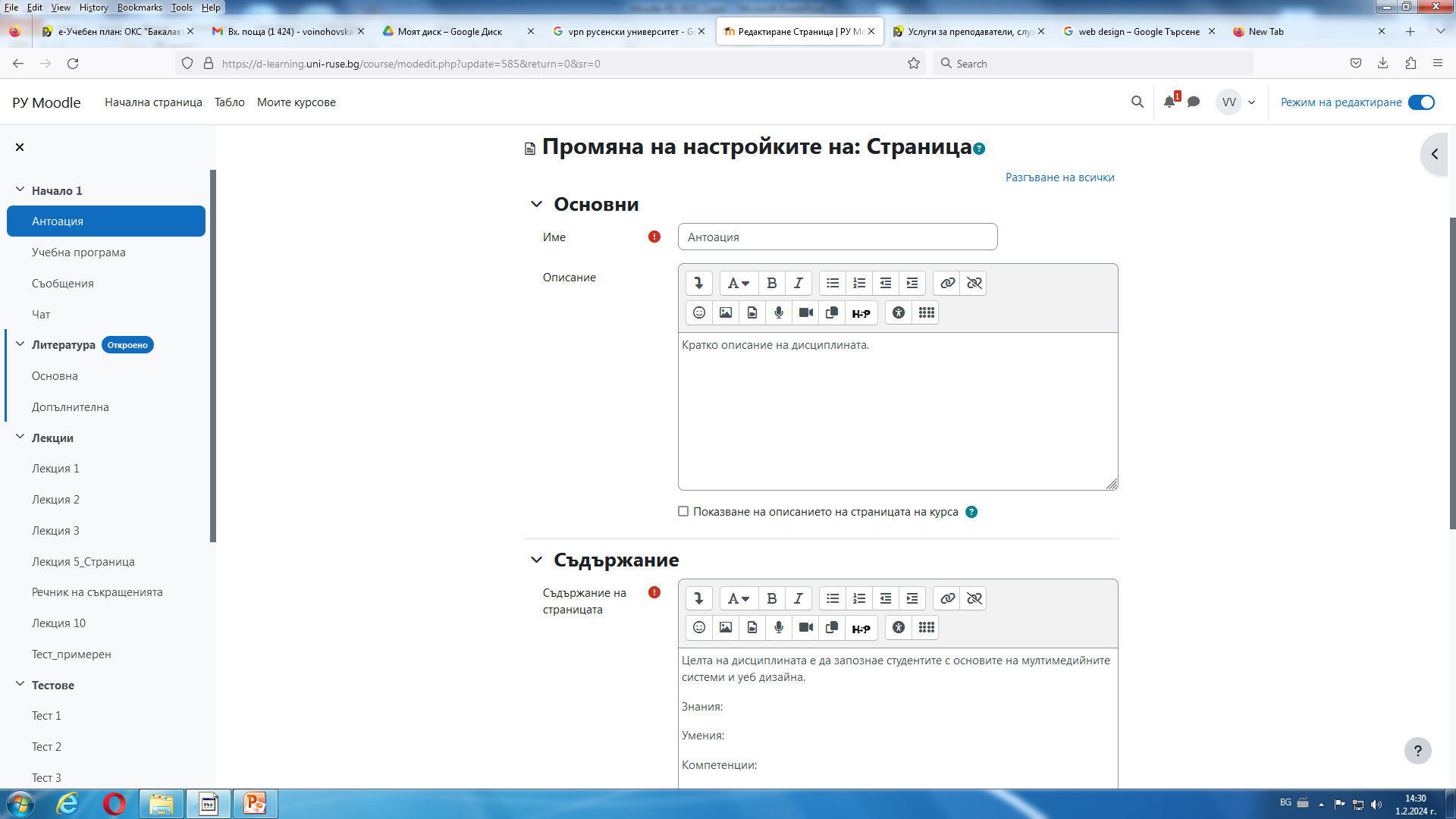 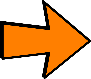 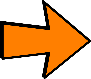 Ресурси и дейности
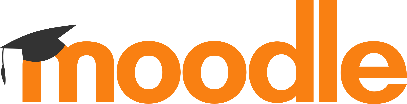 Създаването на електронно учебно съдържание в платформата Moodle включва използването на две основни категории инструменти:
Дейности.  
Ресурси.
Ресурси
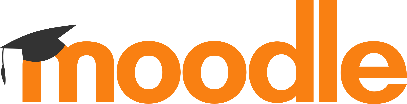 Ресурсите са група инструменти, които се използват за предоставяне на учебни материали. 
Могат да бъдат прилагани в комбинация с учебните дейности за поставяне на задачи на студентите.
Ресурси – Страница
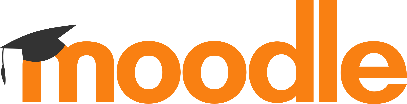 Най-често използваните ресурси са:
Страница – чрез ресурса Страница и вградения в системата редактор, преподавателят може да създаде бърза и удобна за редактиране страница, която да съдържа текст, изображения, аудио и видео, хипервръзки или вмъкнат програмен код.
Ресурси – Файл
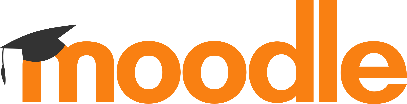 Файл – ресурсът Файл позволява добавяне на файл към курса, като напр. презентация или допълнителни файлове, необходими за целите на обучението. 
Студентите могат да изтеглят файла и да го отворят на личните си компютри.
Ресурси – Файл
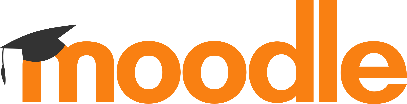 Папка – чрез ресурса Папка учителят може да сподели група от файлове в отделна папка, което намалява броя на елементите в страницата на курса. 
Студентите имат възможност да изтеглят цялата папка под формата на архив.
Ресурси – Файл
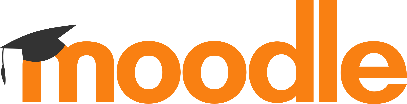 URL – ресурсът URL се използва за предоставяне на хипервръзка към ресурс от друг уеб сайт, страница, изображение или други източници, достъпни чрез Интернет.
Дейности
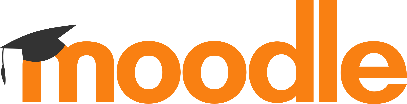 Дейностите са група педагогически инструменти, достъпни във всеки курс, които позволяват да се поставят различни задачи на студентите.
Предоставят възможност за оценяване и обратна връзка.
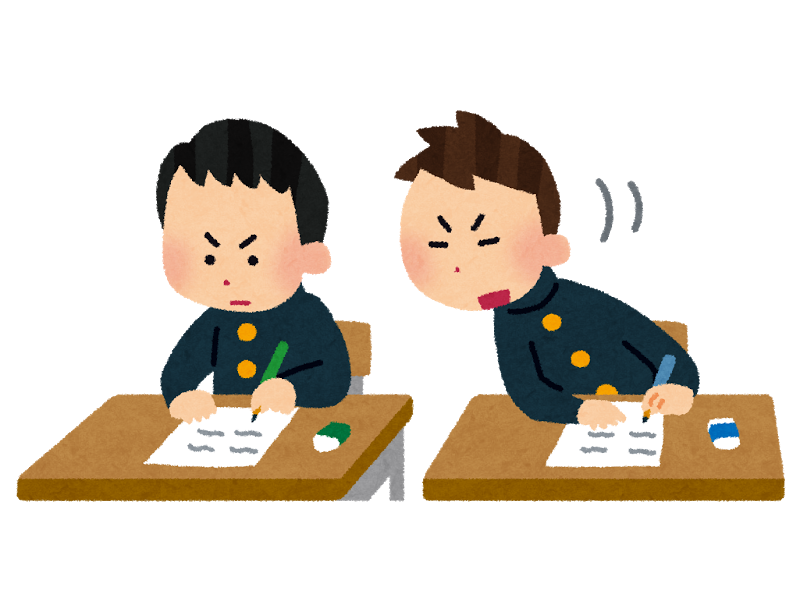 Дейности – Тест
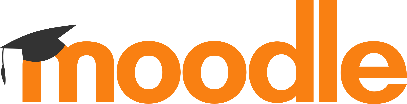 Най-често използваните дейности са:
Тест – позволява на преподавателя да състави тест с въпроси от различни типове (с множество възможни отговори, за съпоставяне, с кратки отговори и др.).
Тестът може да се изпълнява многократно, с разбъркване на въпросите или със случаен избор от банка с въпроси.
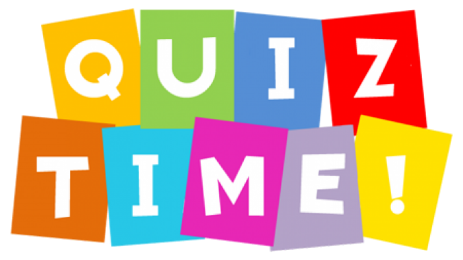 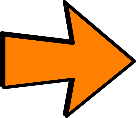 Дейности – Тест
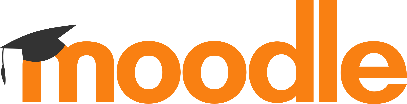 Всеки опит се оценява автоматично (без въпроси от тип есе) и се записва в дневника с оценки. 
Може да се използва както за провеждане на изпит по дисциплината, така и за упражнение и самооценяване върху части от изучавания материал.
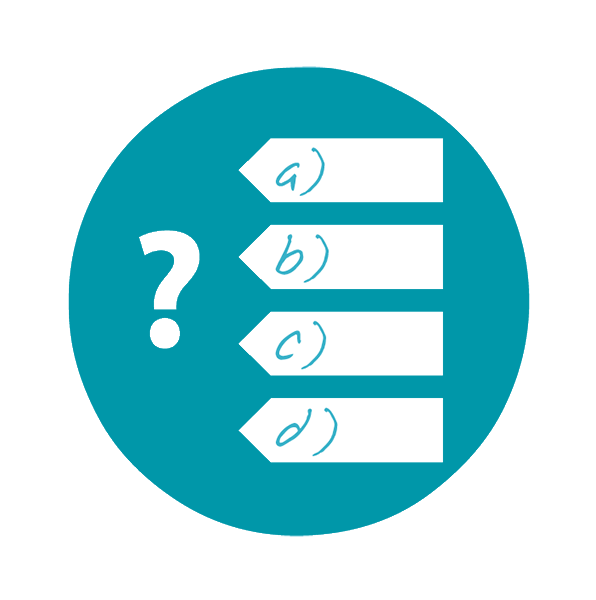 Дейности – Задание (курсова работа)
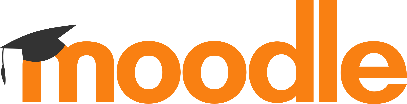 Задание – преподавателят може да поставя задания (казуси, курсови работи, есета) за самостоятелна работа, да оценява, да пише коментари и рецензии на студентските работи. 
Студентите могат да изпращат всякакви файлове: електронни документи, изображения, или аудио и видео клипове.
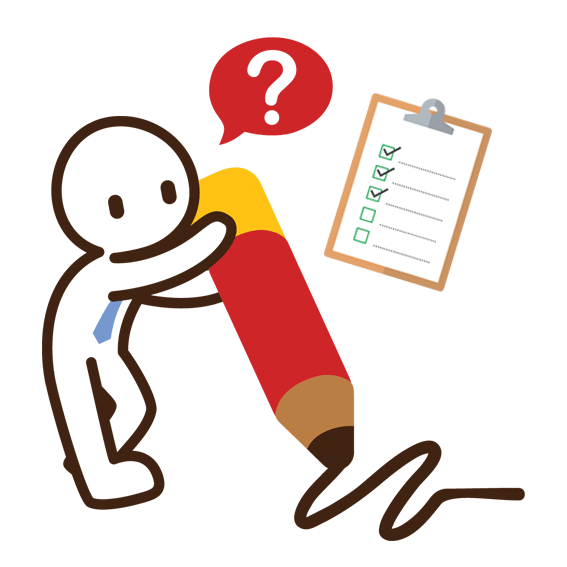 Дейности – Обратна връзка
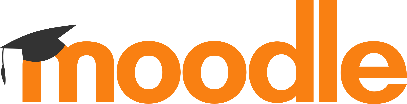 Обратна връзка – преподавателят може да създава собствена анкета за проучване мнението на студентите по различни въпроси, свързани с обучението, чрез използване на разнообразни типове въпроси
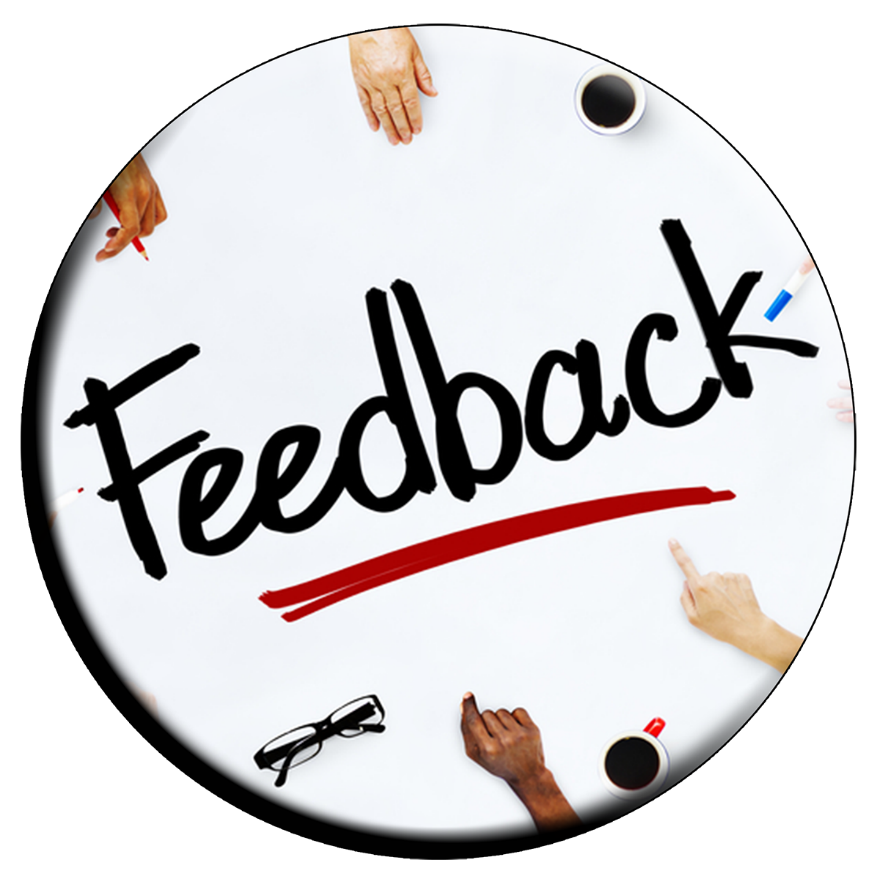 Дейности – Речник
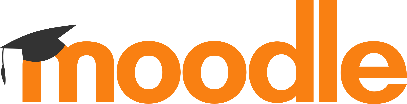 Речник – позволява изграждане на речник от термини за въпросния курс. 
Термините могат да бъдат добавяни от преподавателя.
Студентите също могат да добавят дефиниции и дори могат да коментират вече съществуващи, ако имат разрешение от преподавателя.
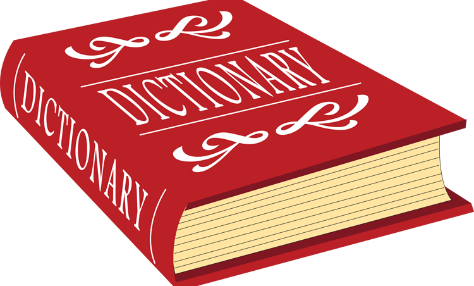 Дейности – Форум
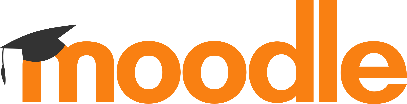 Форум – тази дейност създава форум, който е ограничен в рамките на въпросния курс. 
Участниците може да провеждат асинхронни обсъждания по различни теми, т.е. дискусии, които протичат в продължителен интервал от време.
Дейности – Чат
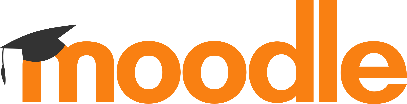 Чат – тази дейност създава чат стая, в която могат да влязат всички студенти и да провеждат разговори в реално време. 
Веднъж създадена, чат стаята е достъпна по всяко време.
Дейности – Урок
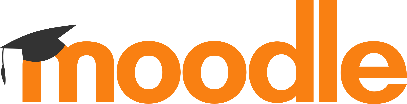 Урок – представя учебното съдържание по интересен и интерактивен начин. 
Преподавателят може да създаде разклоняваща се последователност от страници с обяснения или практически инструкции, които предлагат на студентите различни пътища и възможности за усвояване на информацията.
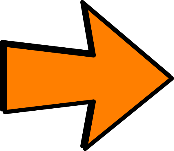 Дейности – Урок
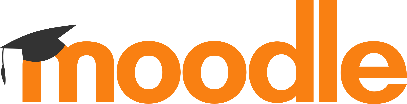 Състои се от поредица от страници, всяка страница обикновено завършва с въпрос с няколко възможни отговора. 
За повишаване на ангажираността на студентите и проверяване на техните знания,преподавателят може да добави различни типове въпроси.
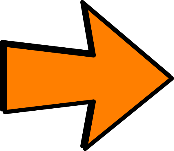 Добавяне на дейност или ресурс
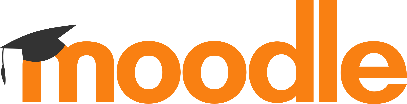 За да добавим дейност или ресурс поставяме мишката в долната част на секцията докато се появи иконата +. Кликваме върху нея или върху Добавяне на ресурс.
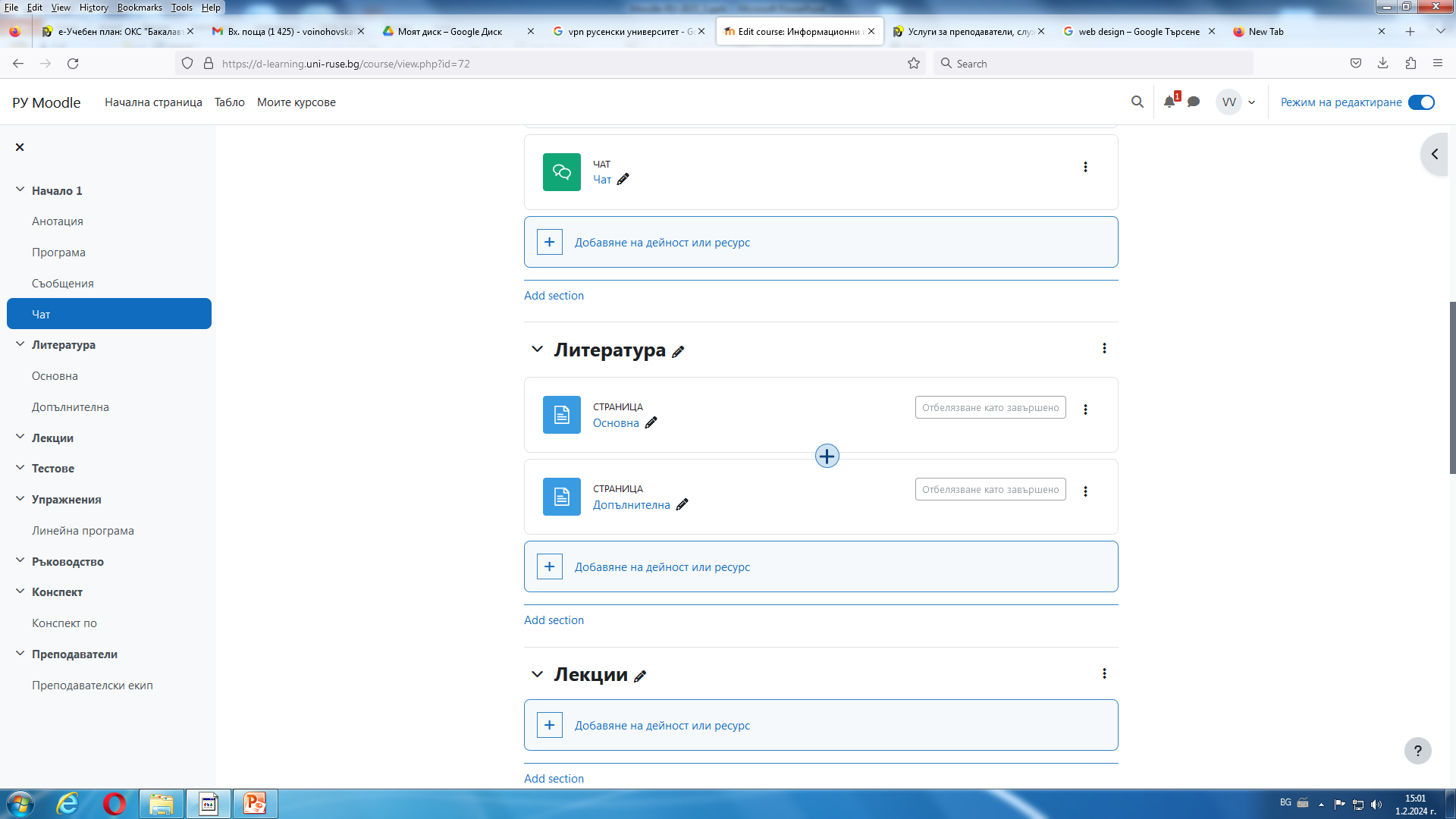 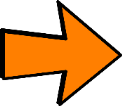 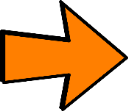 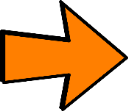 Добавяне на ресурс
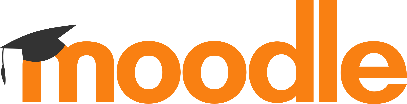 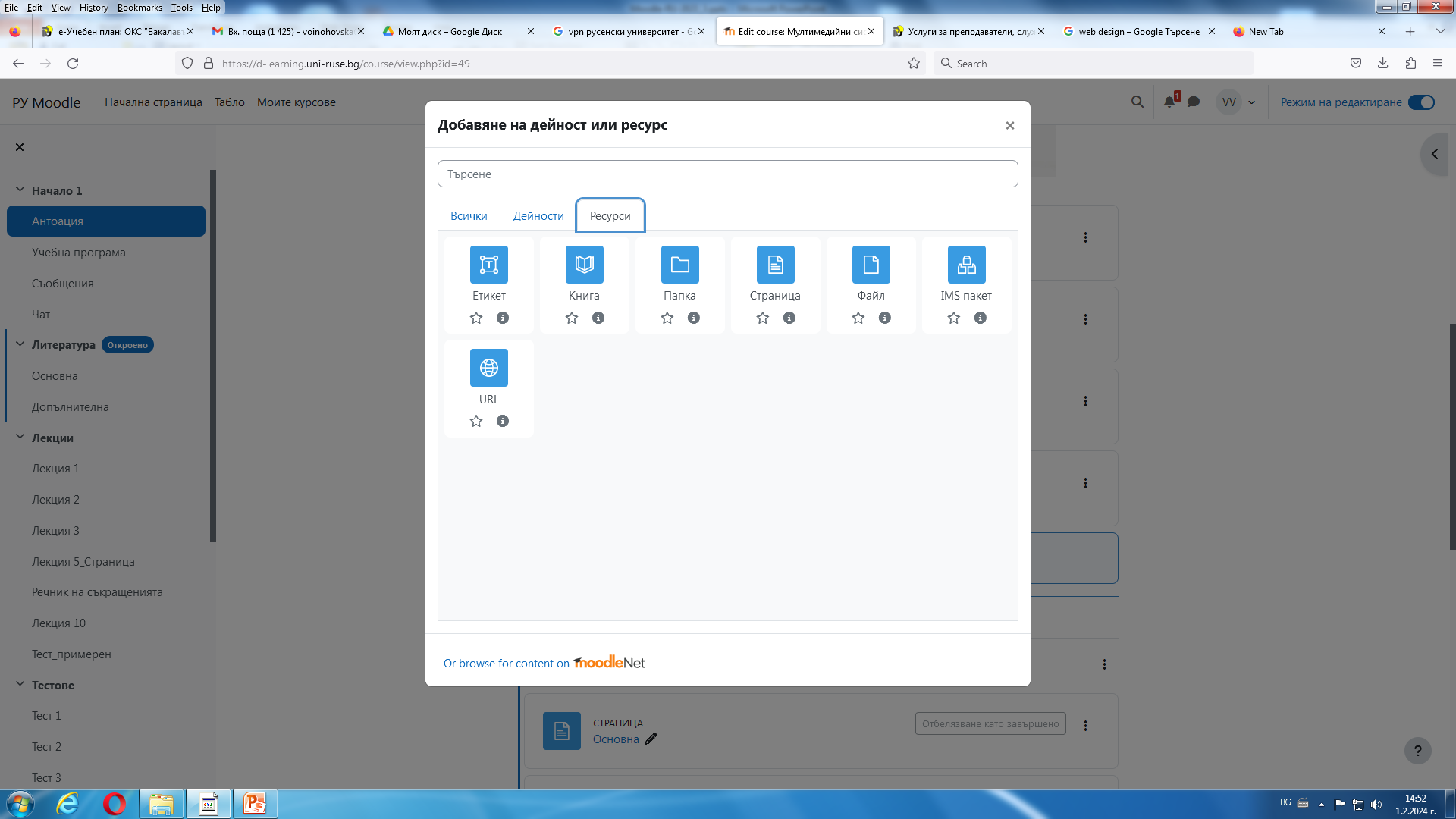 Добавяне на дейност
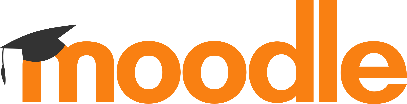 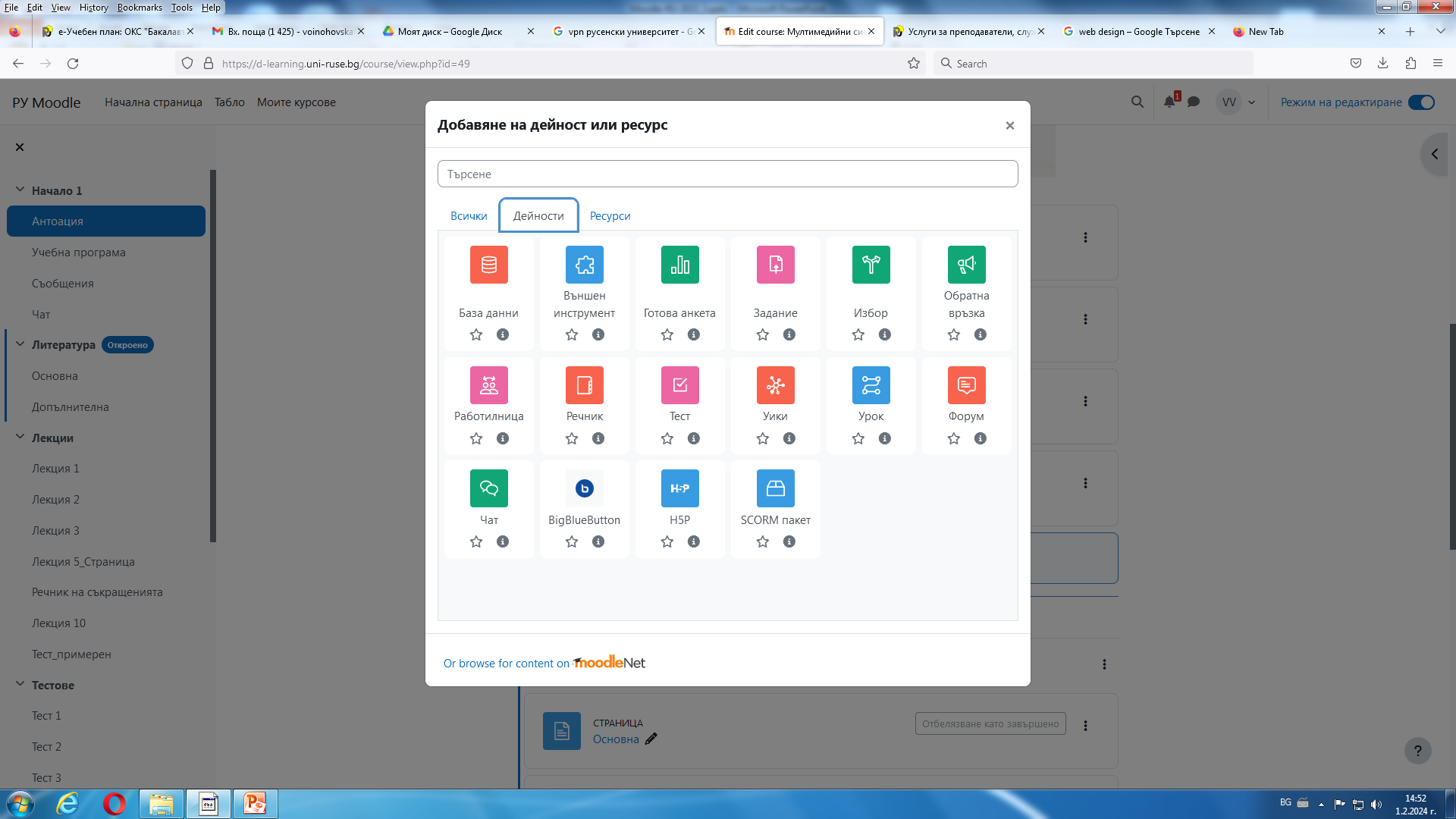 Добавяне на файл
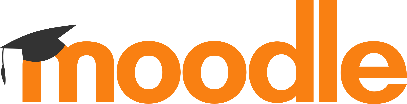 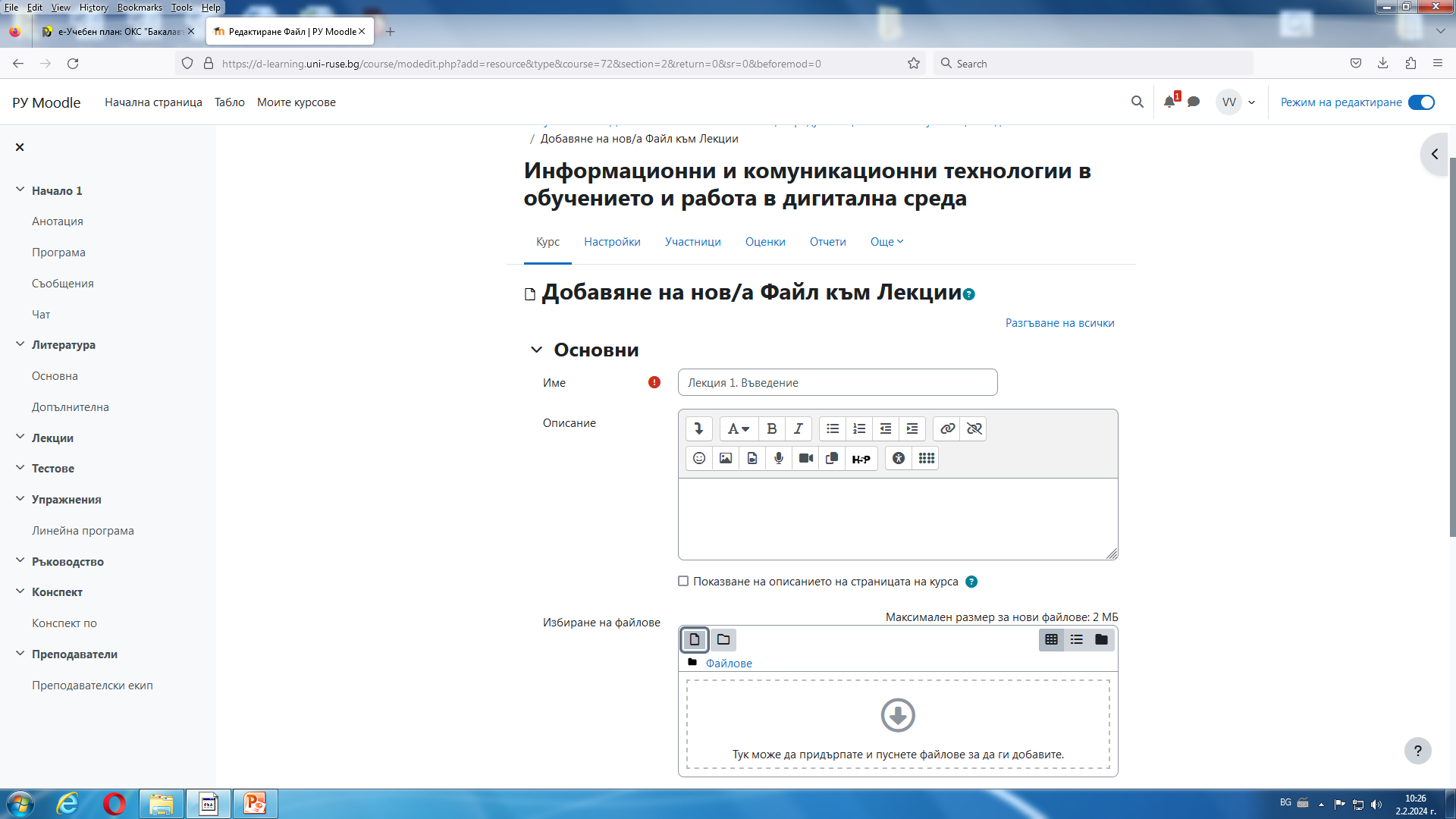 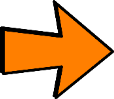 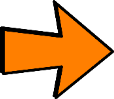 Добавяне на страница (текст)
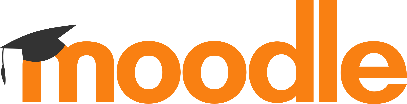 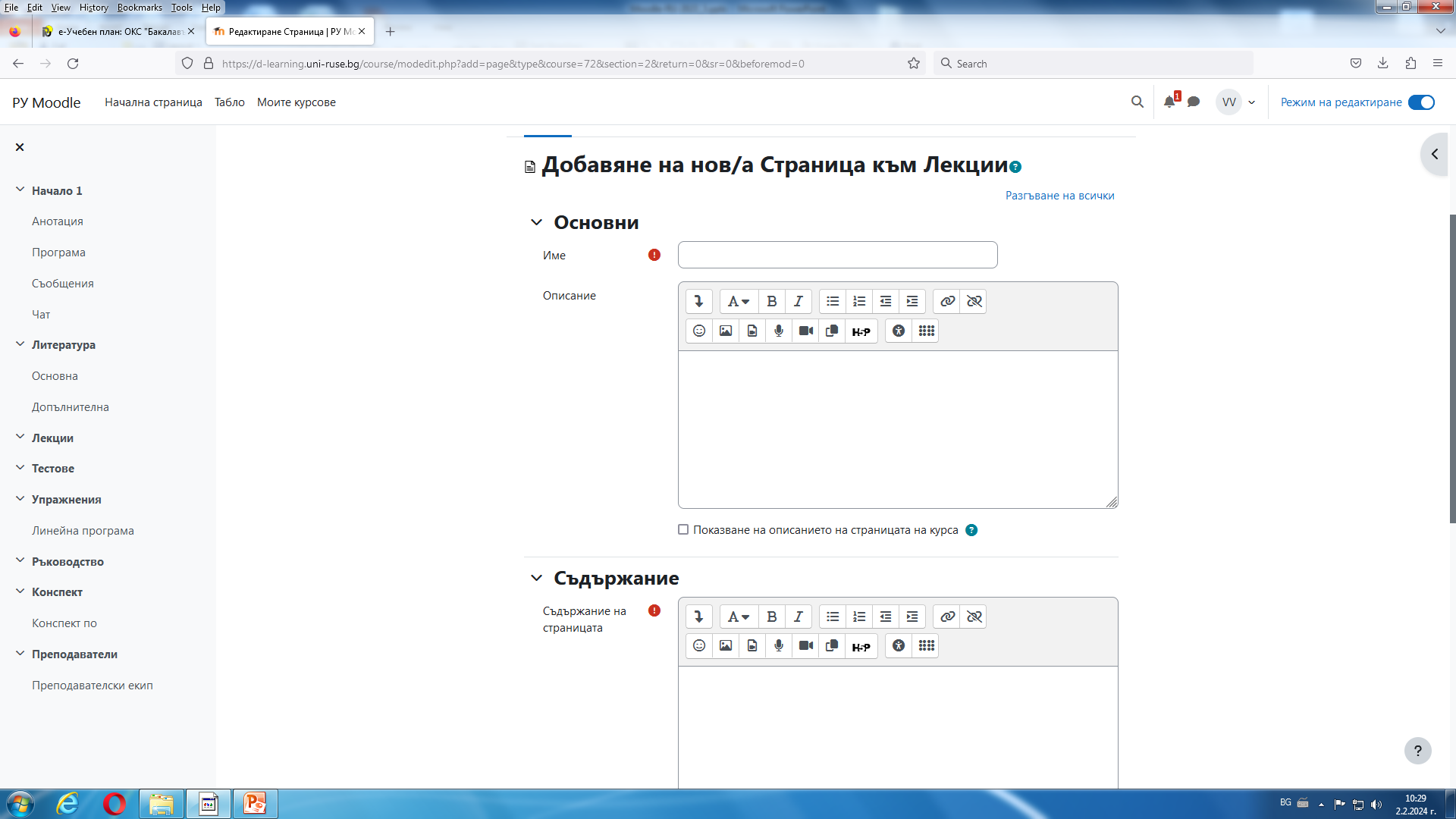 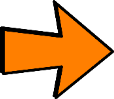 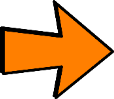 Вмъкване на изображение в страница
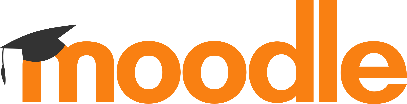 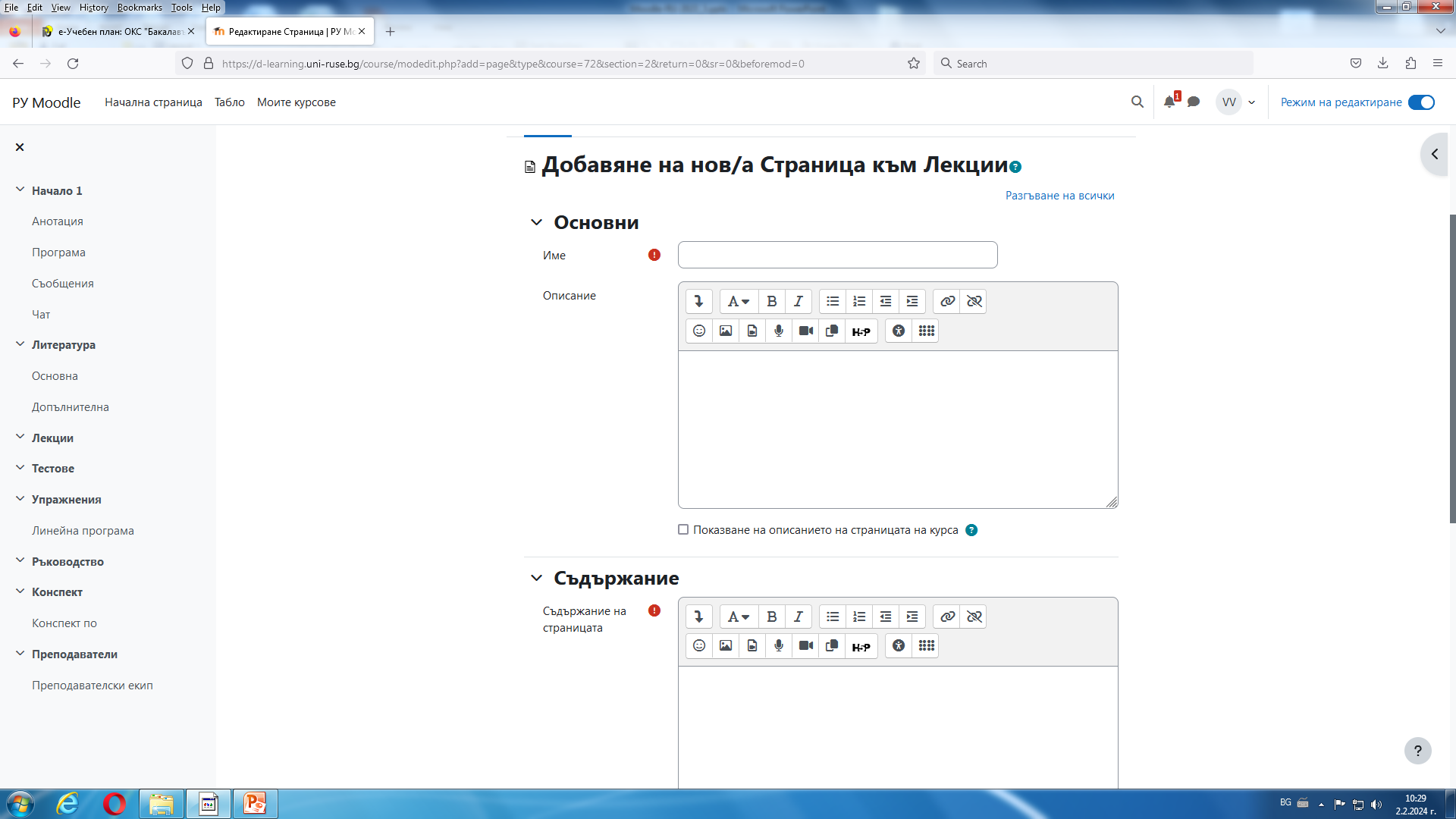 Вмъкване на изображение в страница
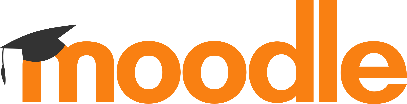 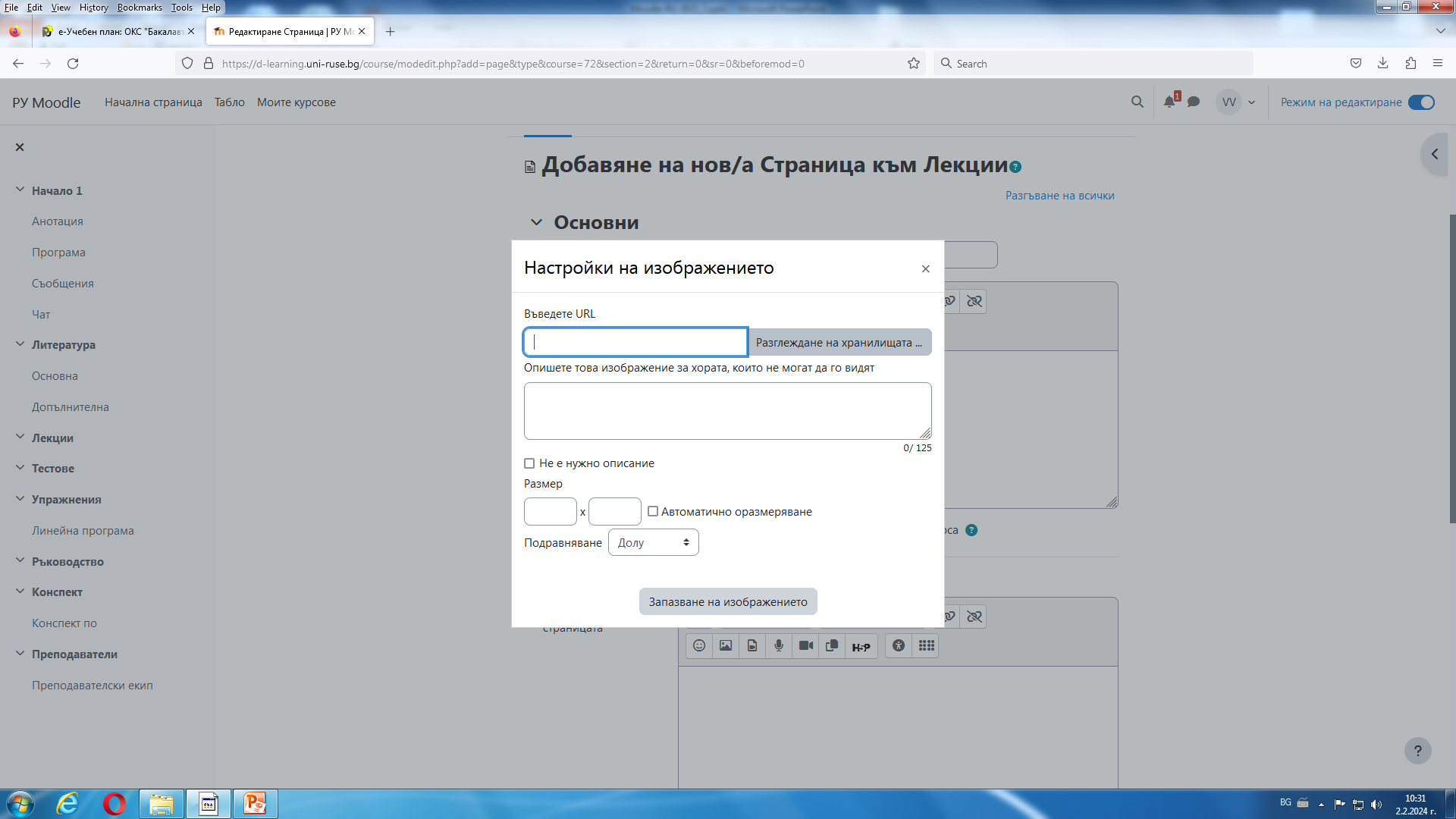 Вмъкване на изображение в страница
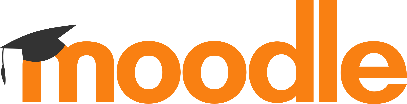 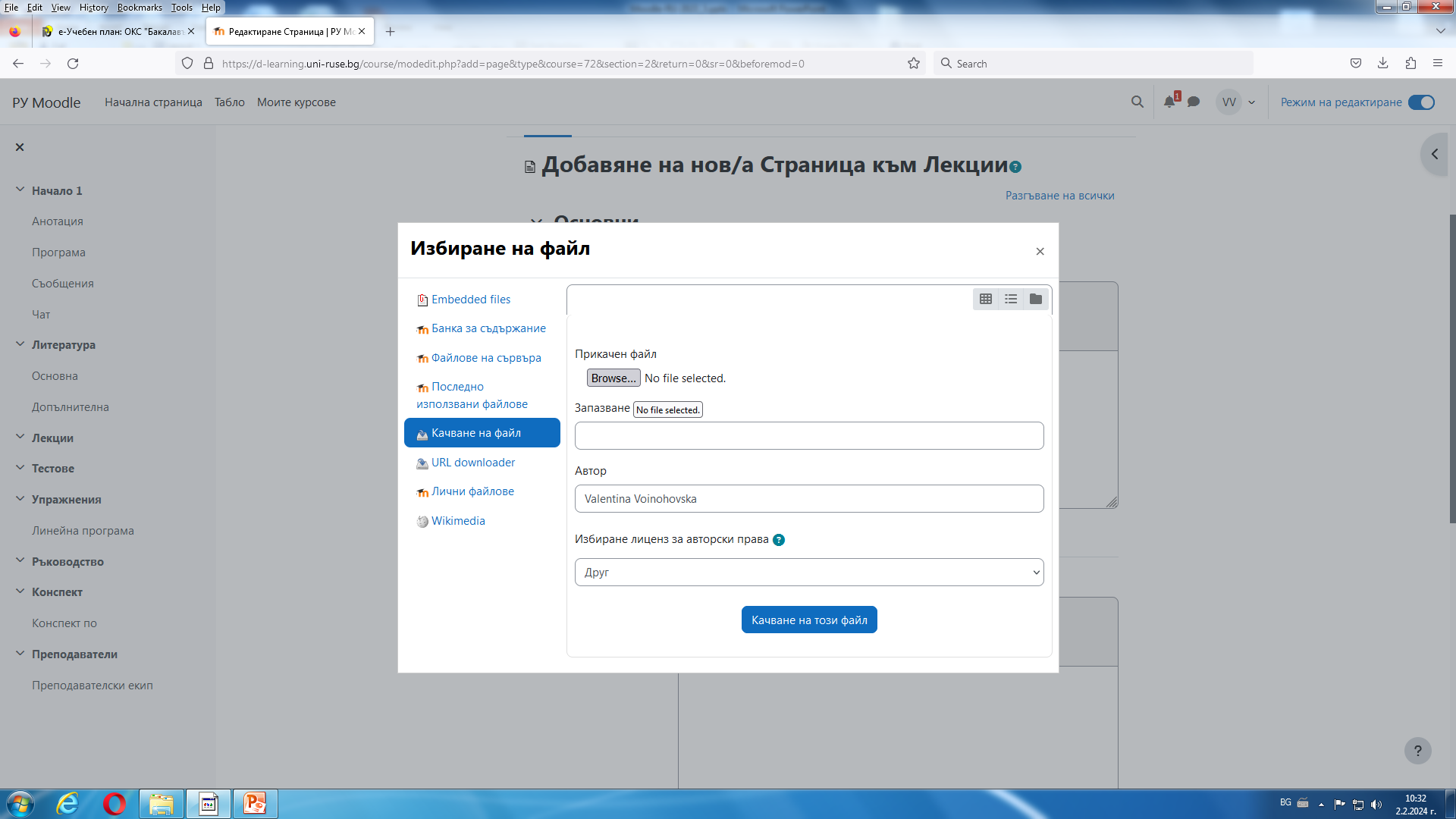 Вмъкване на изображение в страница
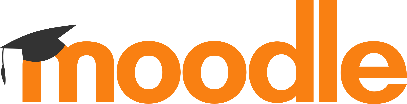 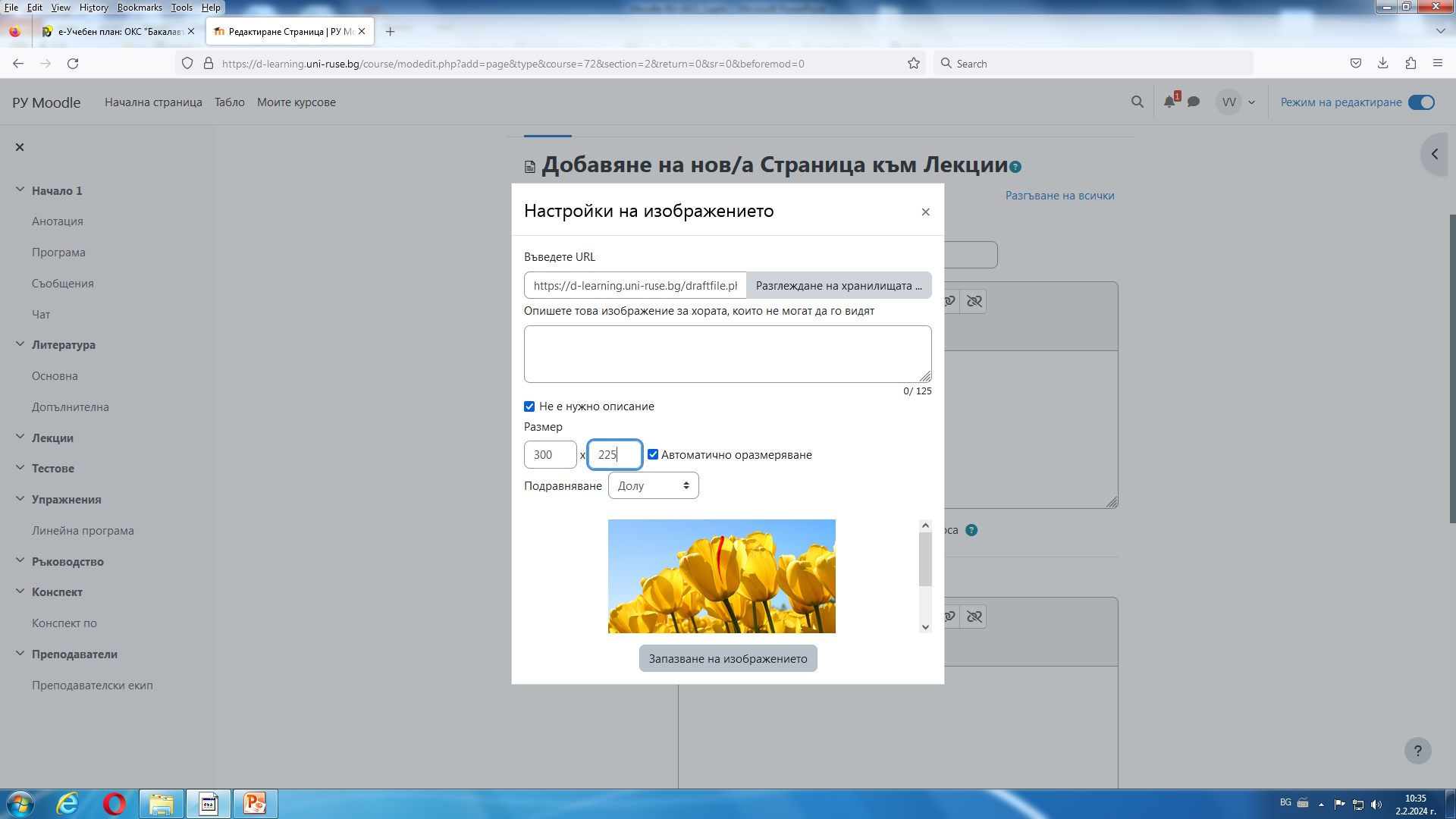 Добавяне на тест
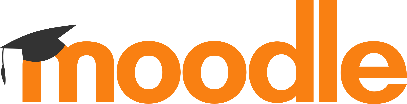 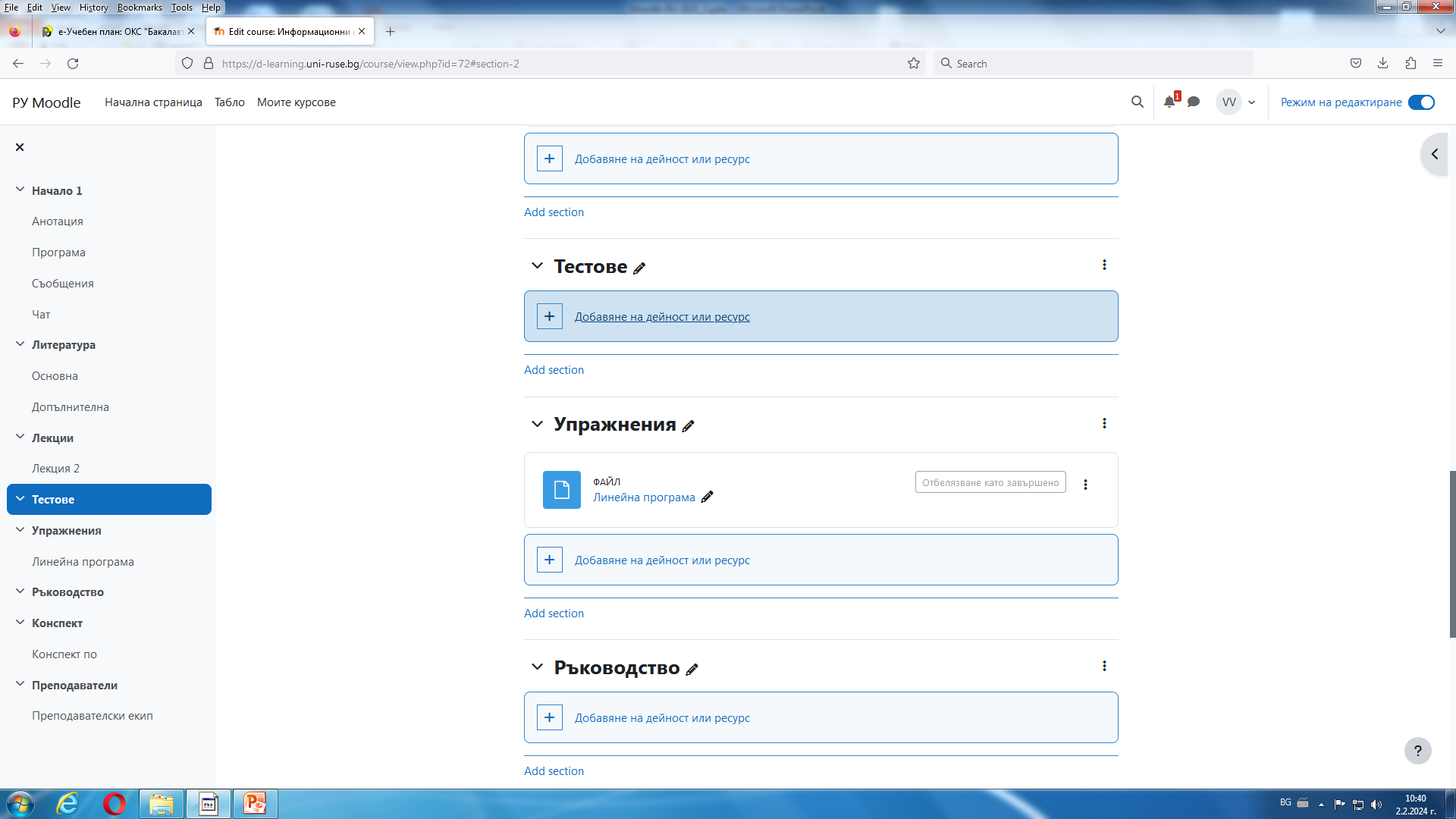 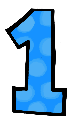 Кликваме върху
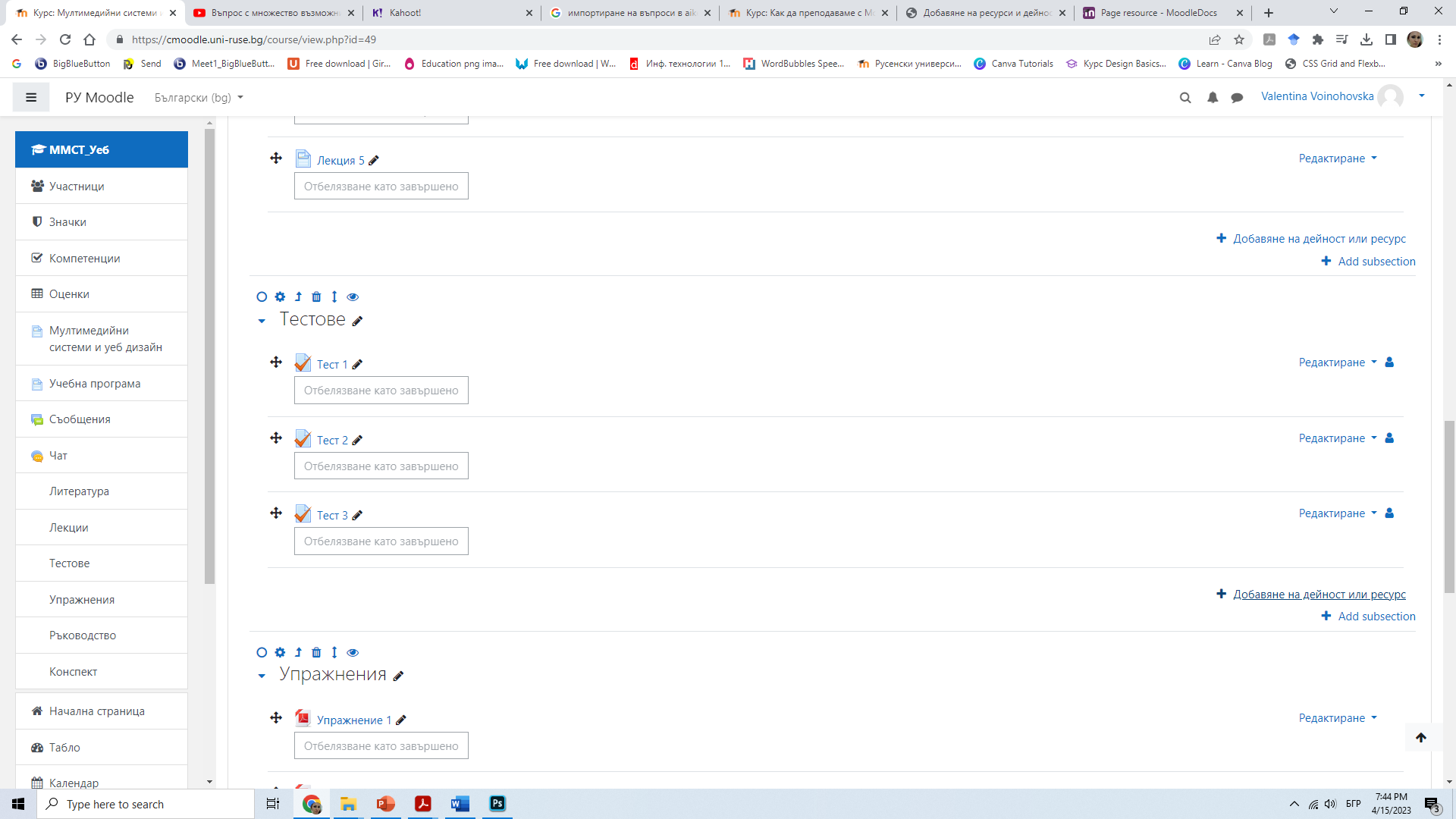 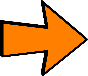 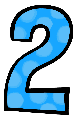 След това-> Дейност
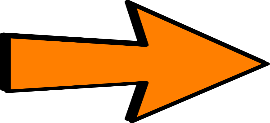 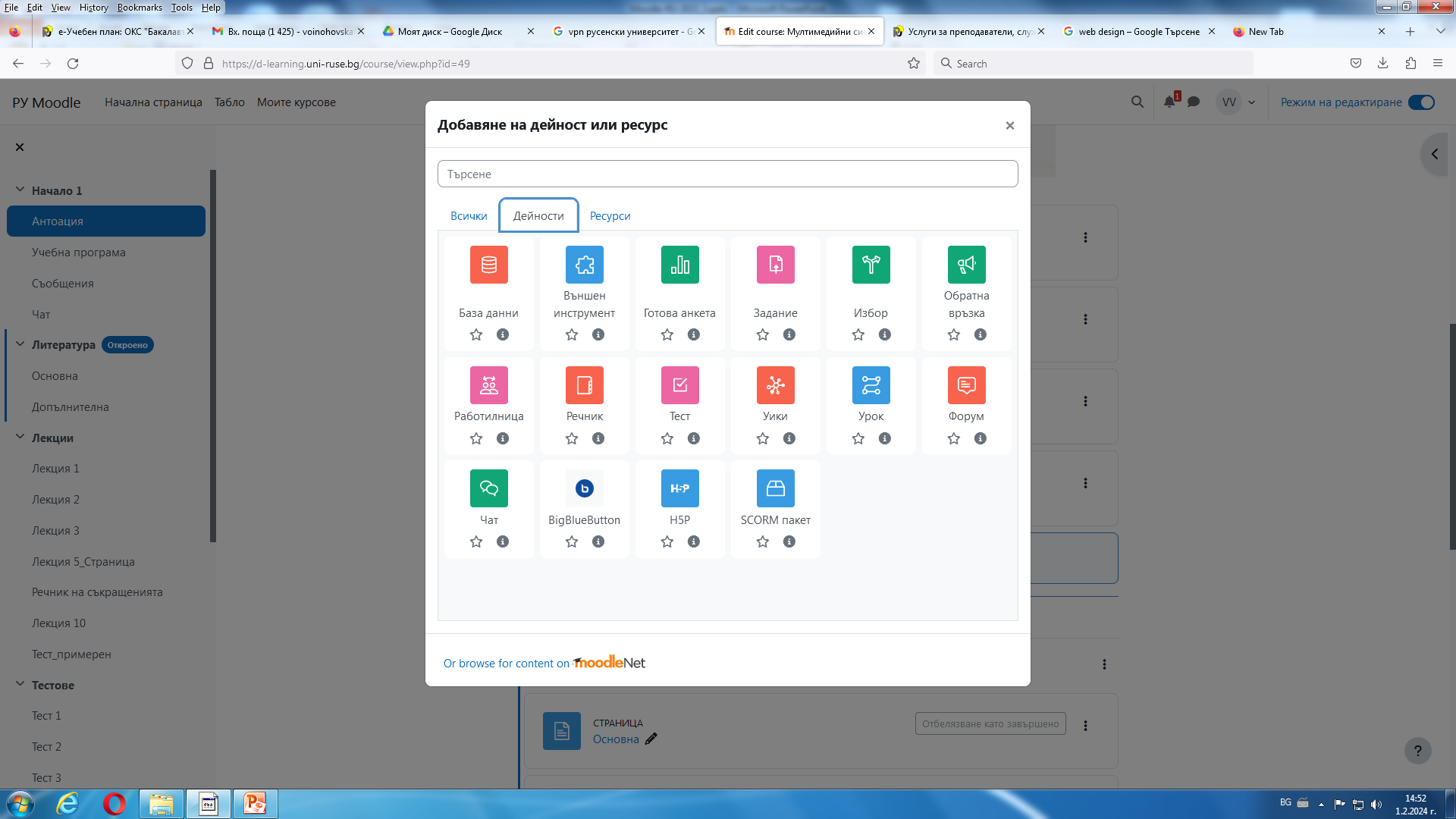 Добавяне на тест
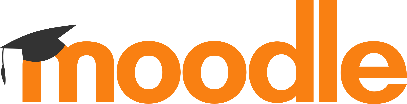 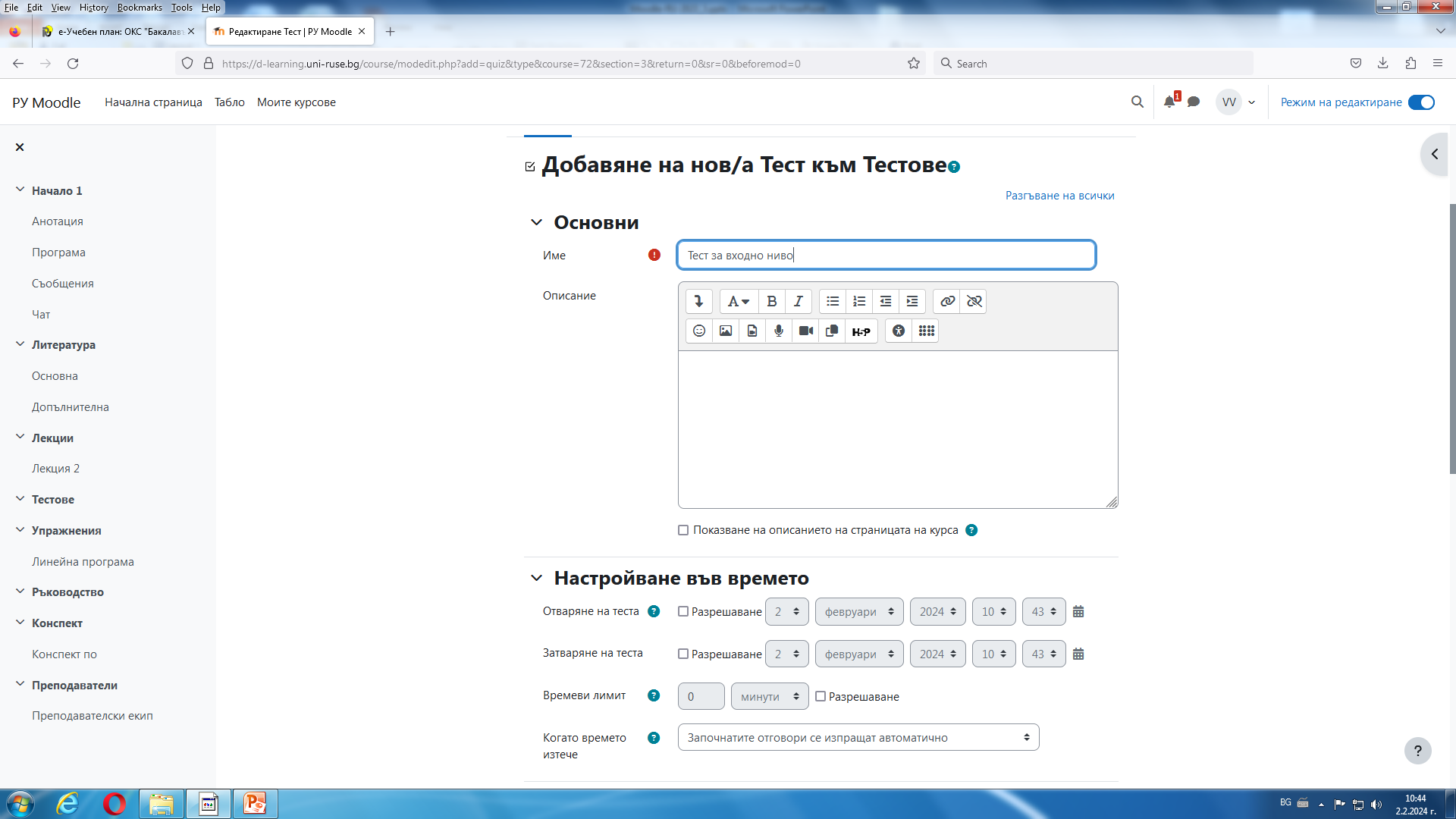 Редактиране на тест
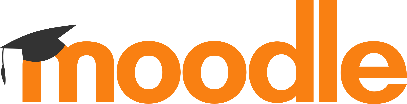 Кликваме върху името на теста
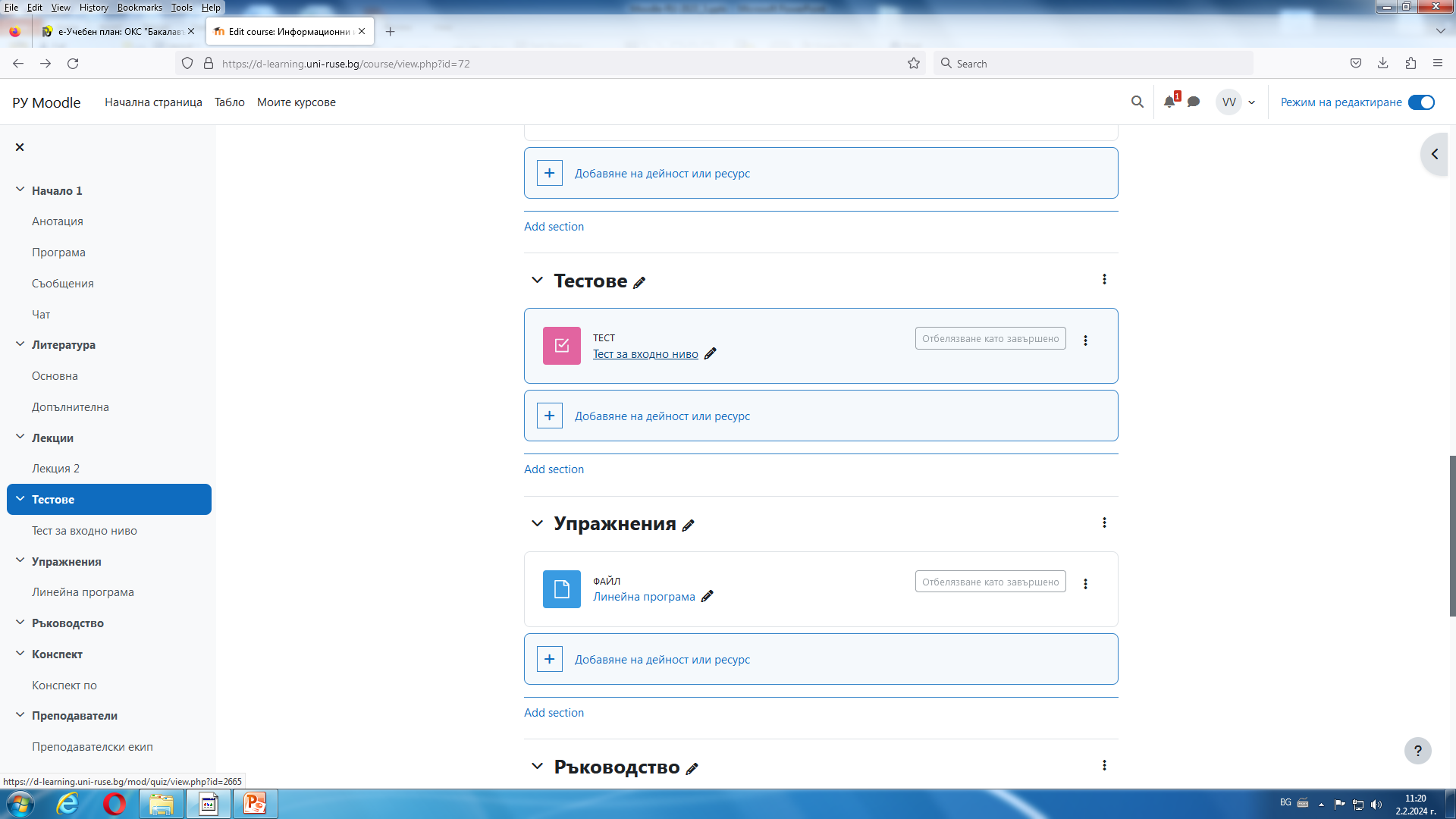 Редактиране на тест
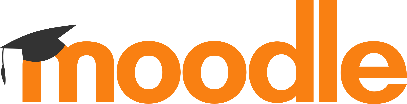 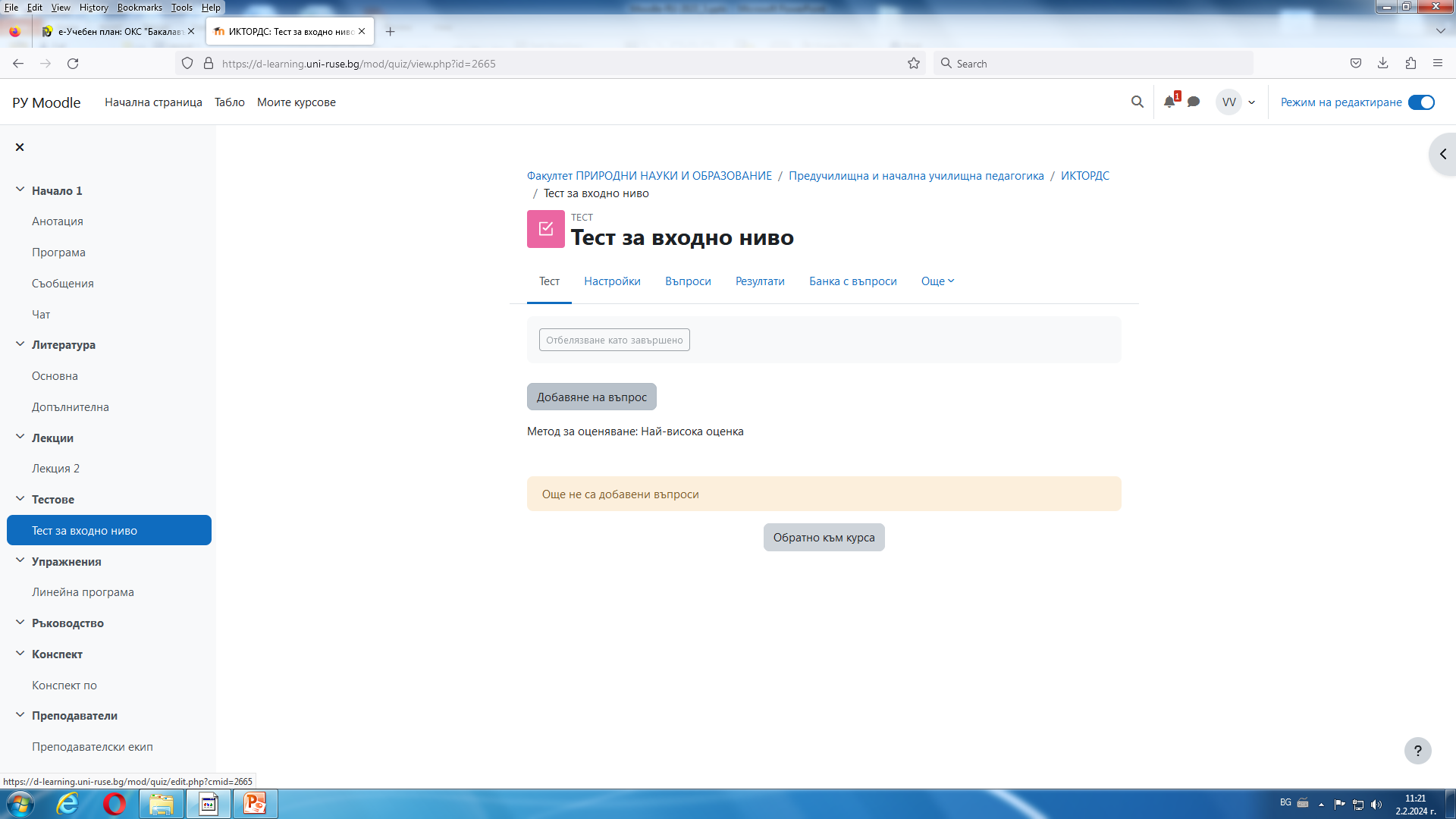 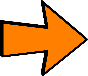 Добавяне на въпрос към тест
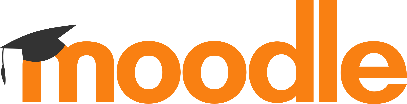 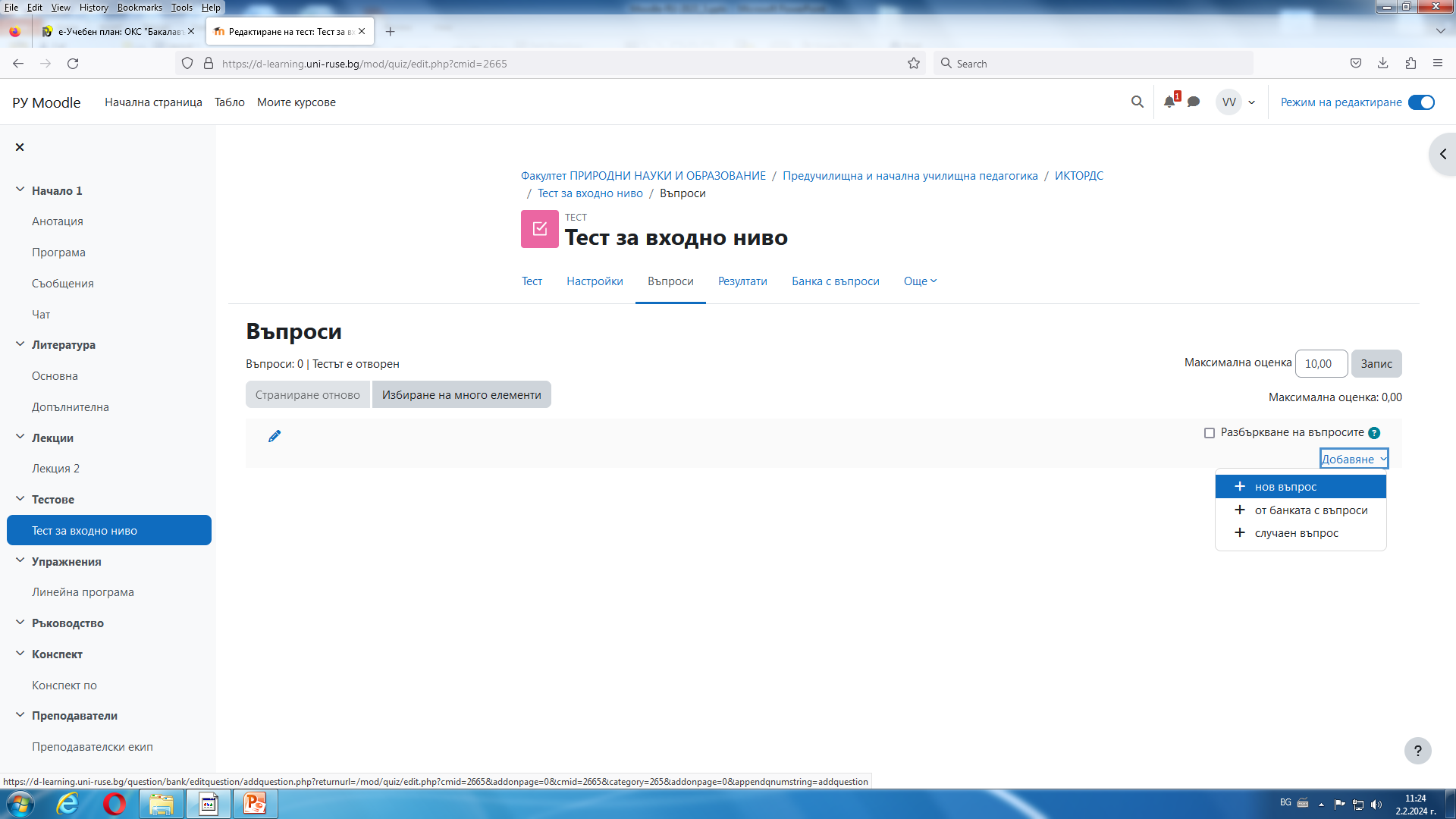 Типове въпроси към тест
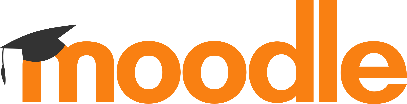 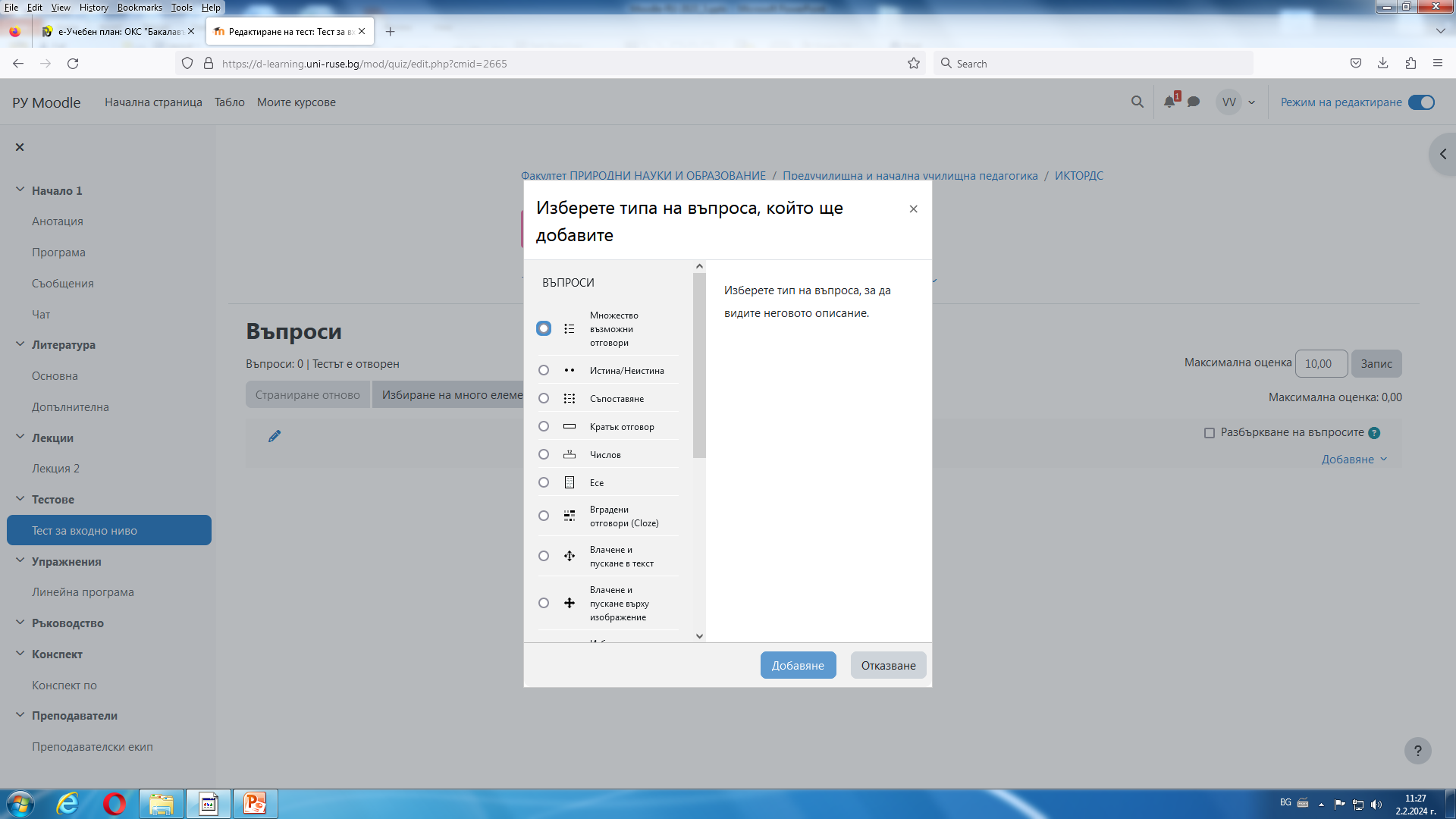 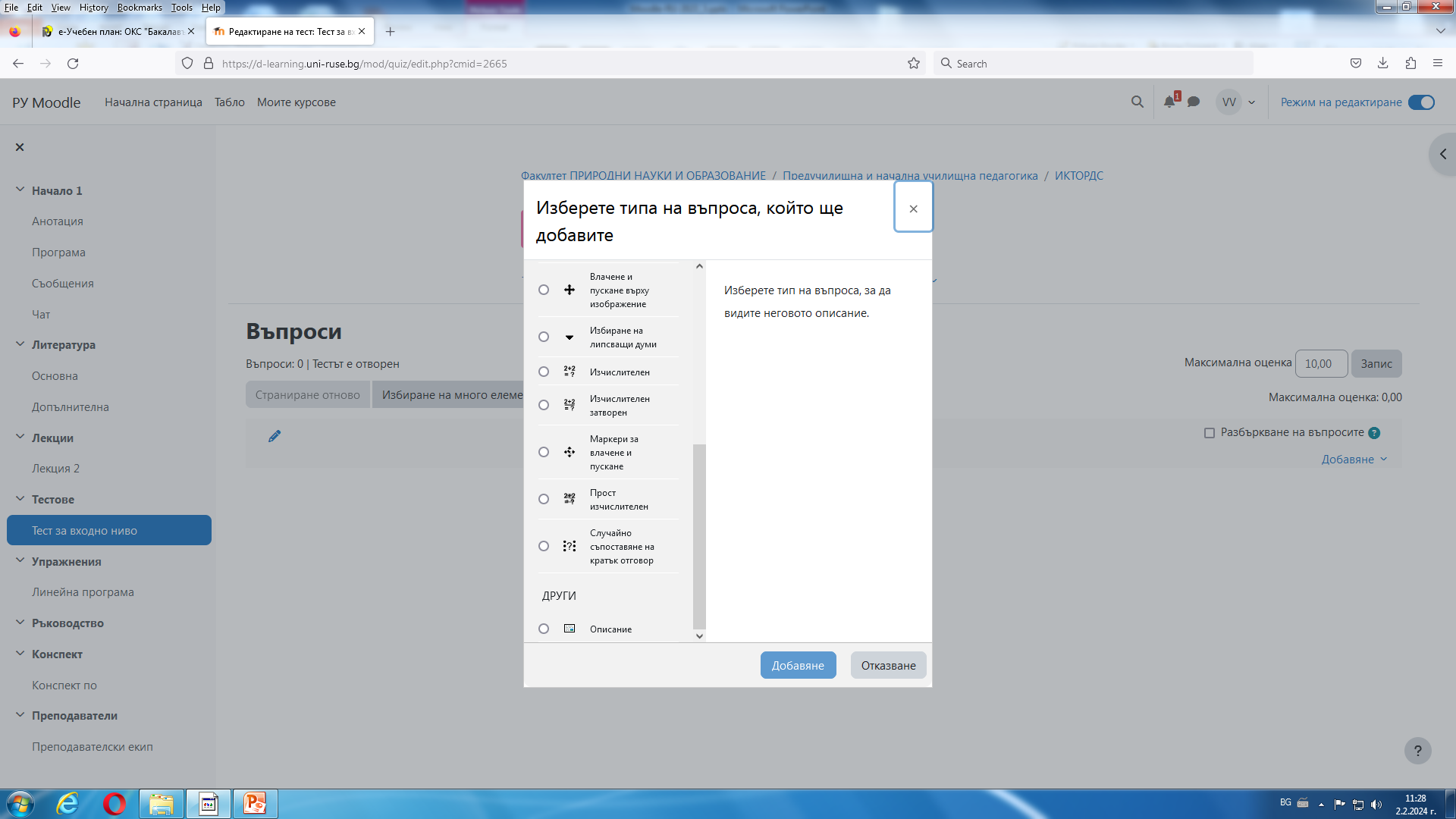 Банка с въпроси
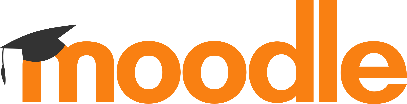 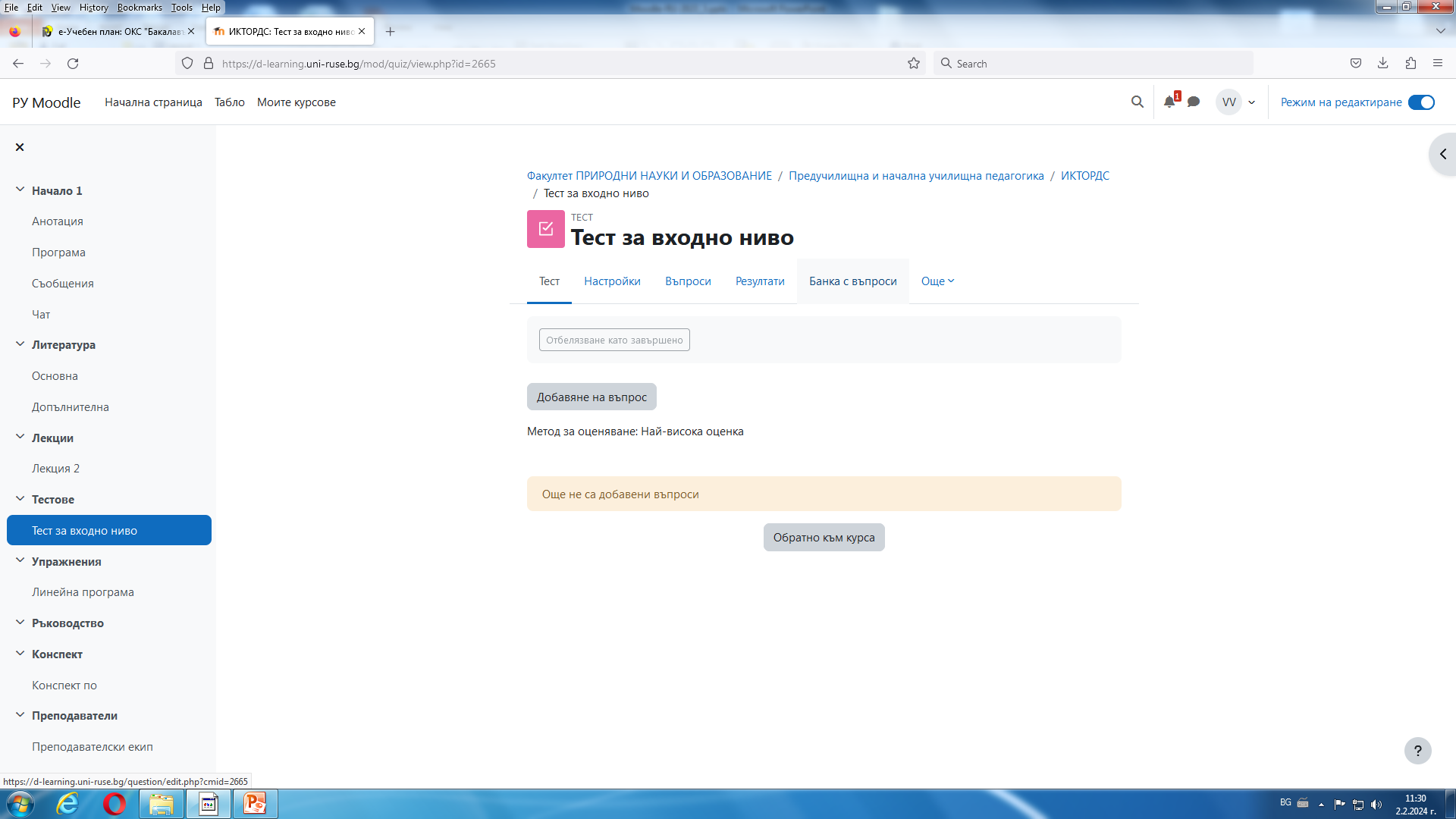 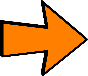 Банка с въпроси - категории
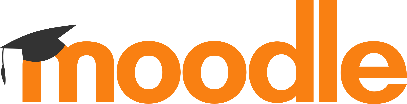 Въпросите може да се организират в отделни категории.
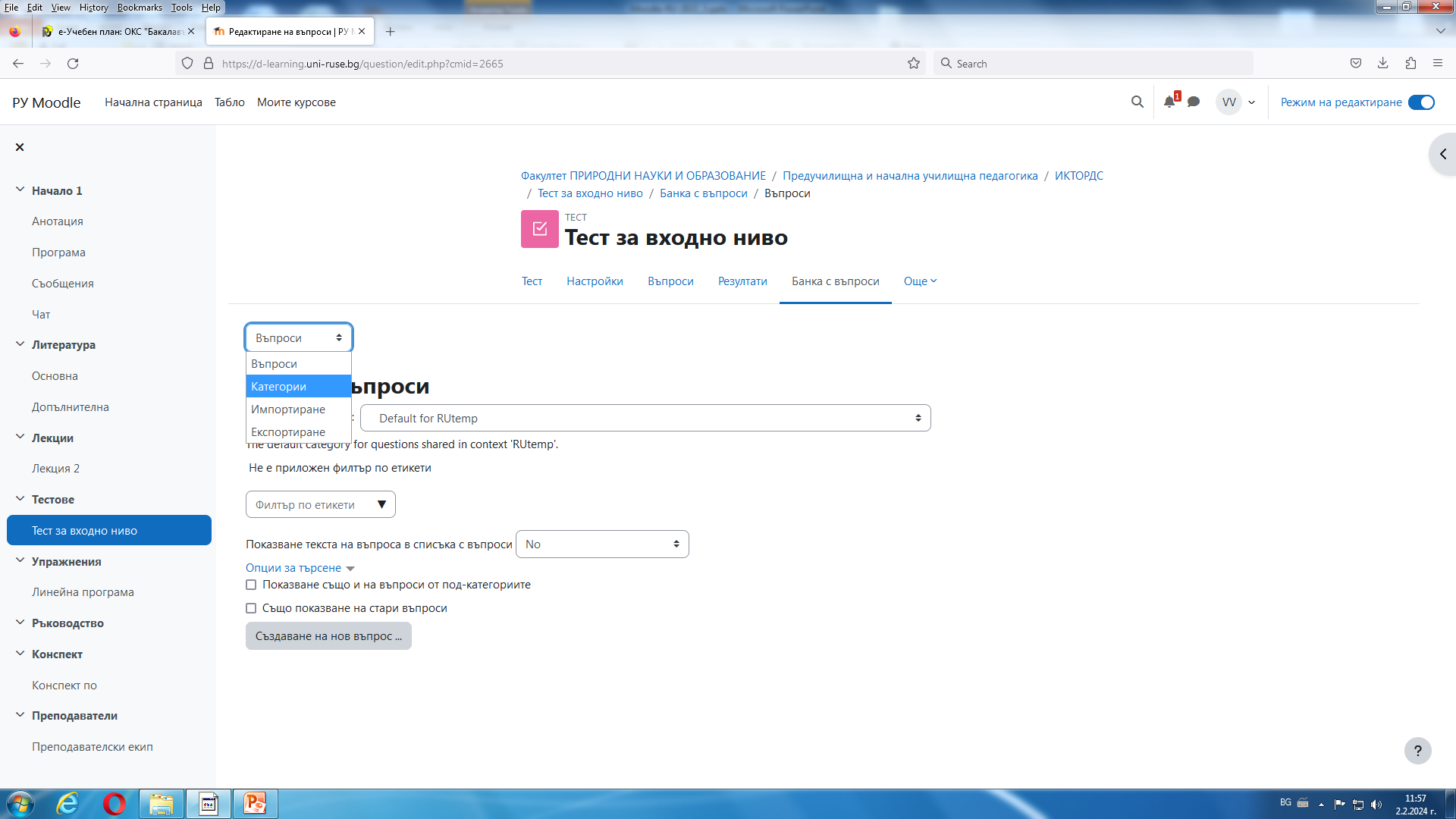 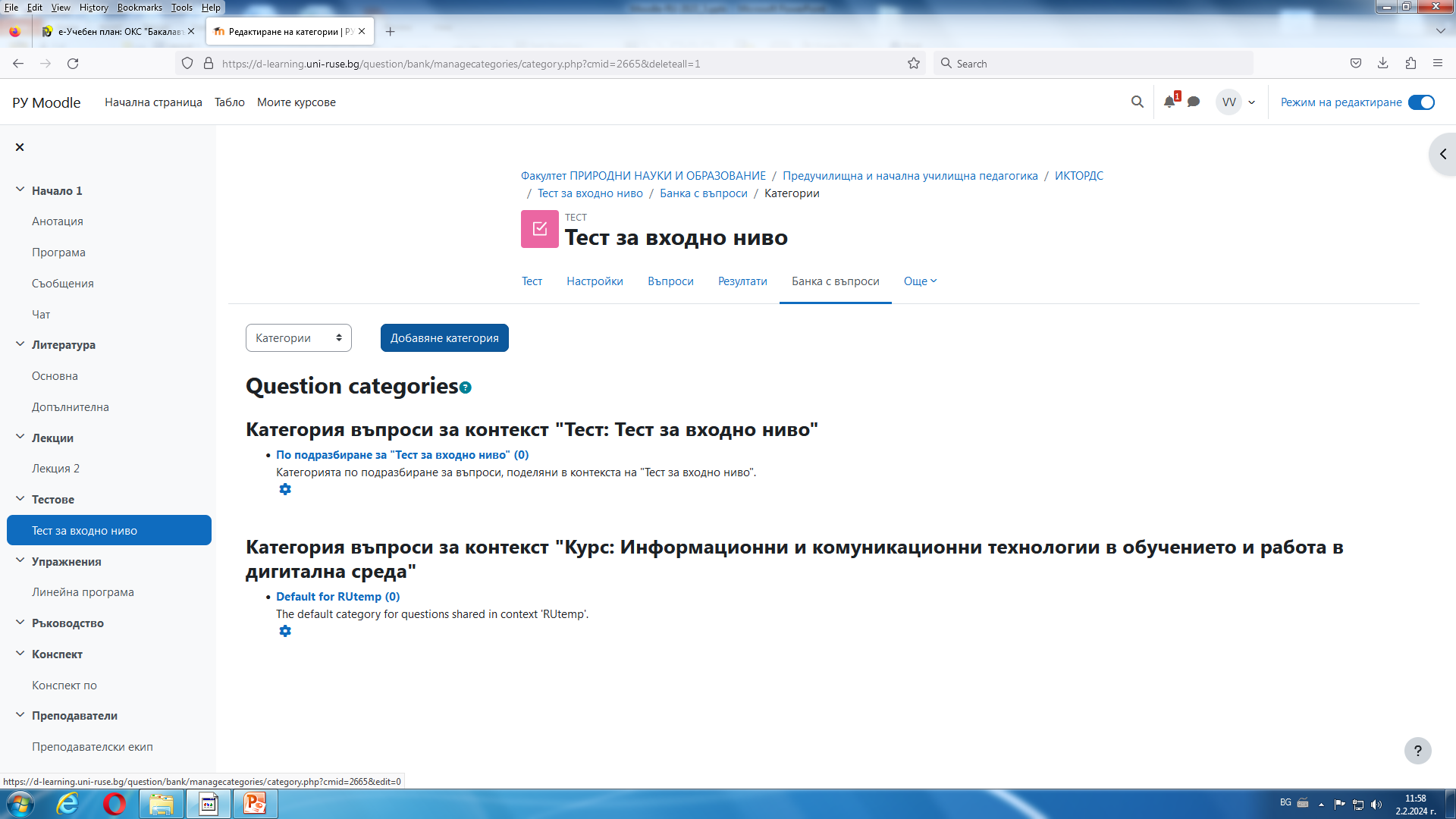 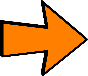 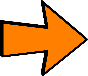 Банка с въпроси- категории
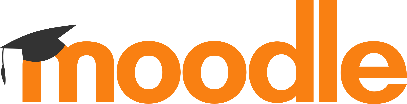 Избираме коя да бъде родителската категория.
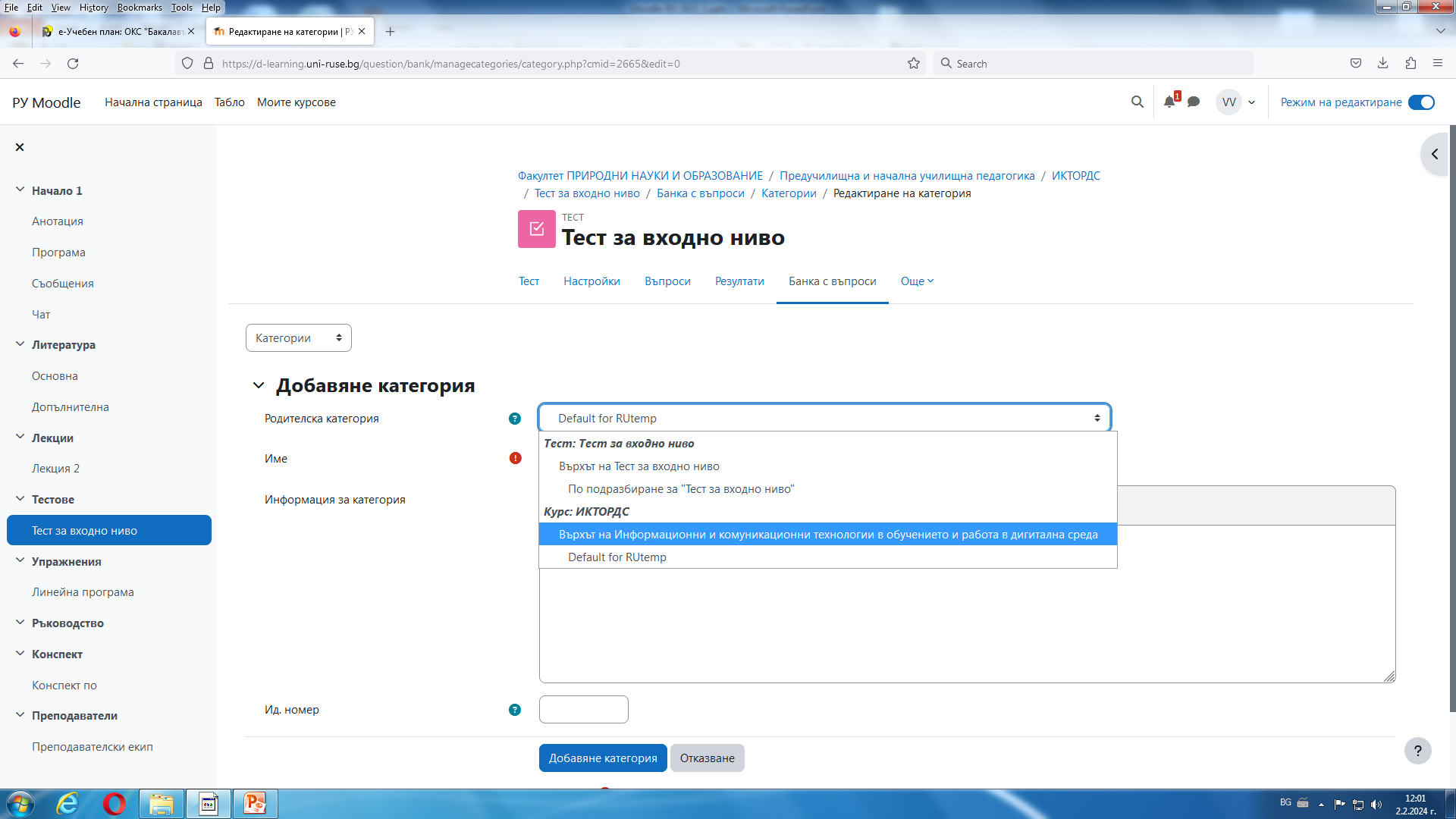 Банка с въпроси- категории
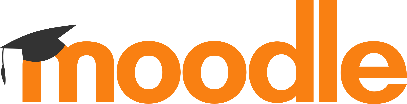 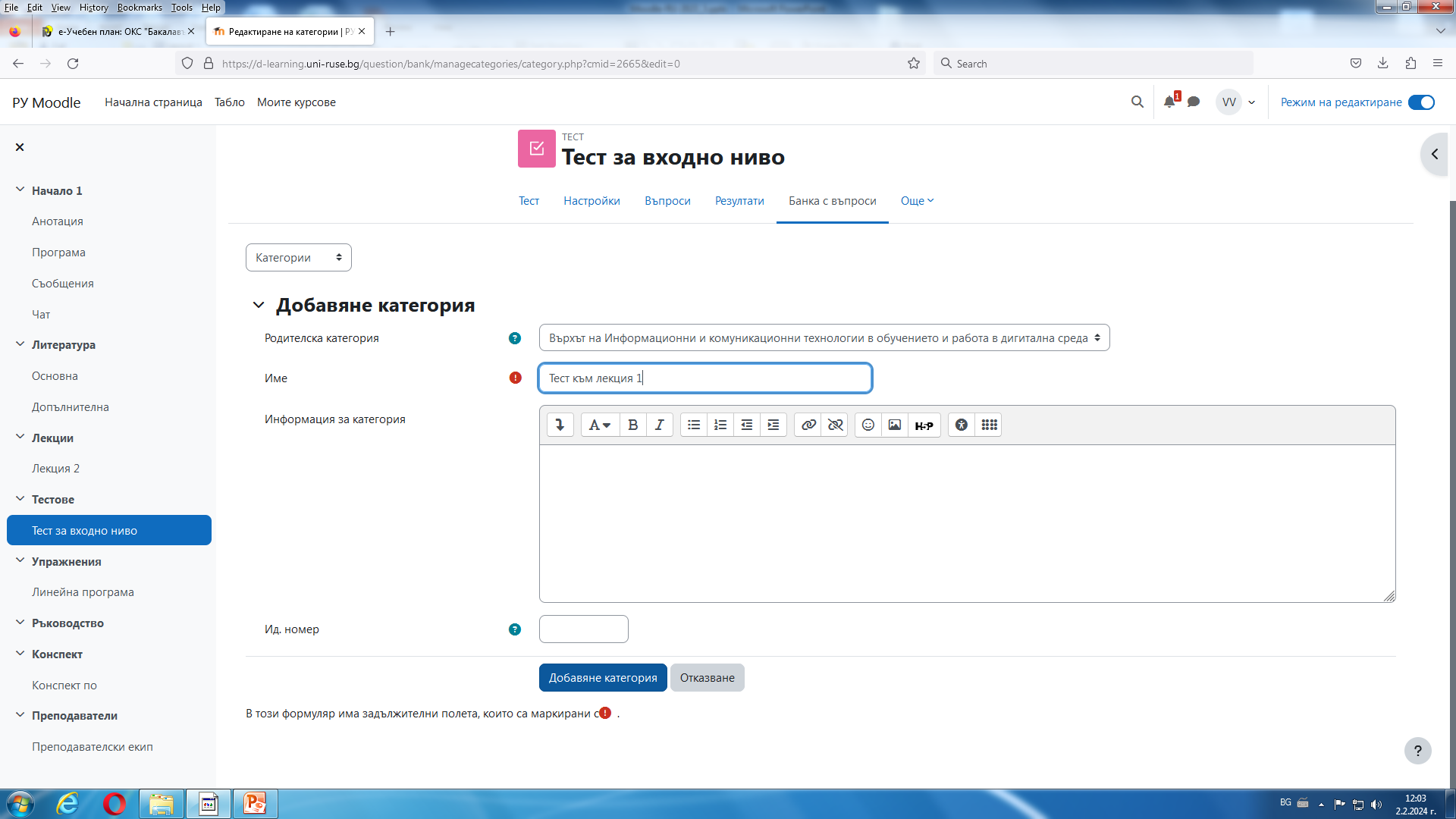 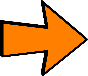 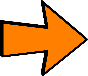 Банка с въпроси- категории
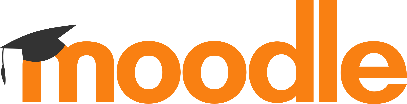 Може да добавим множество категории.
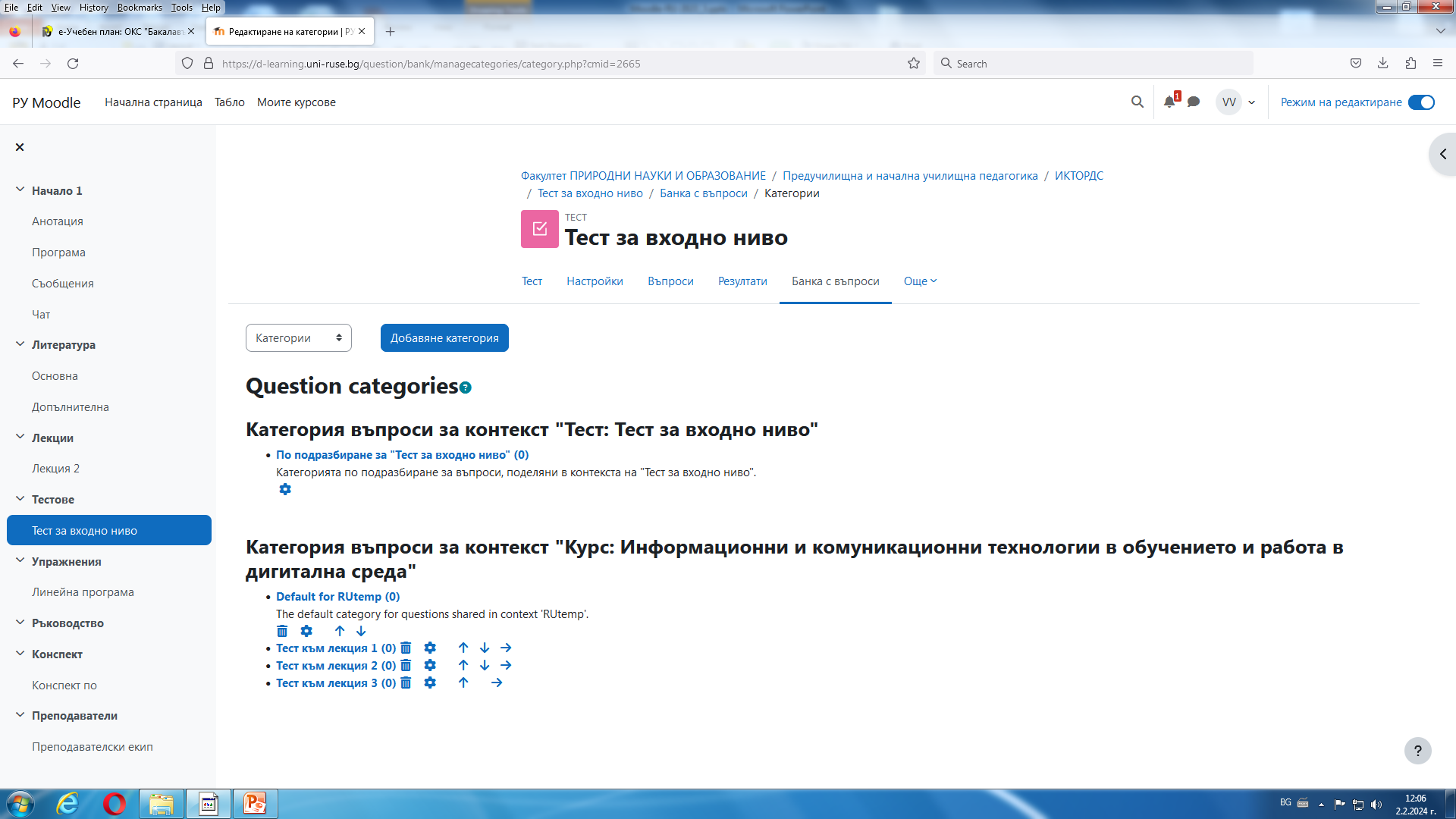 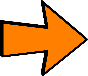 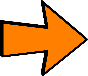 Банка с въпроси- категории
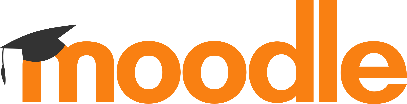 Всяка от категориите може да се редактира.
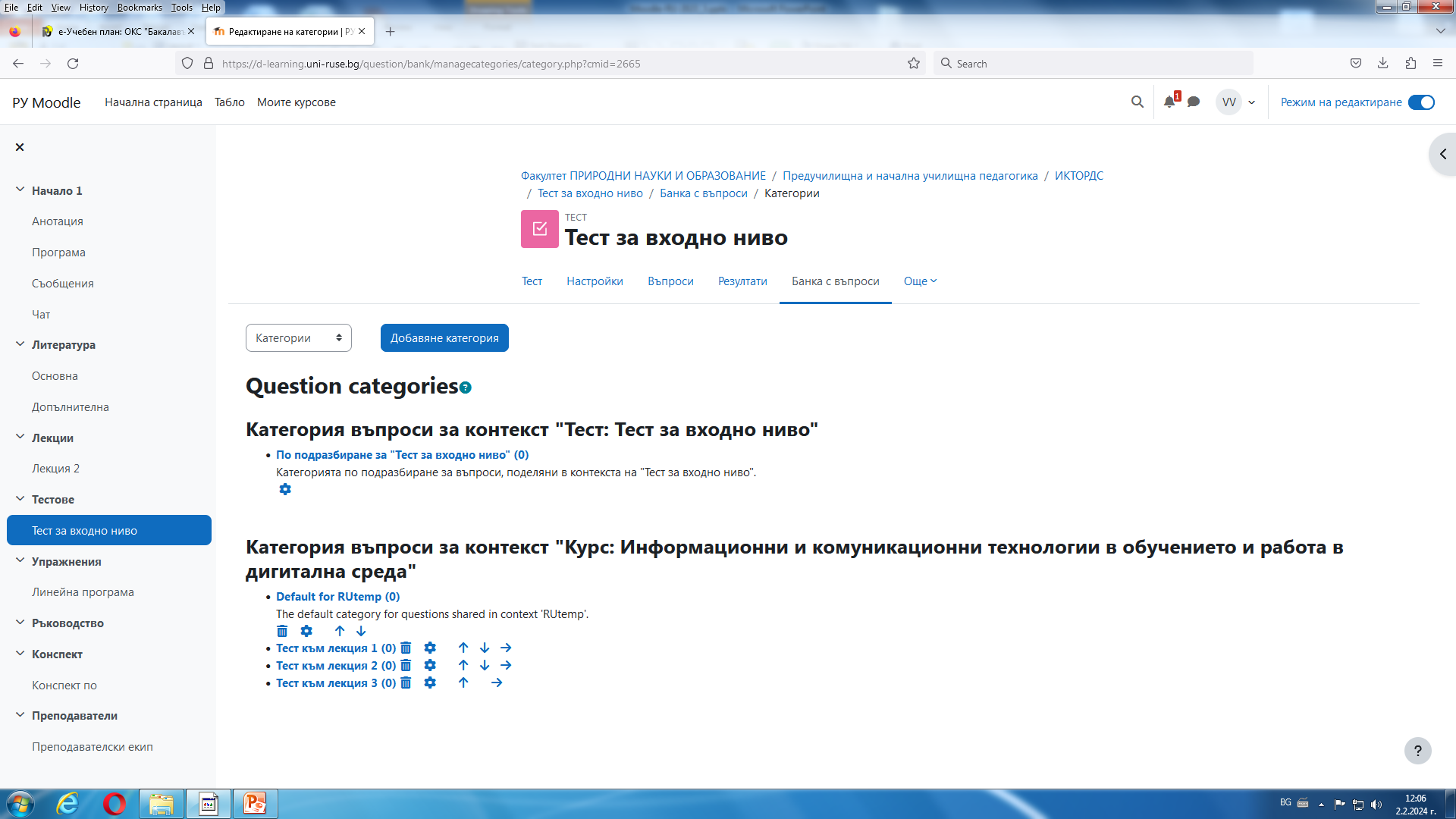 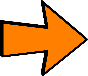 Банка с въпроси- категории
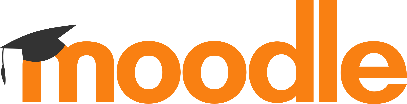 За да добавим въпроси към дадена категория кликваме върху нейното име.
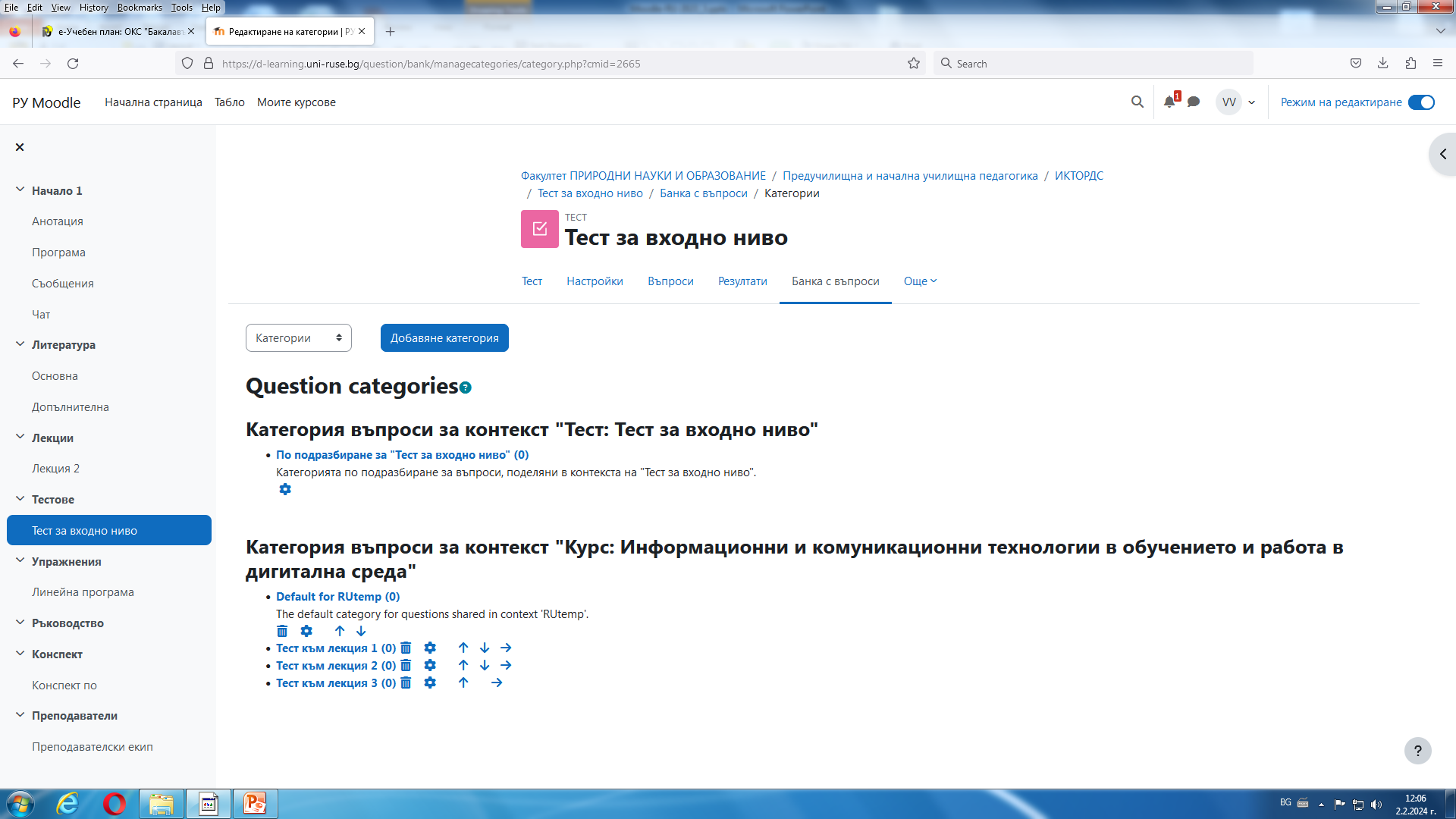 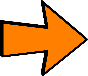 Банка с въпроси- категории
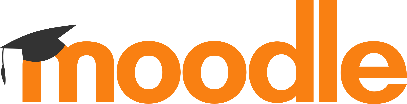 Създаваме въпросите един по един като избираме от кой тип искаме да бъде.
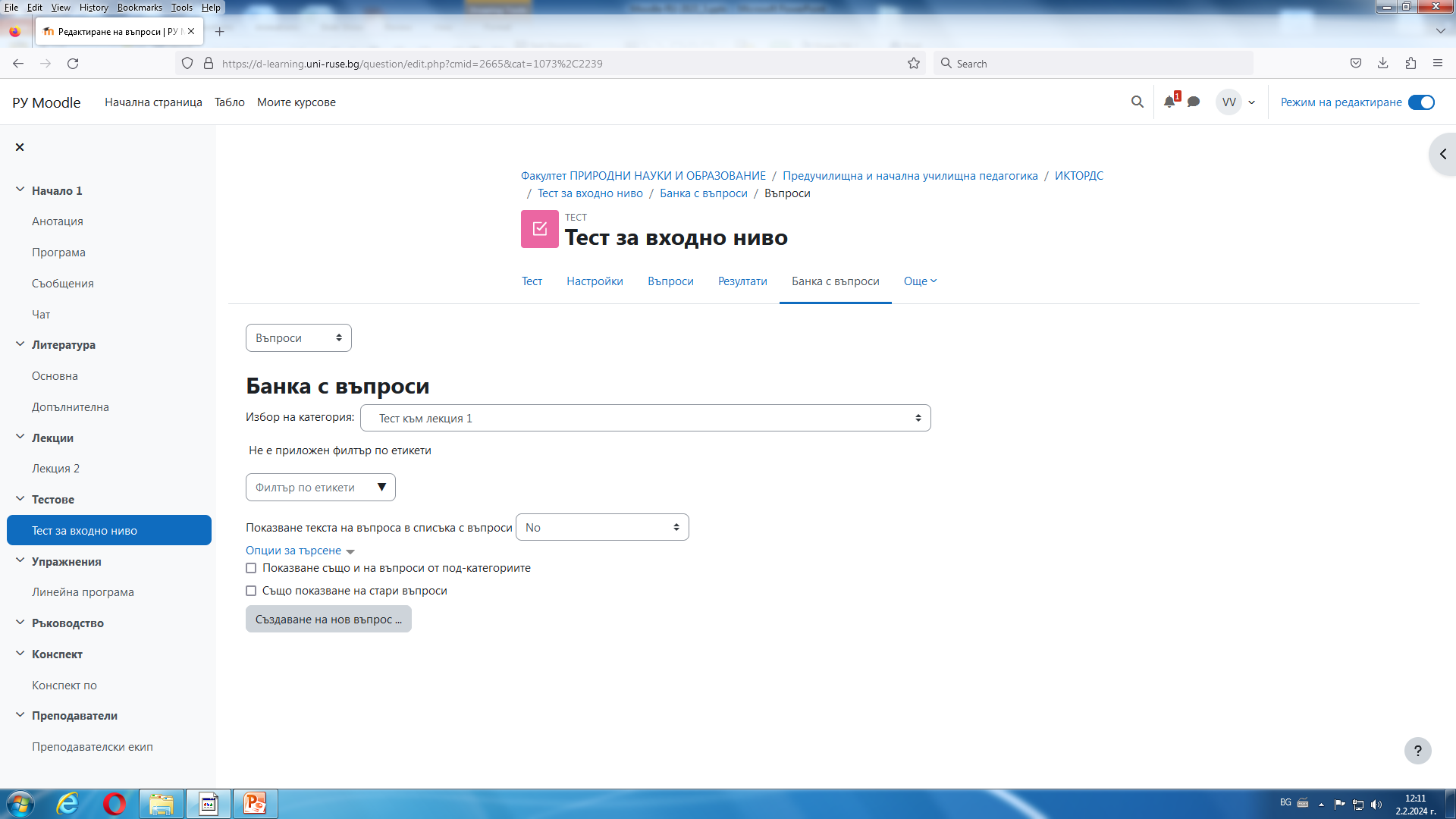 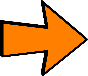 Банка с въпроси- категории
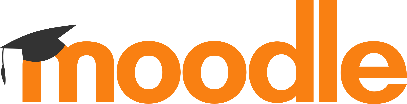 Три въпроса в категория „Тест към лекция 1“ .
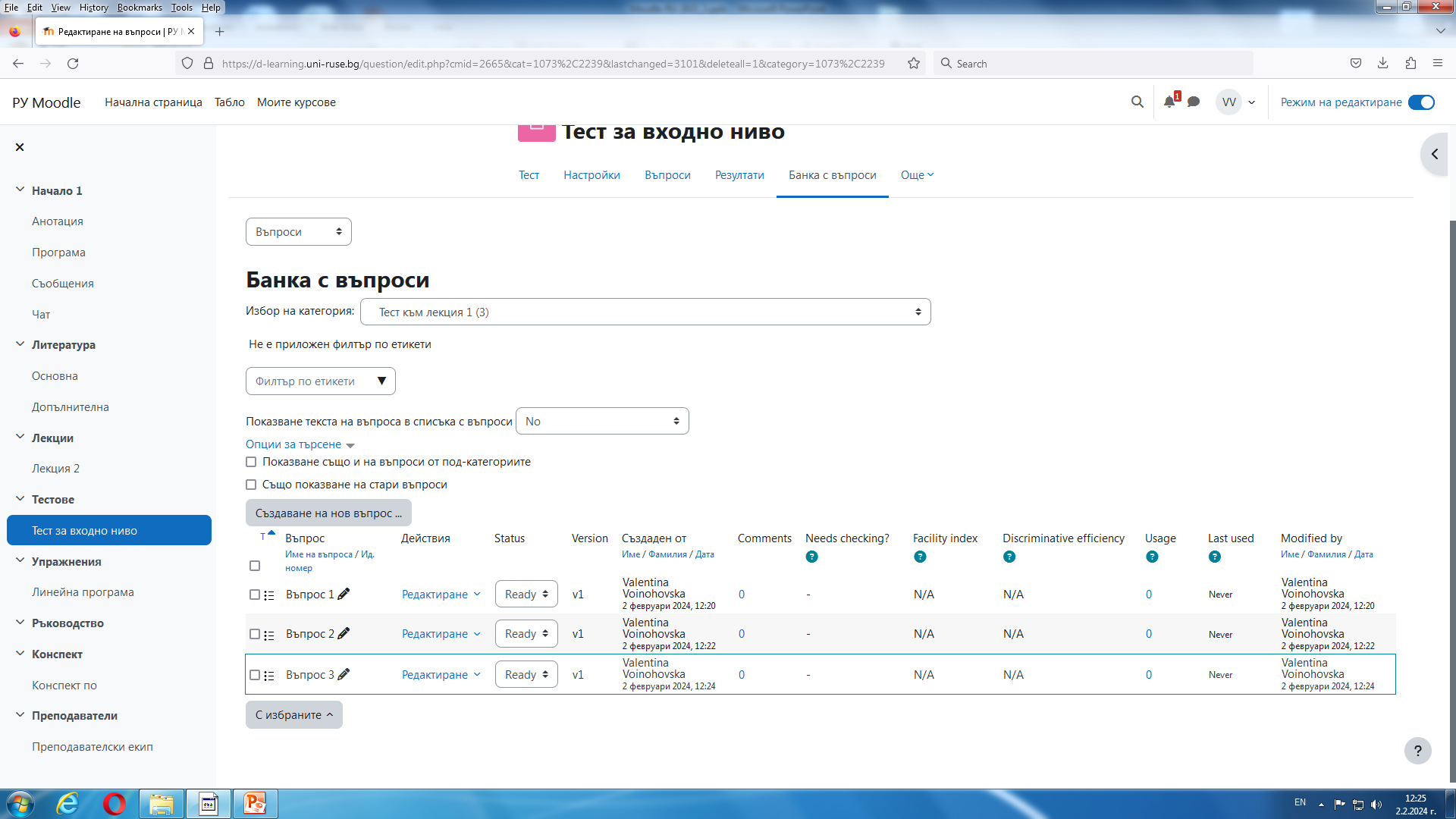 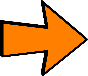 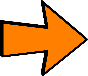 Банка с въпроси- категории
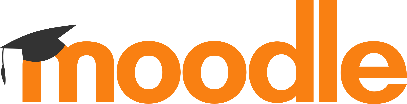 След като имаме въпроси в банката с въпроси може да създадем теста .
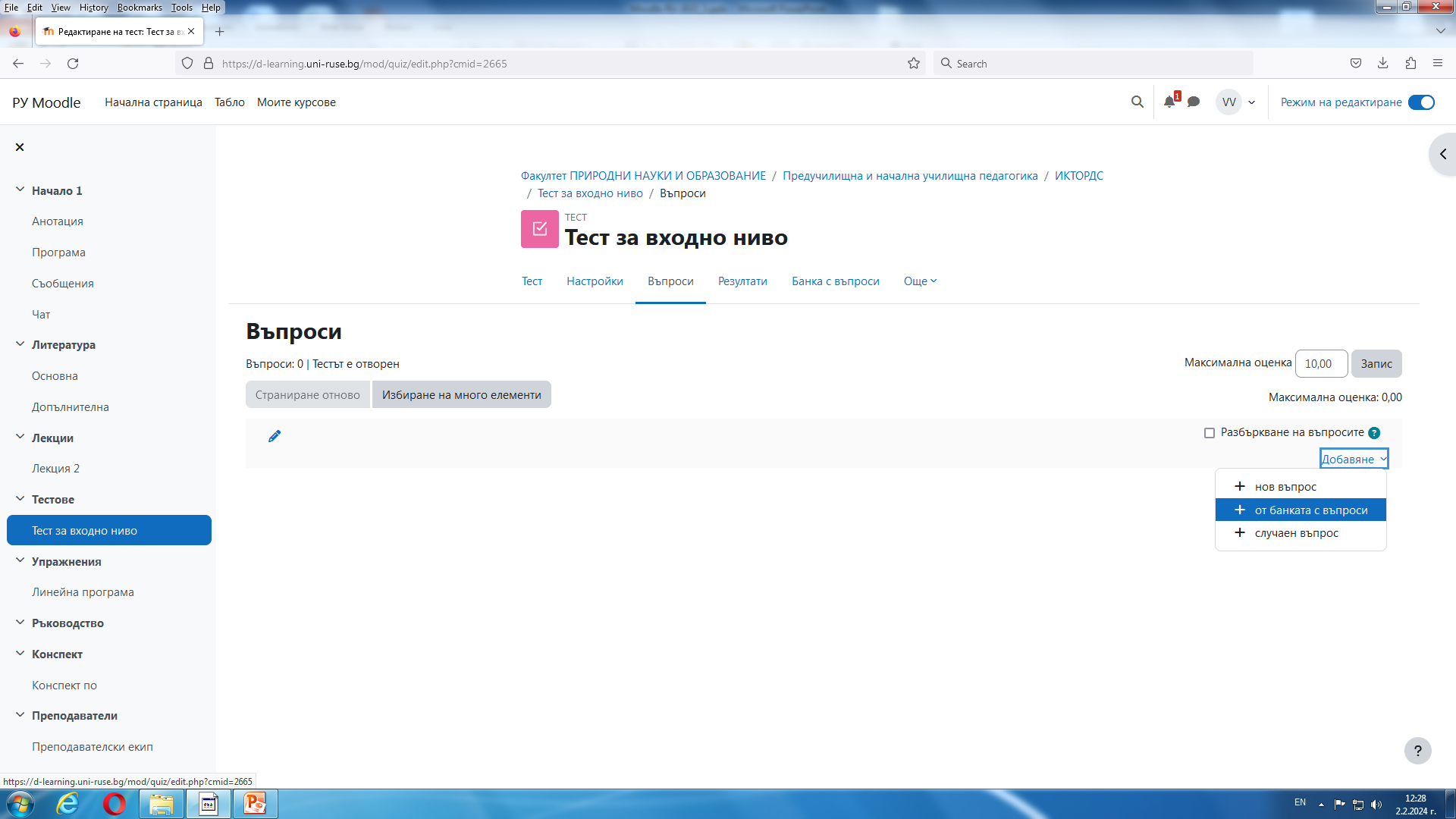 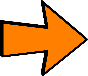 Банка с въпроси- категории
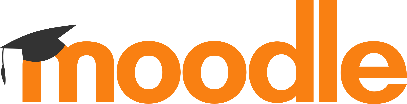 Избираме категорията, от която искаме да използваме въпроси.
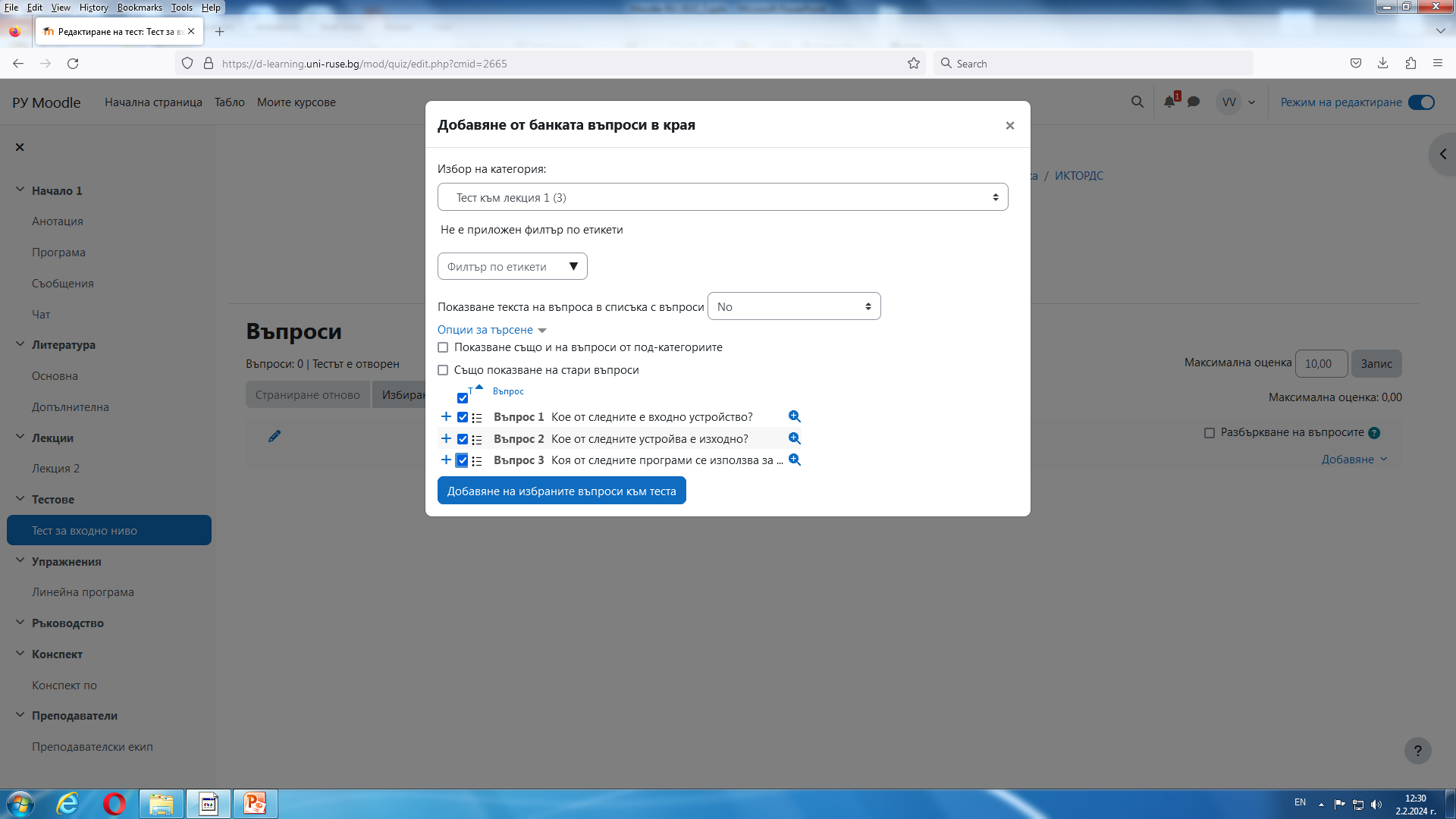 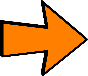 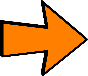 Банка с въпроси- категории
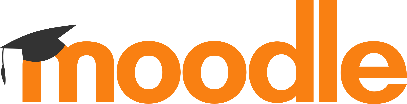 Готовият тест изглежда така:
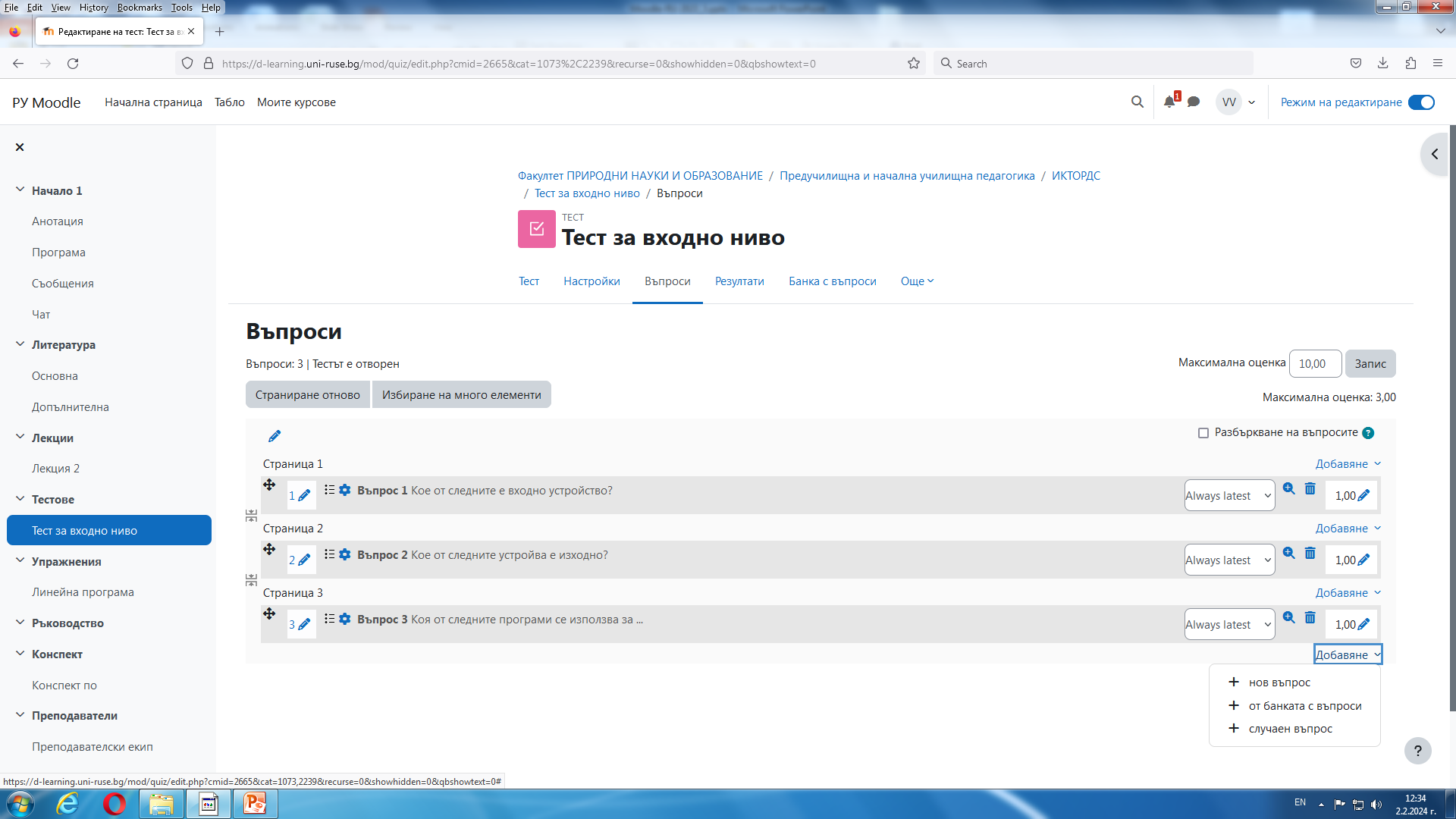 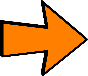 Винаги може да добавим и други въпроси
Импортиране на въпроси
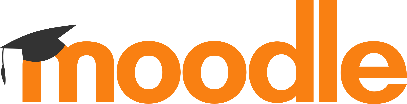 За да се импортират въпроси е необходимо предварително да бъдат подготвени!
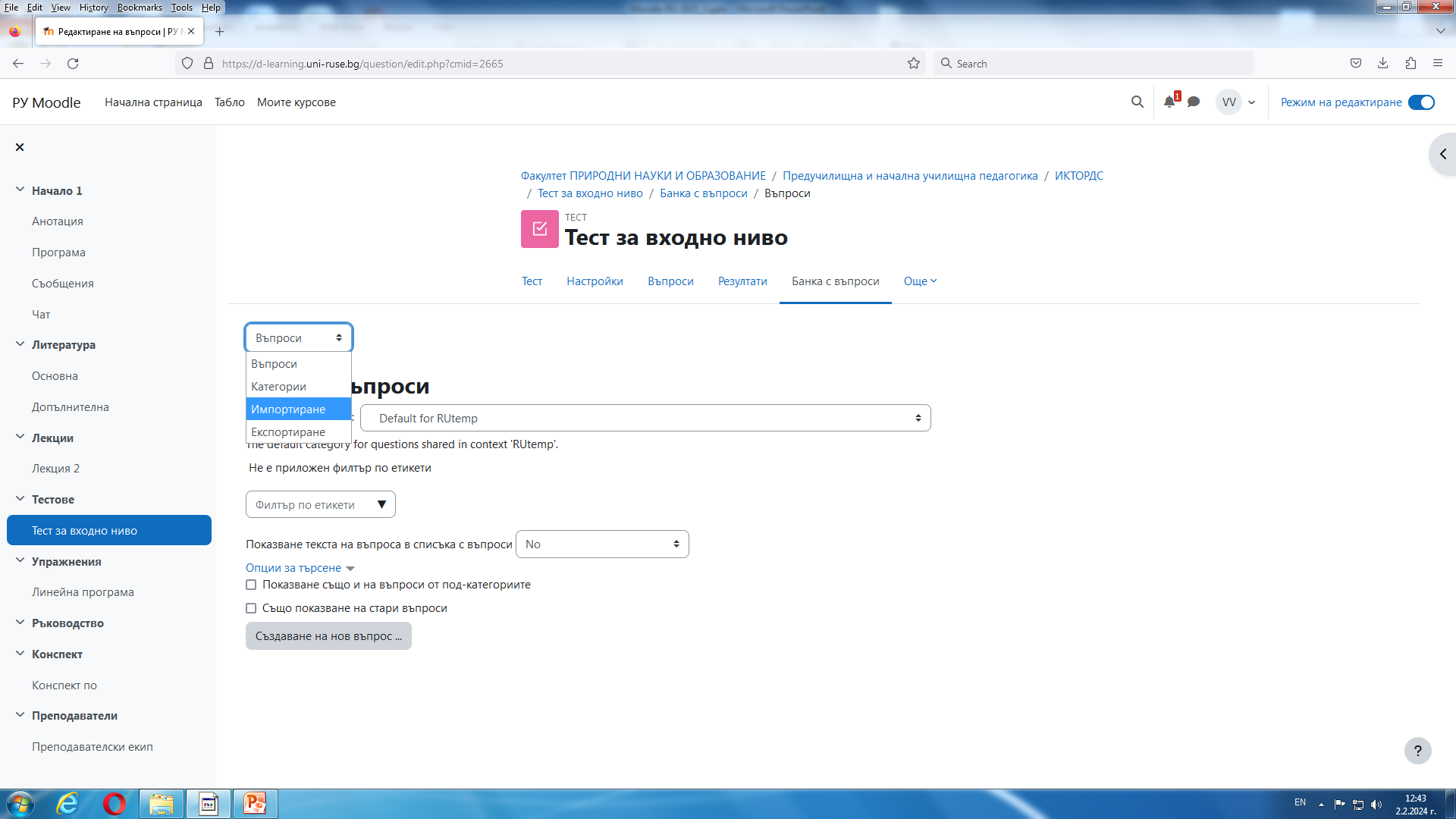 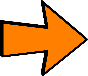 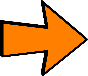 Как става?
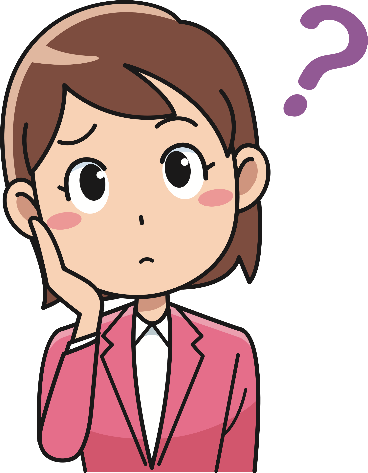 Импортиране на въпроси
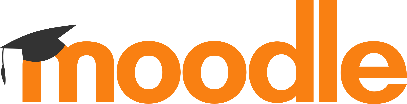 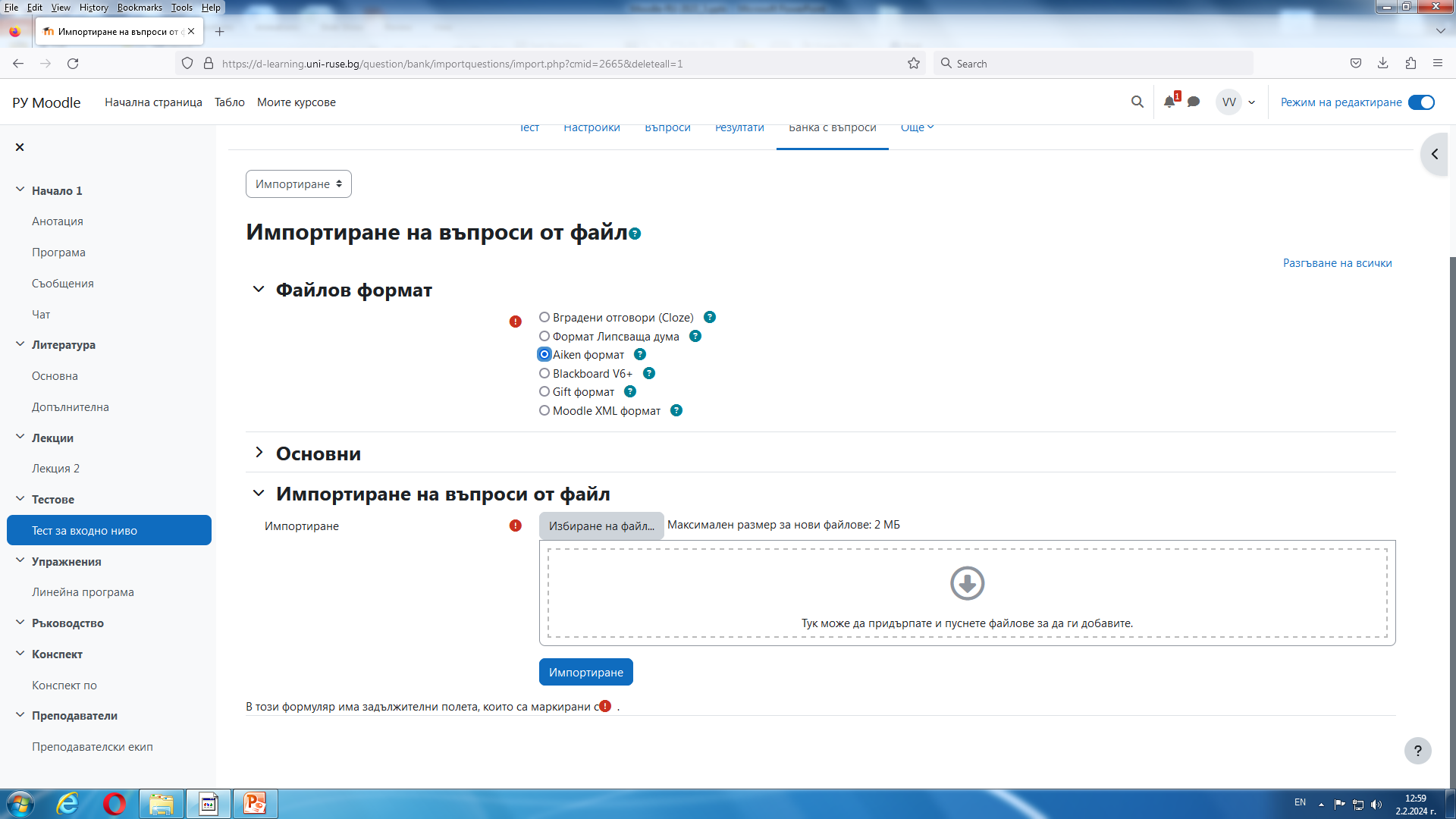 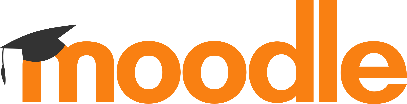 Aiken формат
Най-евтиният тип дисплей е
A. LCD (течни кристали)
B. CRT (електронно-лъчева тръба)
C. PDP (плазмен)
D. ELD (електро-луминисцентен)
ANSWER: B
Мишката е входно устройство, което управлява движението на
A. Светлинна писалка
B. Дигитайзер
C. Курсор
D. Курсор и светлинна писалка
ANSWER: C
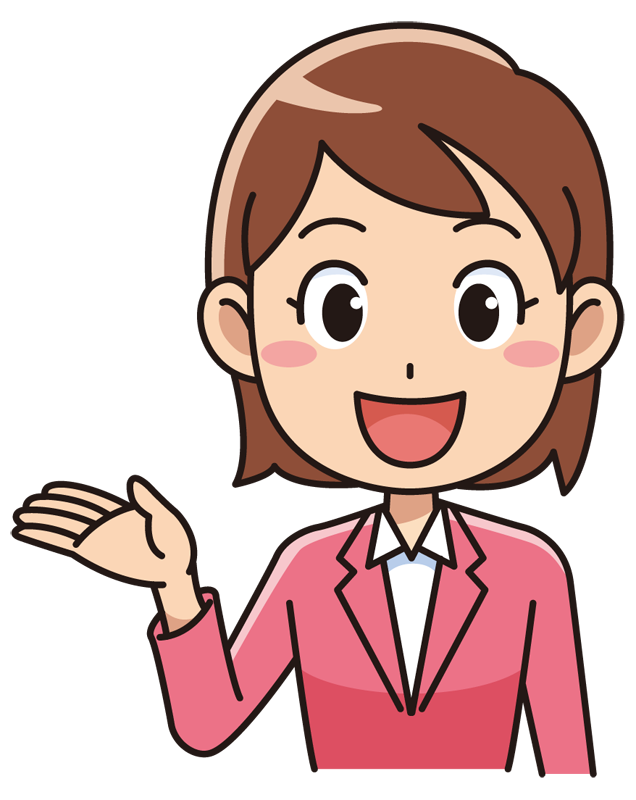 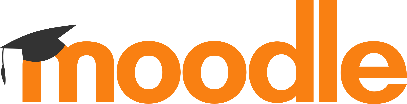 Pain Text(*.txt)  формат
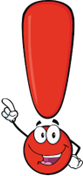 След като файлът е подготвен в Microsoft Word той се запазва като Plain Text - формат
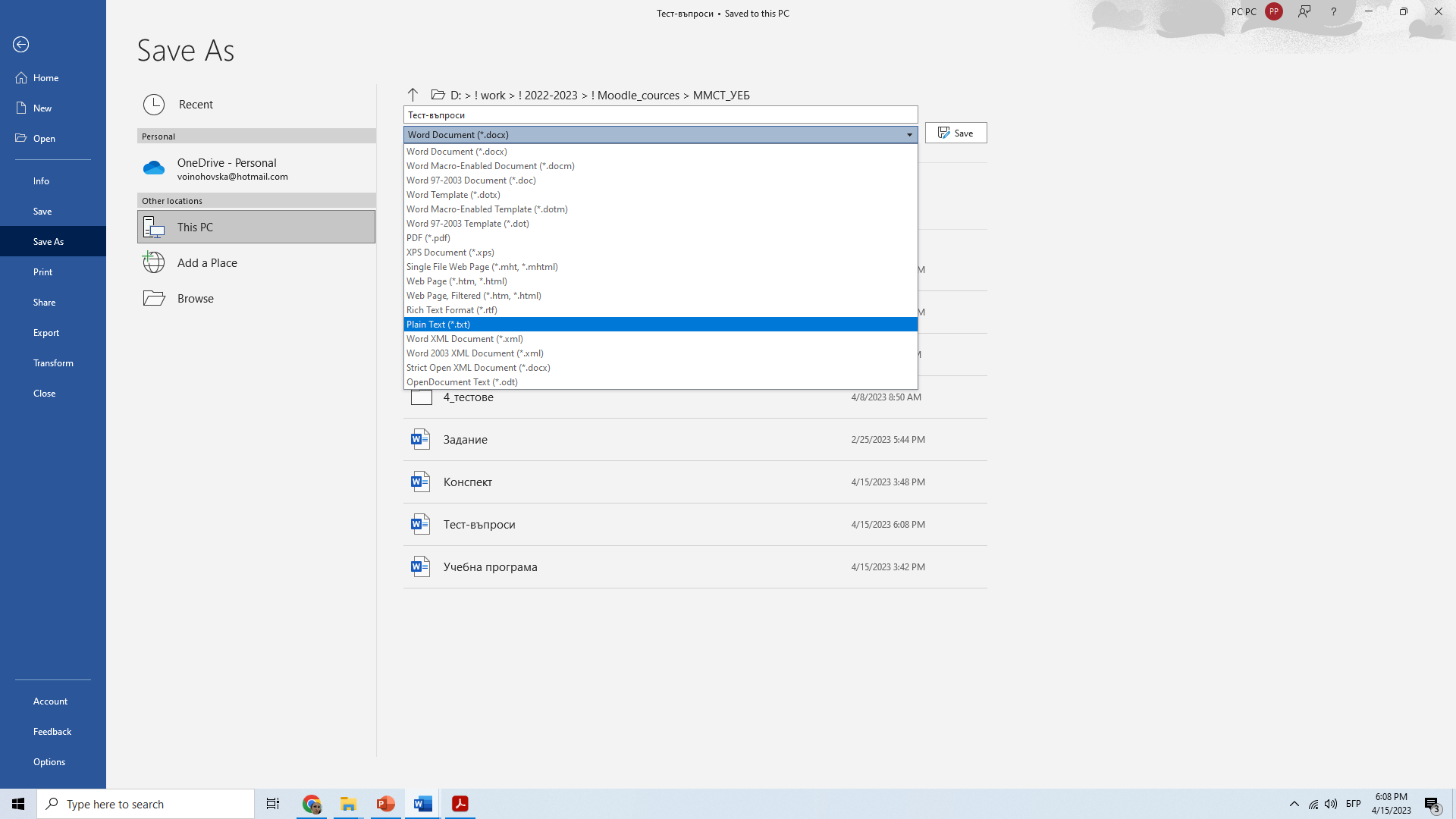 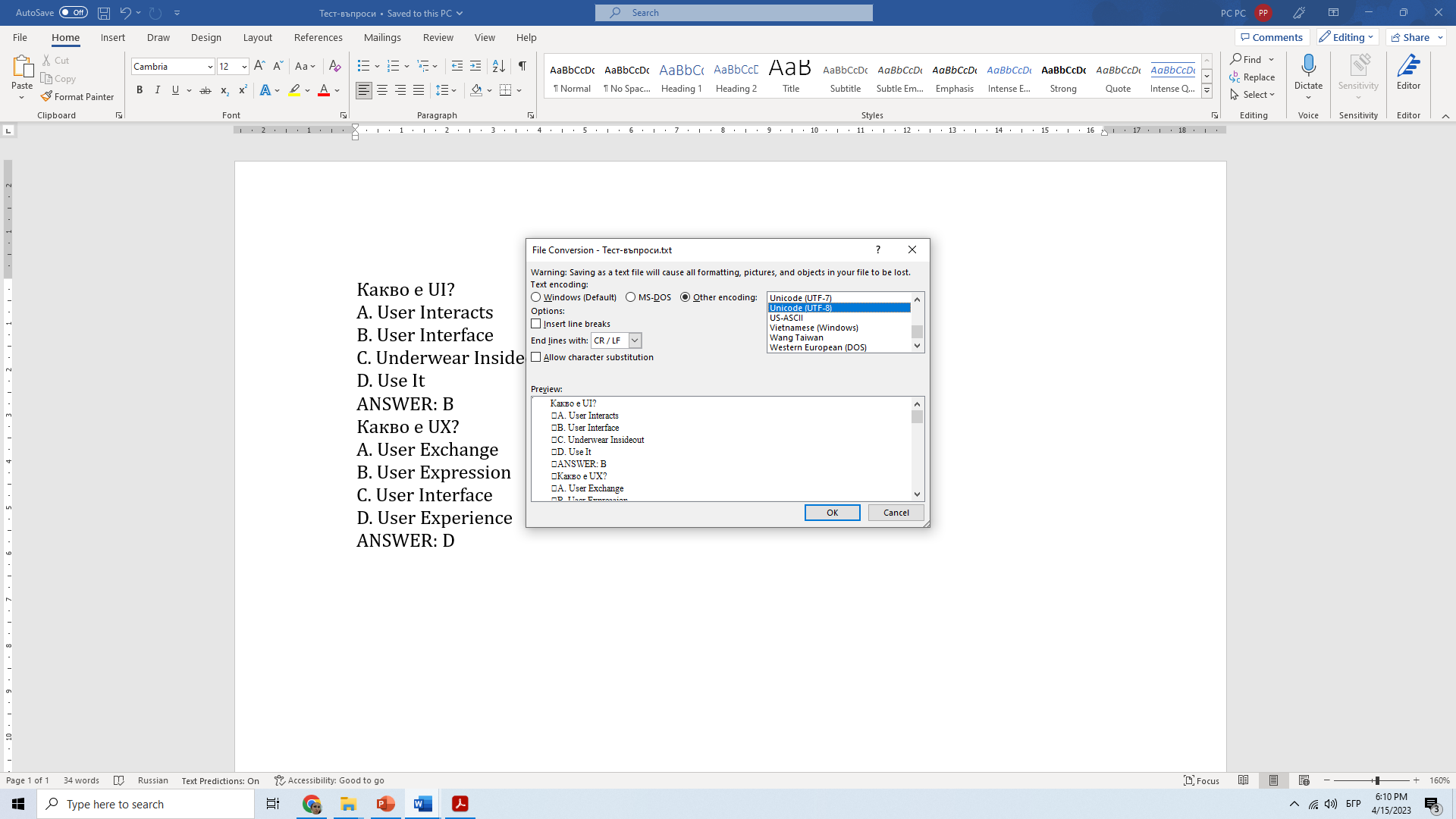 Въпрос "Множество възможни отговори"
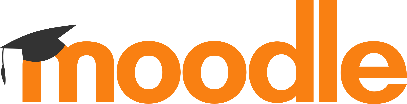 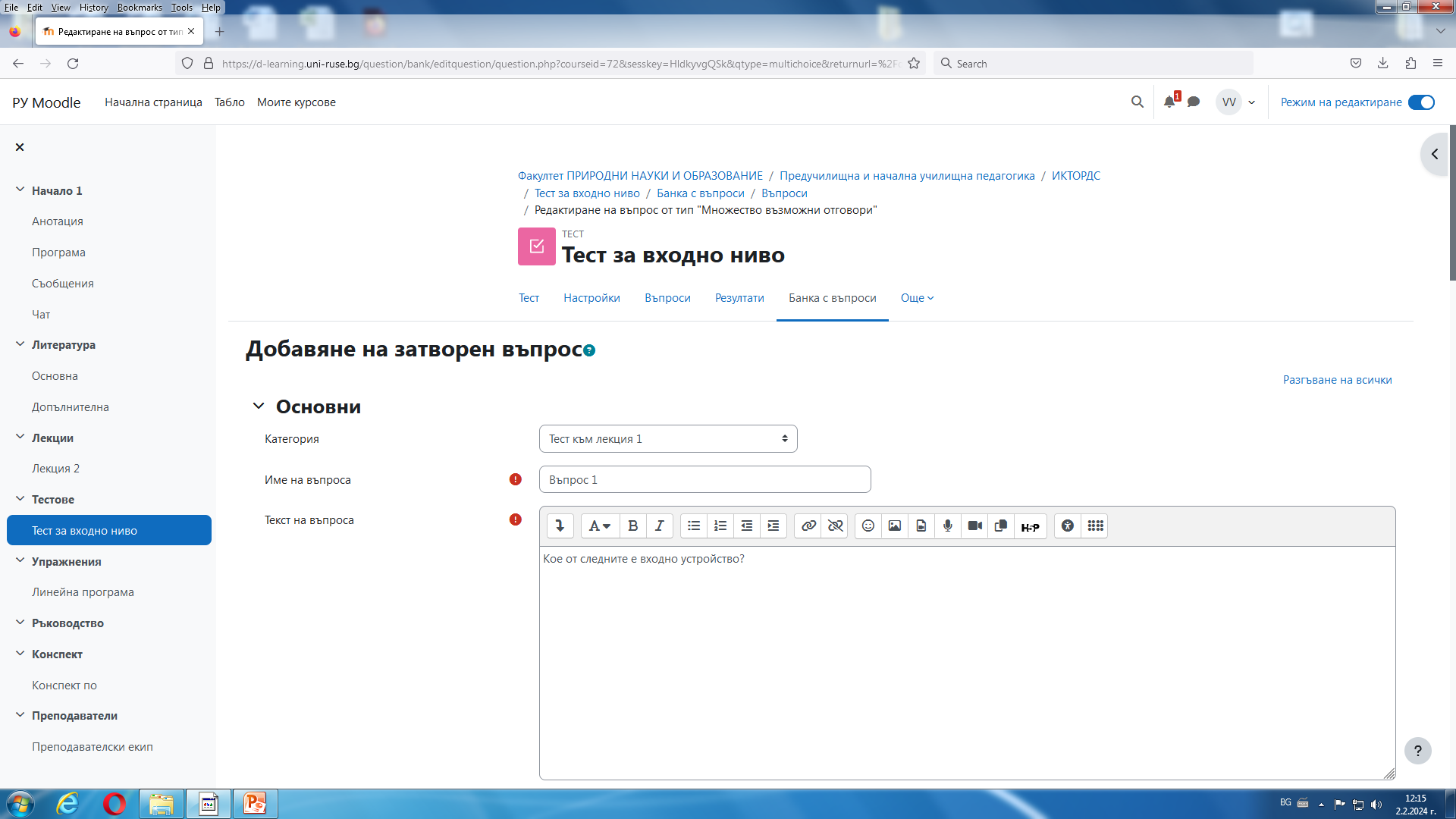 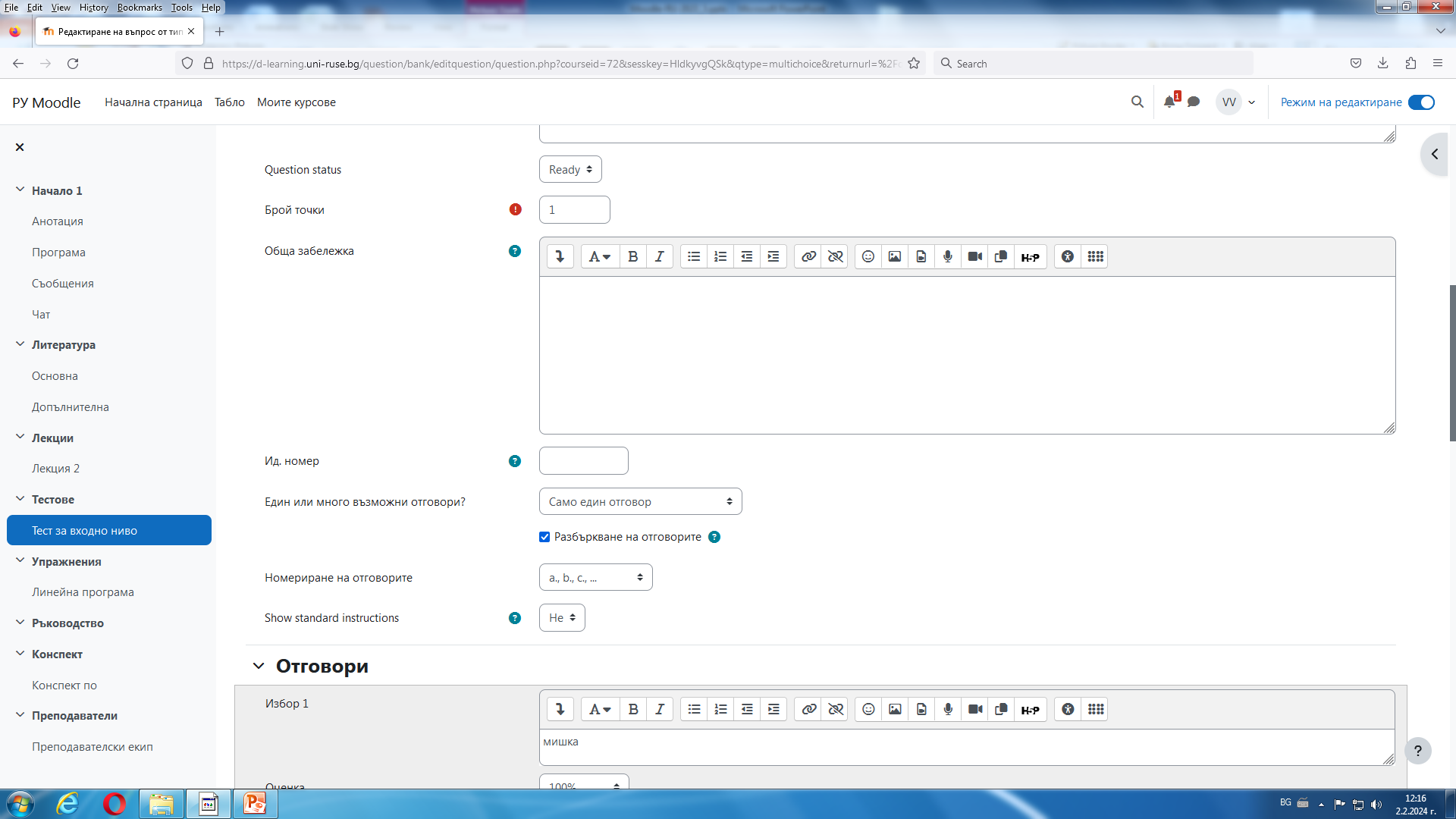 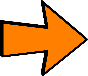 Въпрос "Множество възможни отговори"
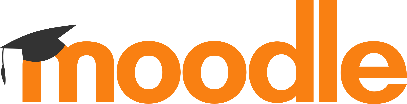 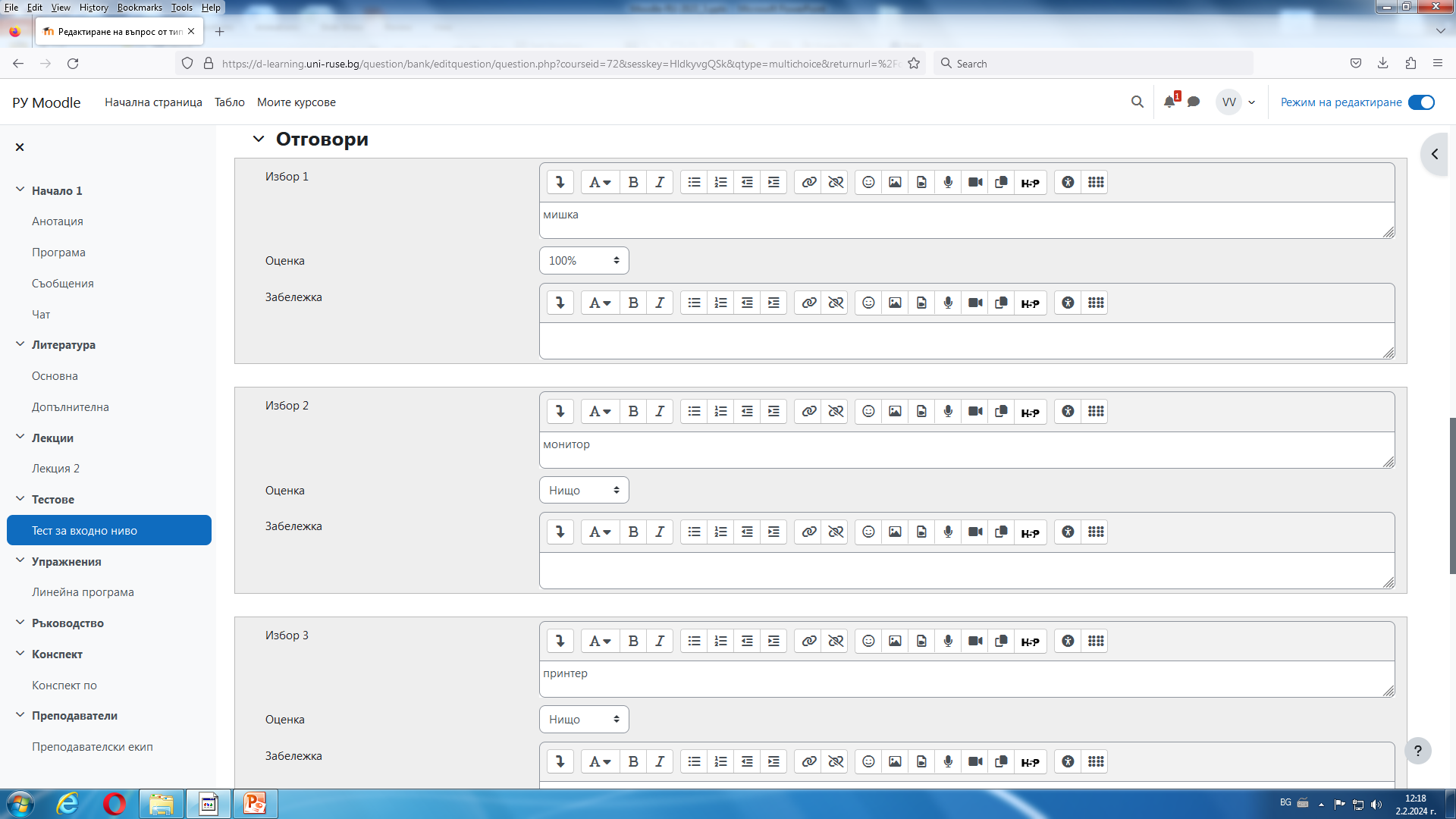 Задание (assignment)
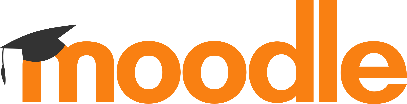 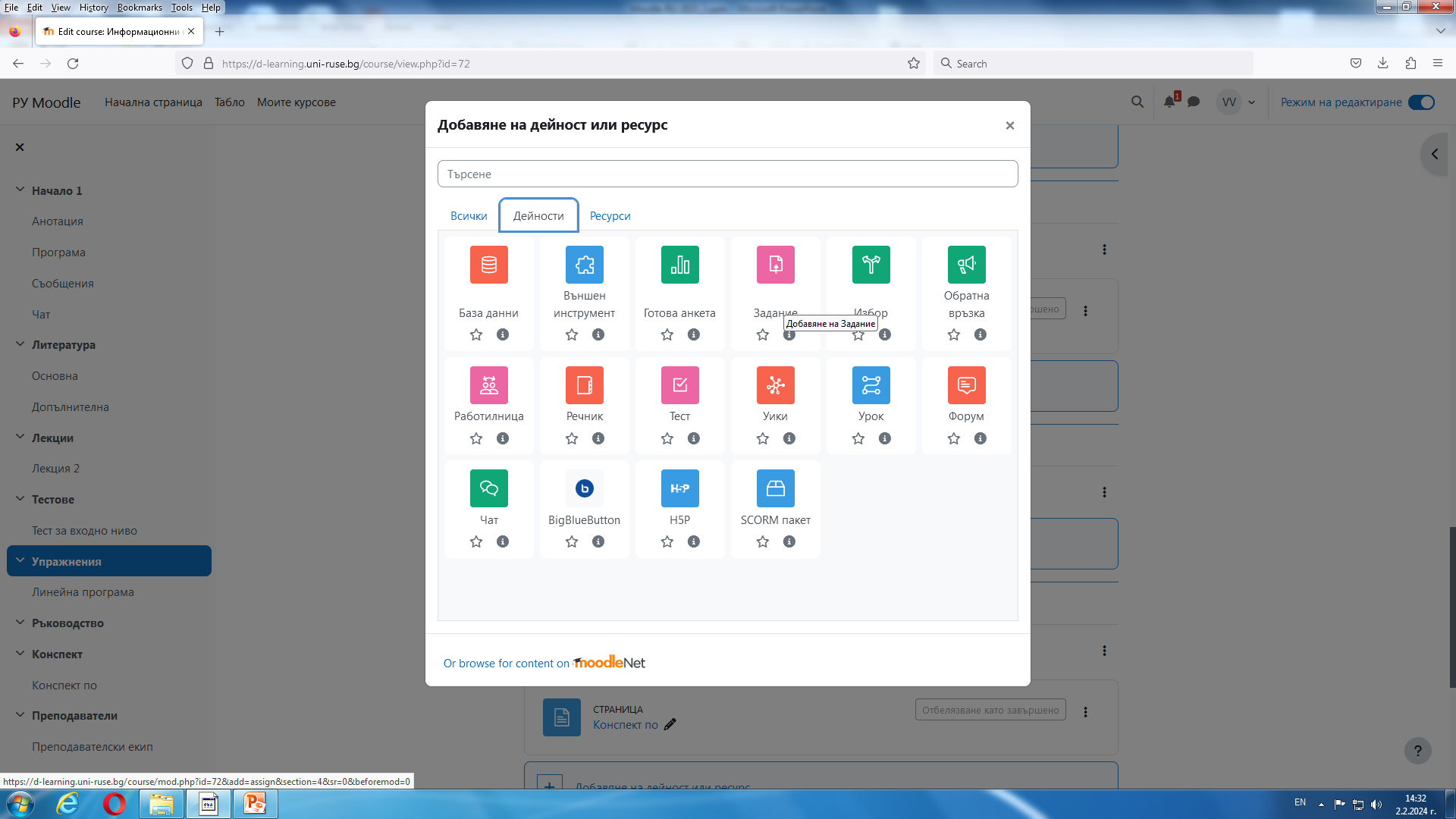 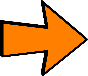 Задание (assignment)
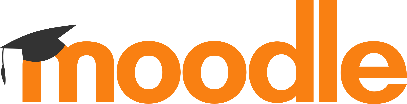 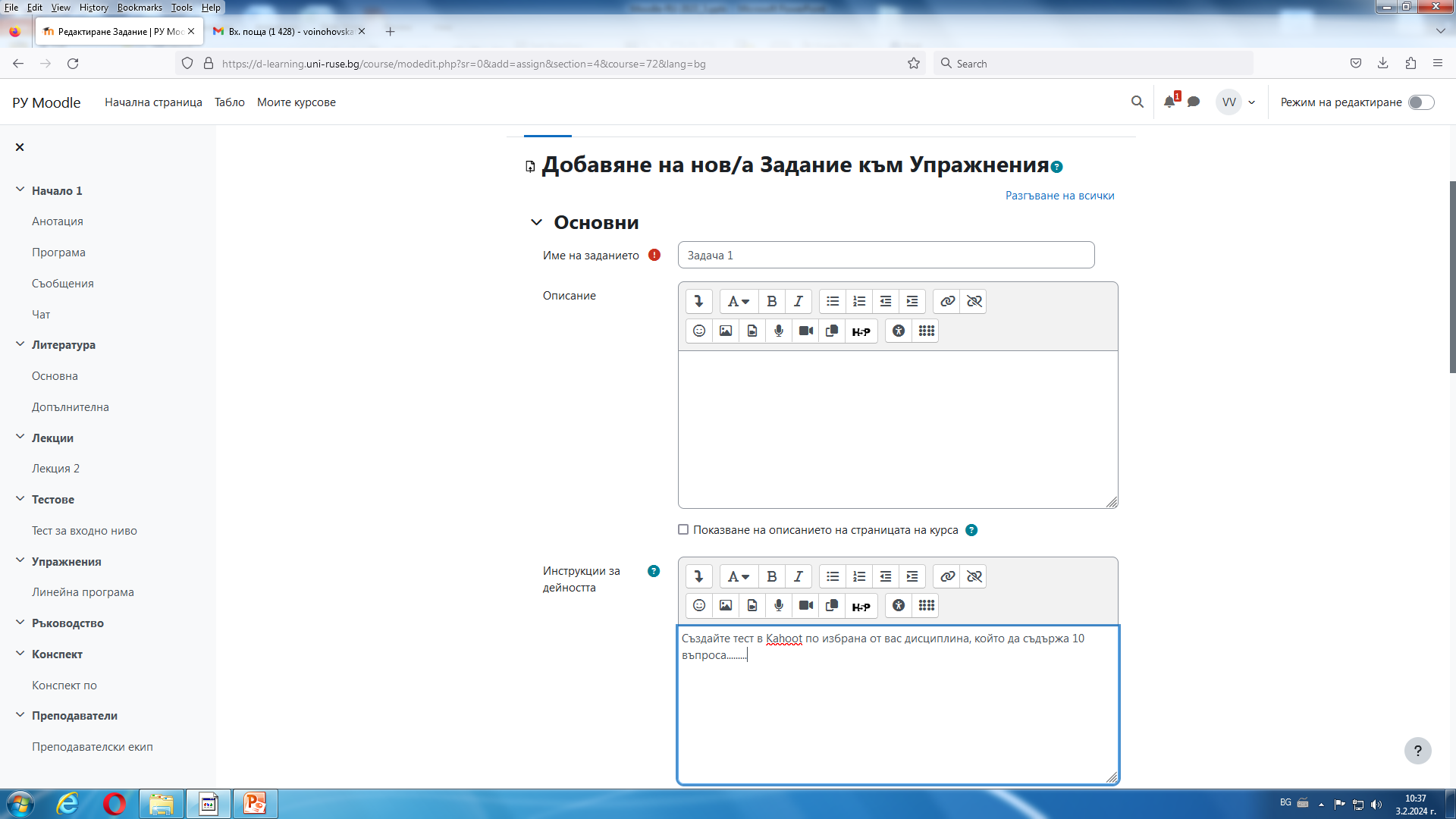 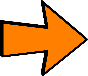 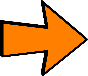 Задание (assignment)
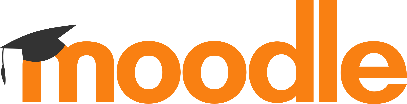 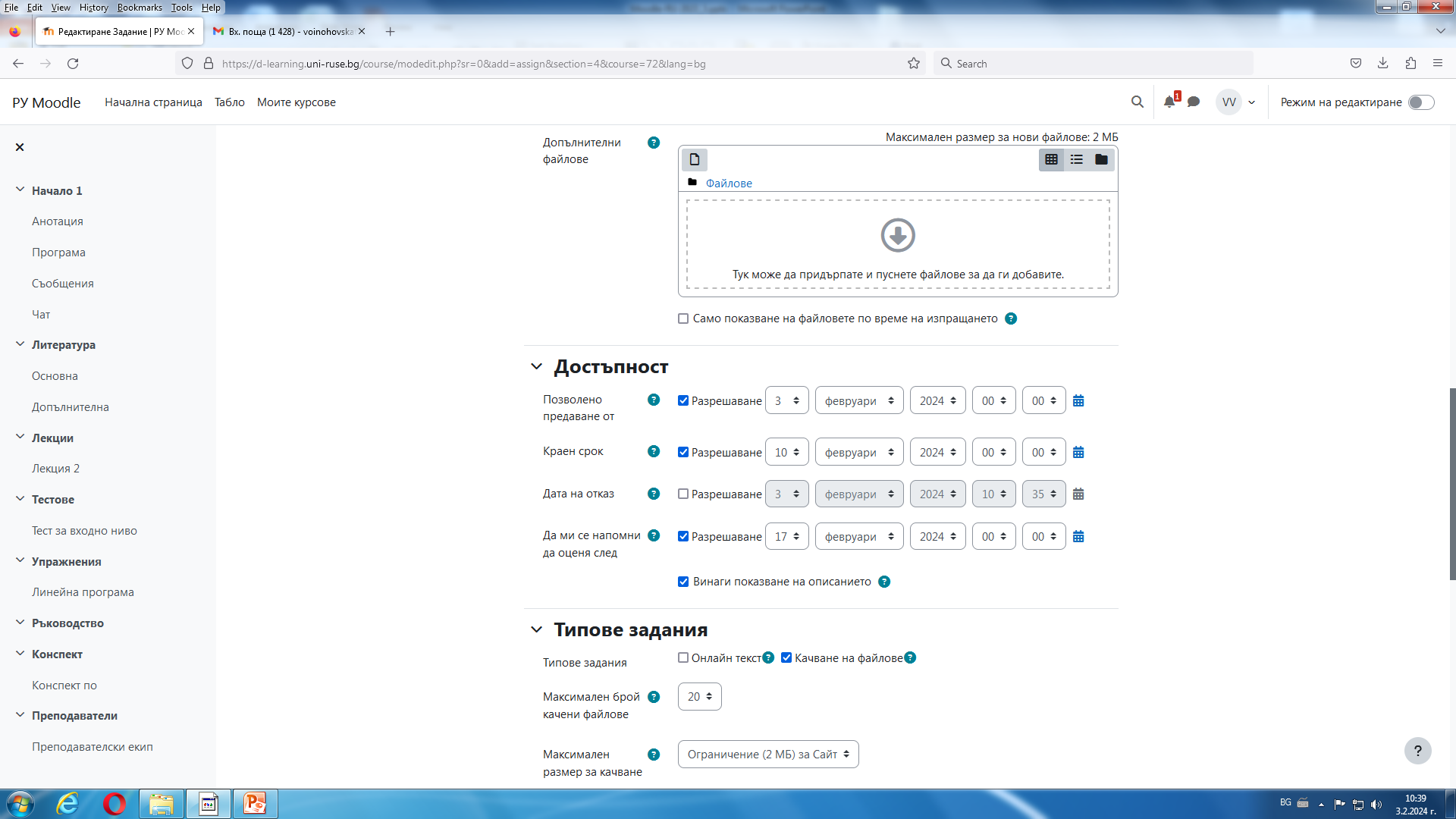 Преподавателят може да предостави на студентите предварително подготвени файлове.
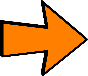 Преподавателят може да постави начален и краен срок на заданието.
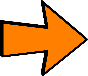 Преподавателят може да разреши качване на файлове от студентите.
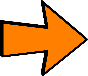 Участници в курса
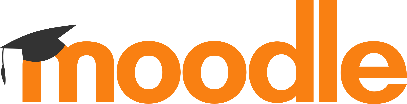 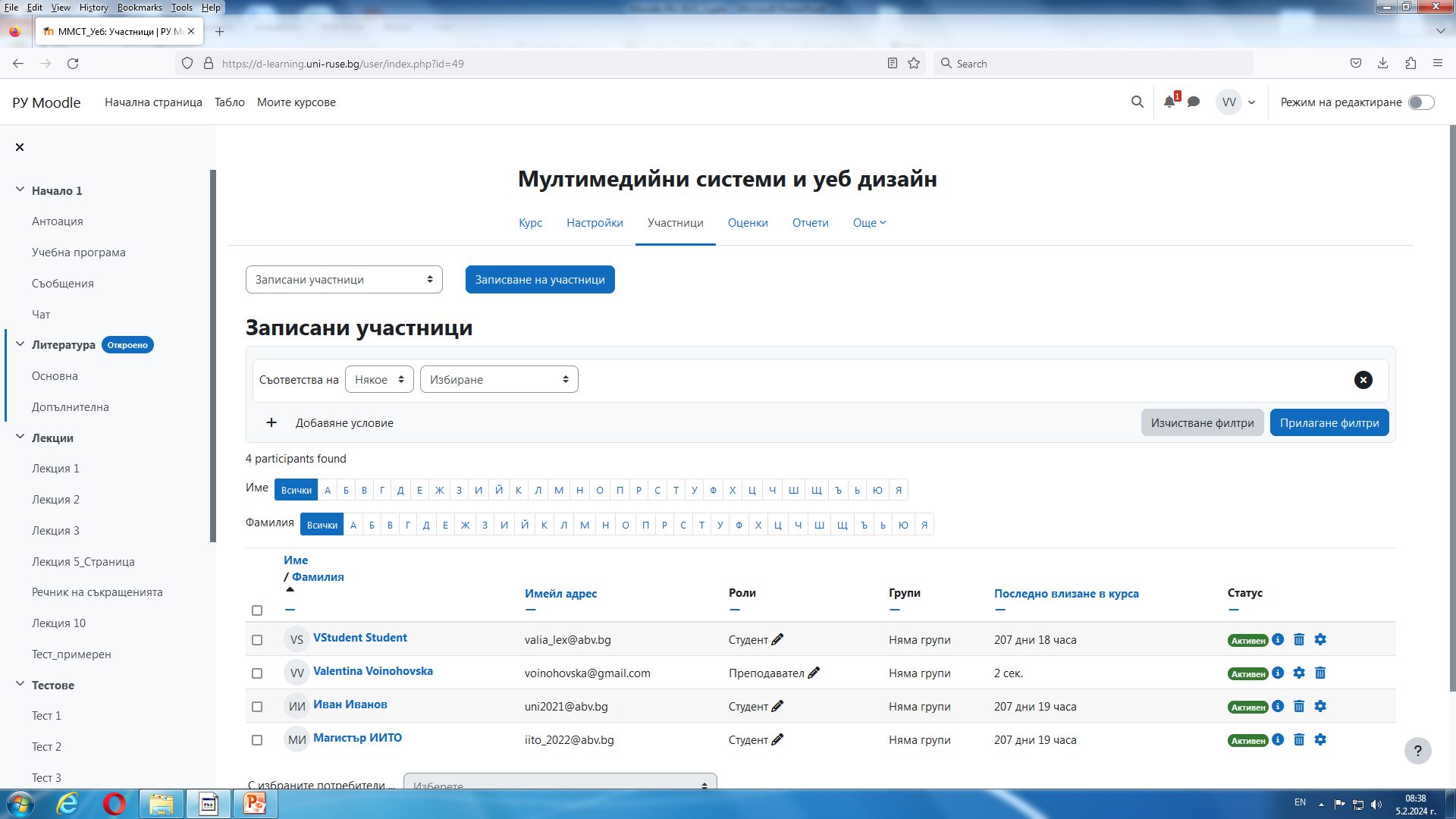 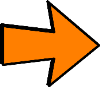 Участници в курса – методи на записване
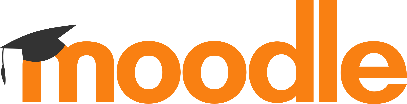 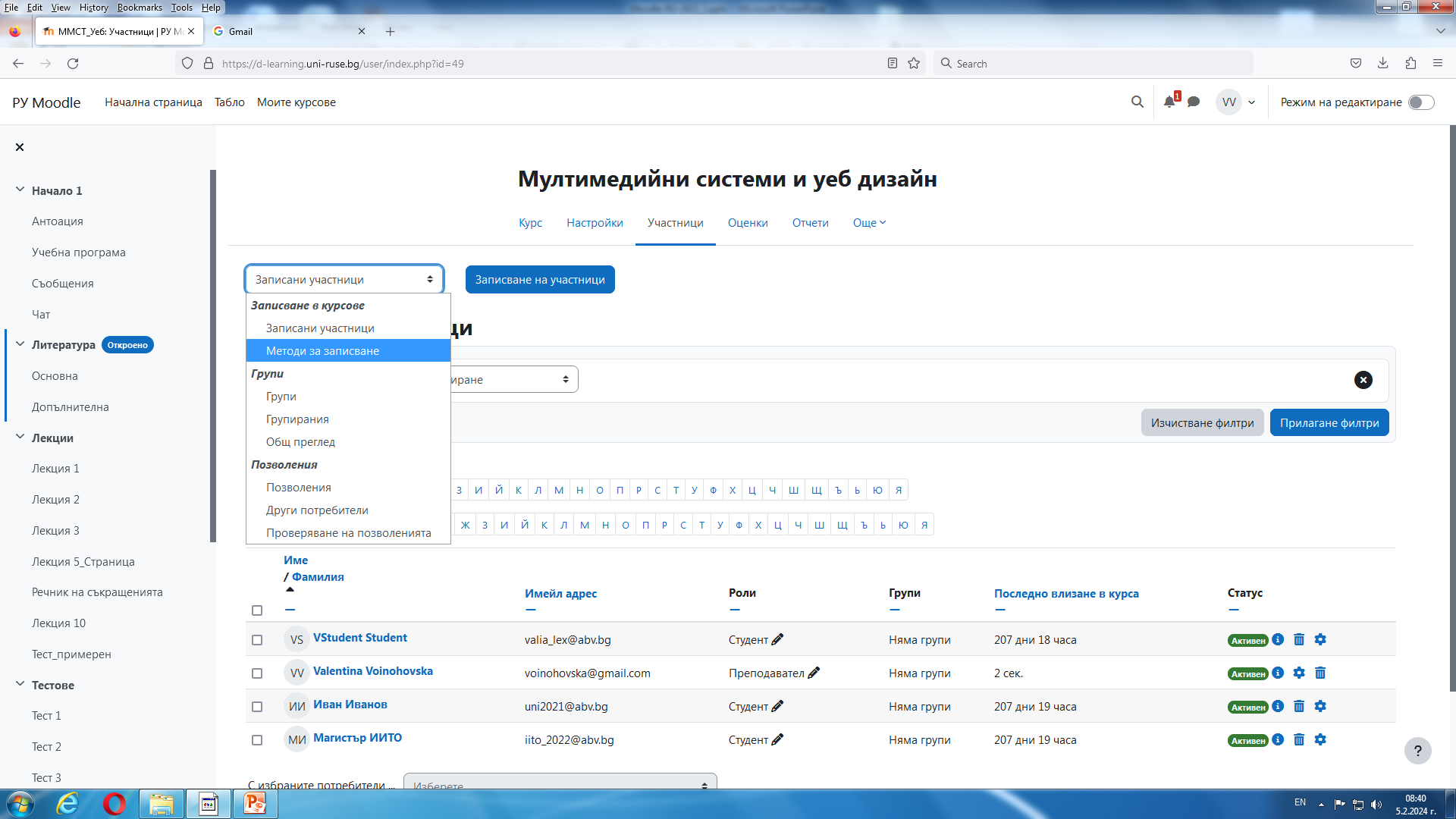 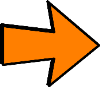 Участници в курса
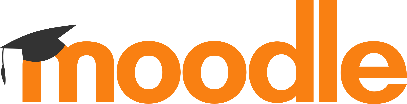 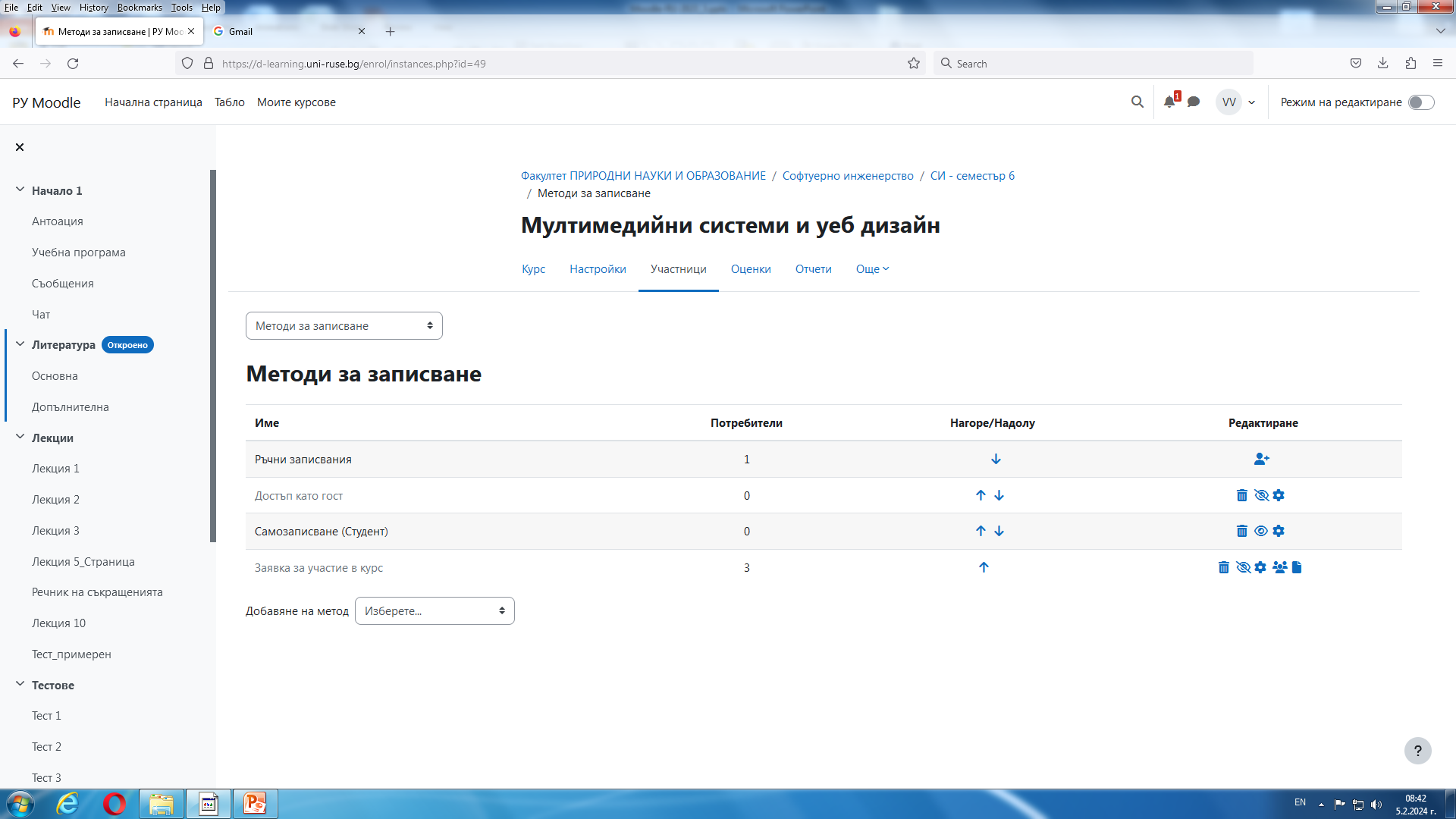 Преподавателят може да разреши на студентите да се самозаписват за конкретния курс
Информация за участниците в курса
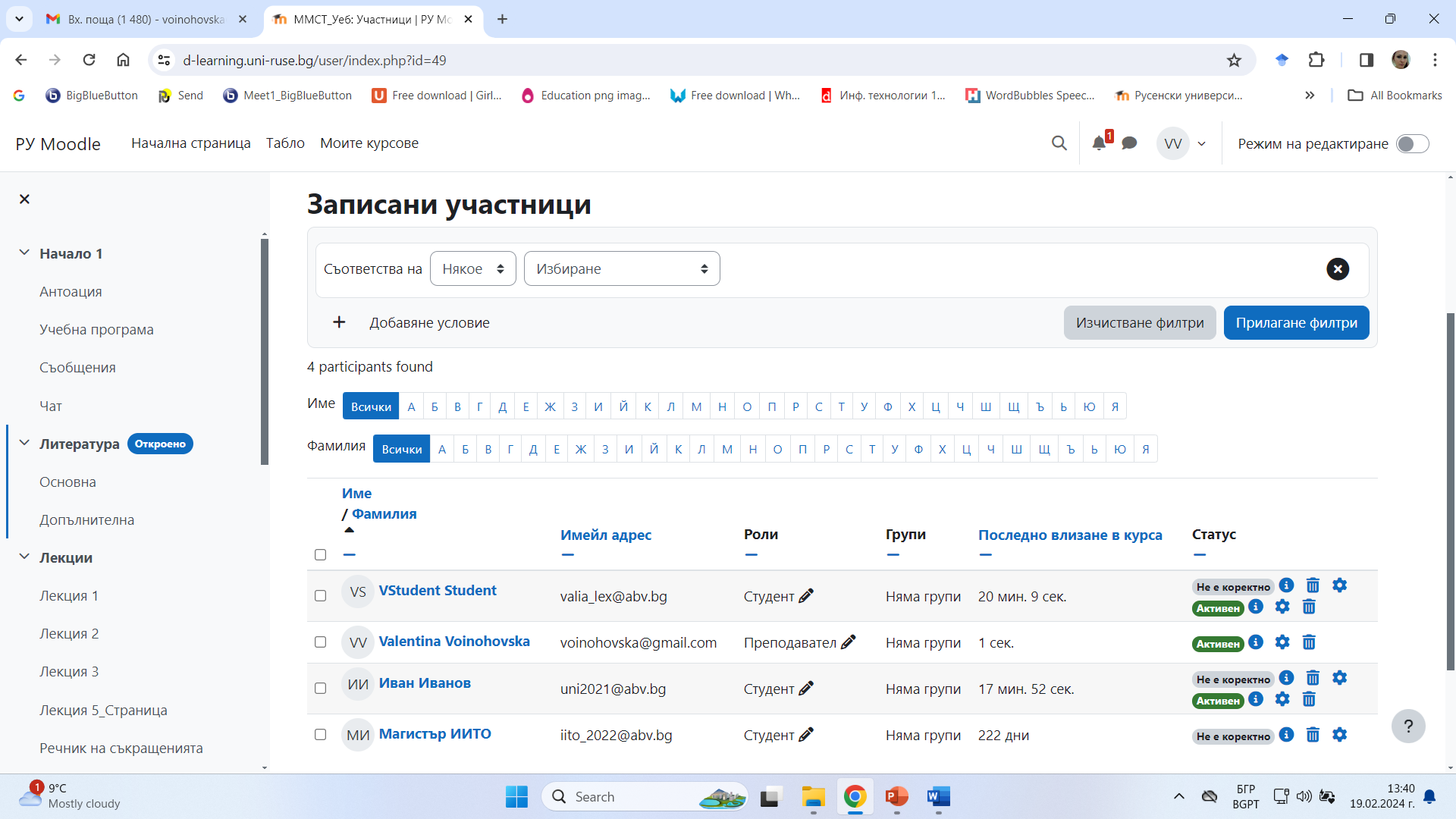 Избира се конкретен студент
Информация за участниците в курса
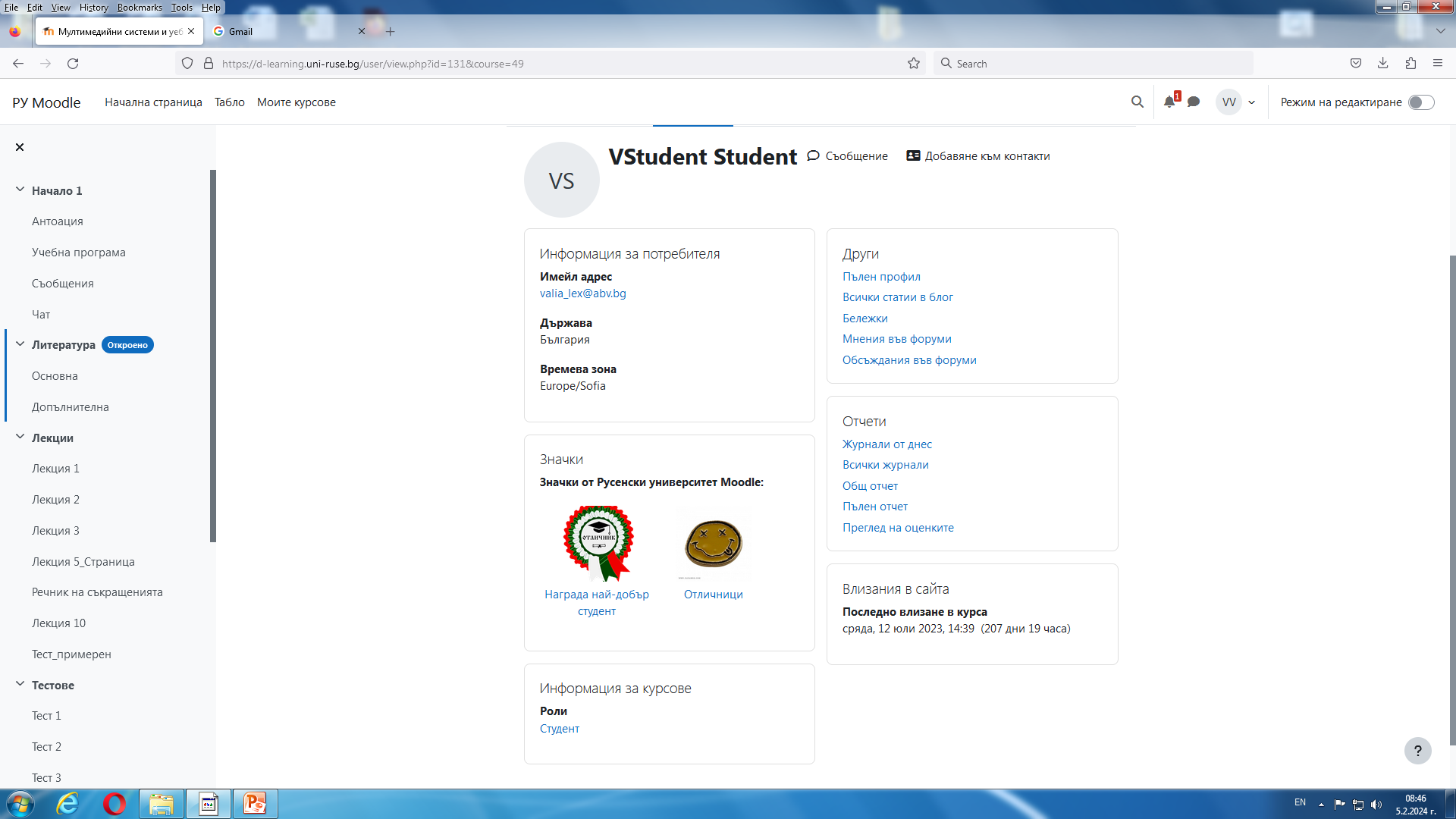 Пълен профил
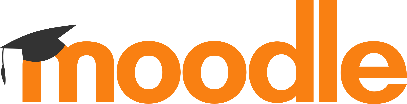 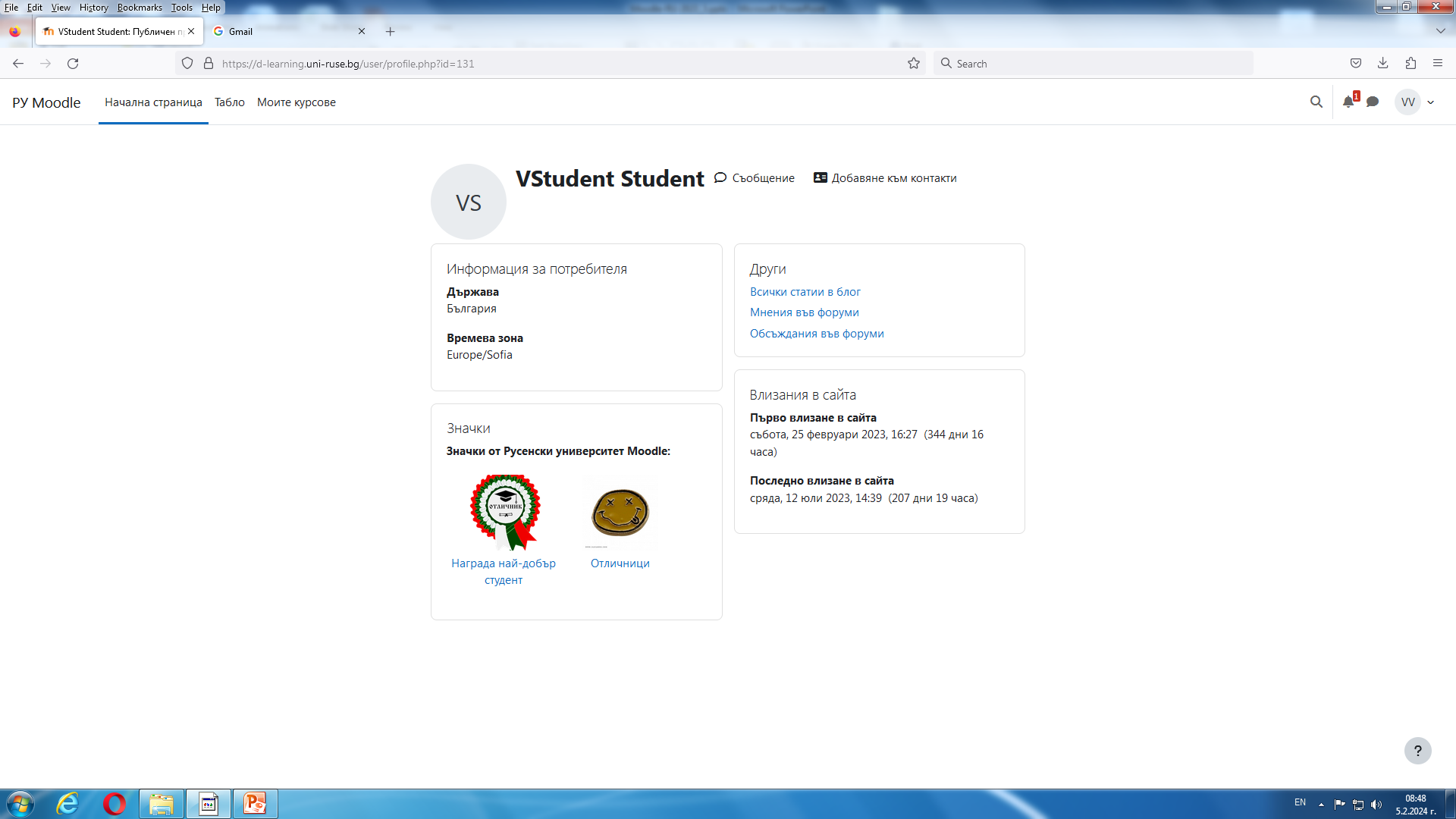 Всички журнали
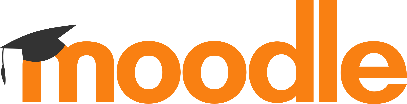 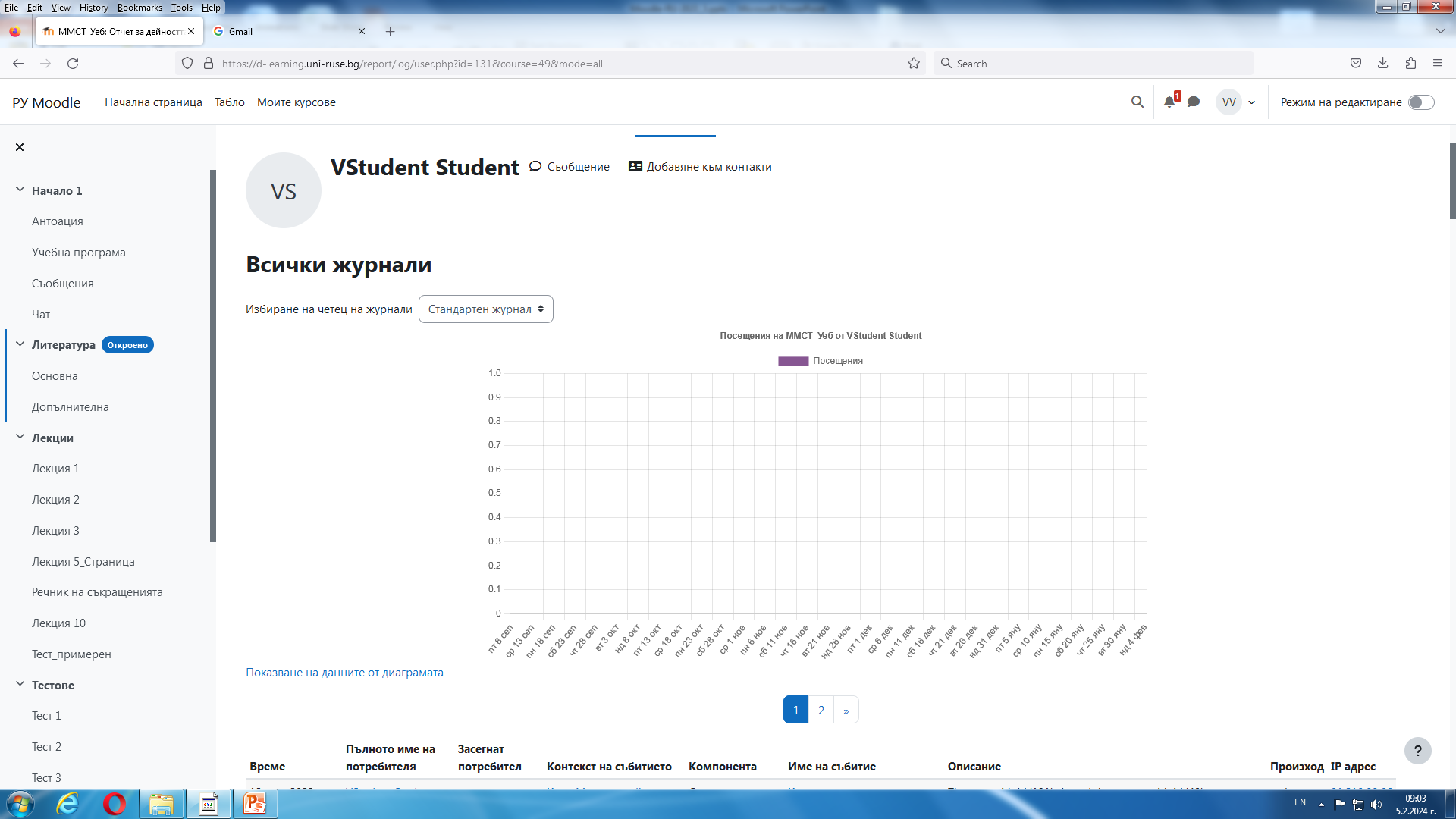 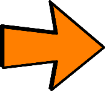 Всички журнали
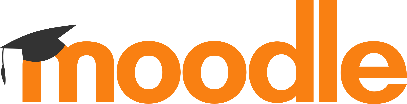 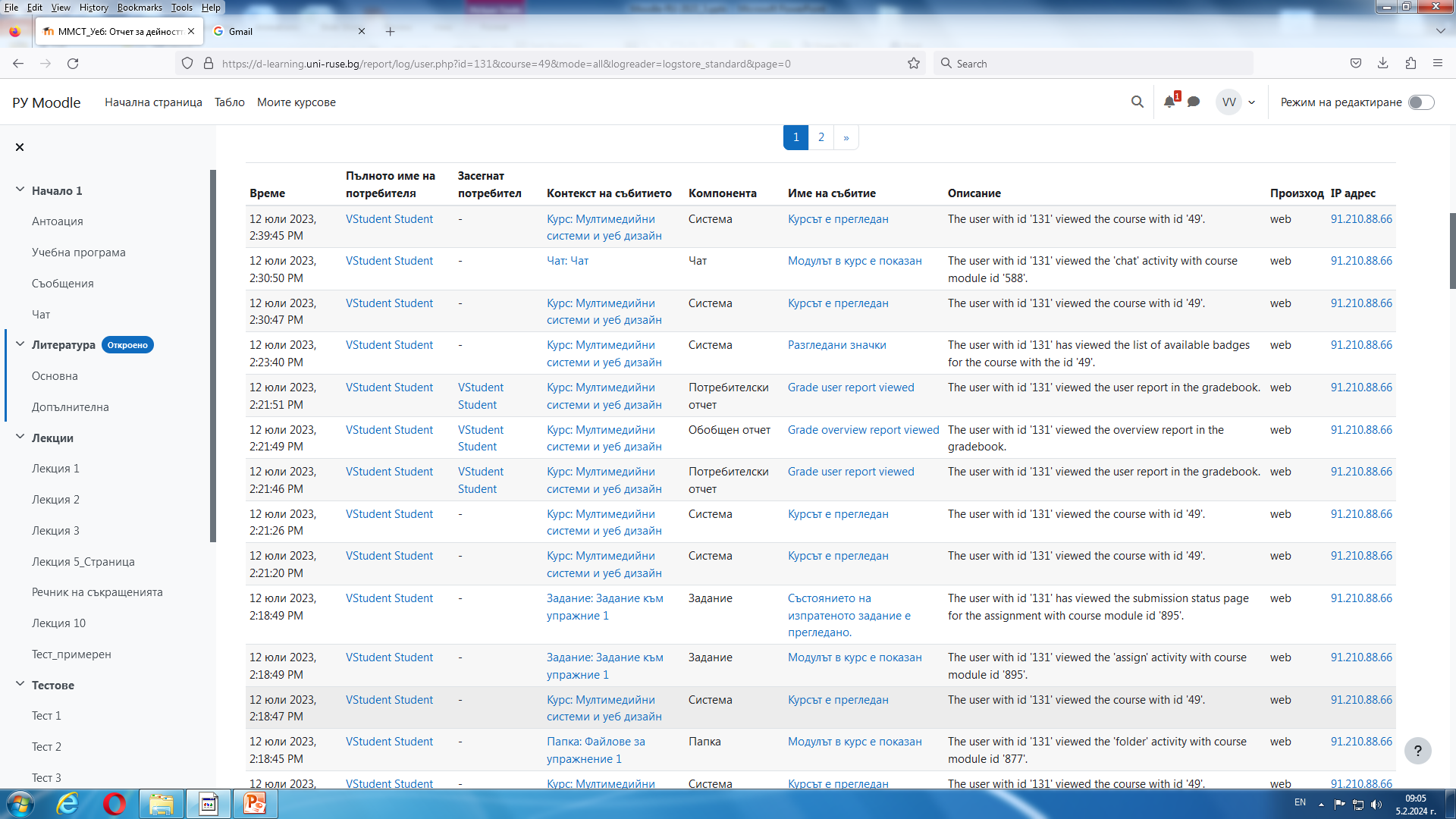 Пълен отчет
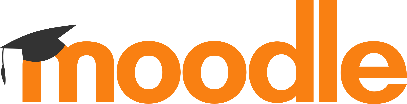 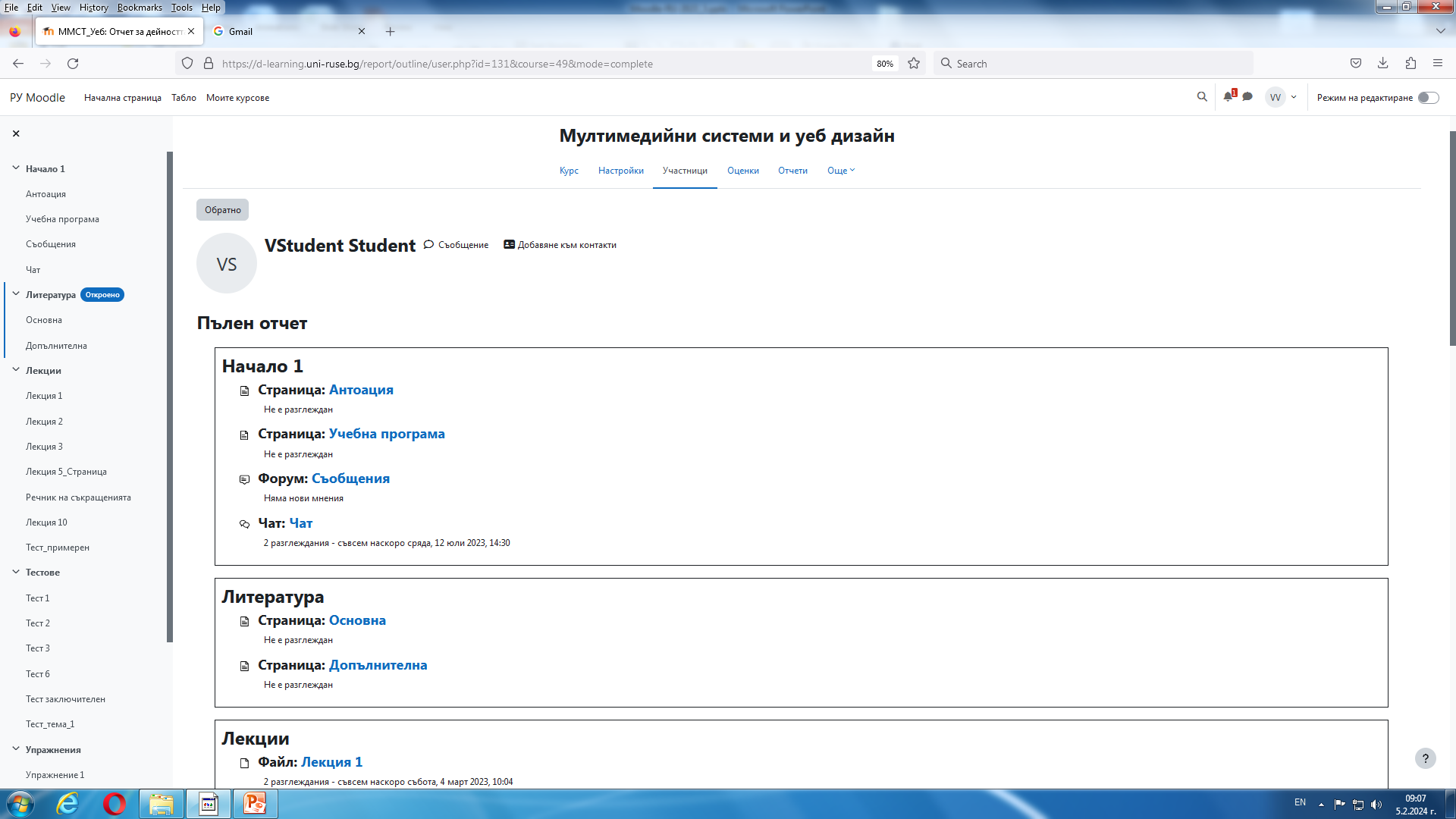 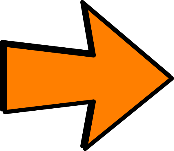 Пълен отчет
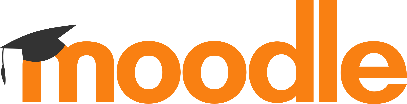 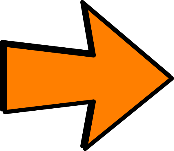 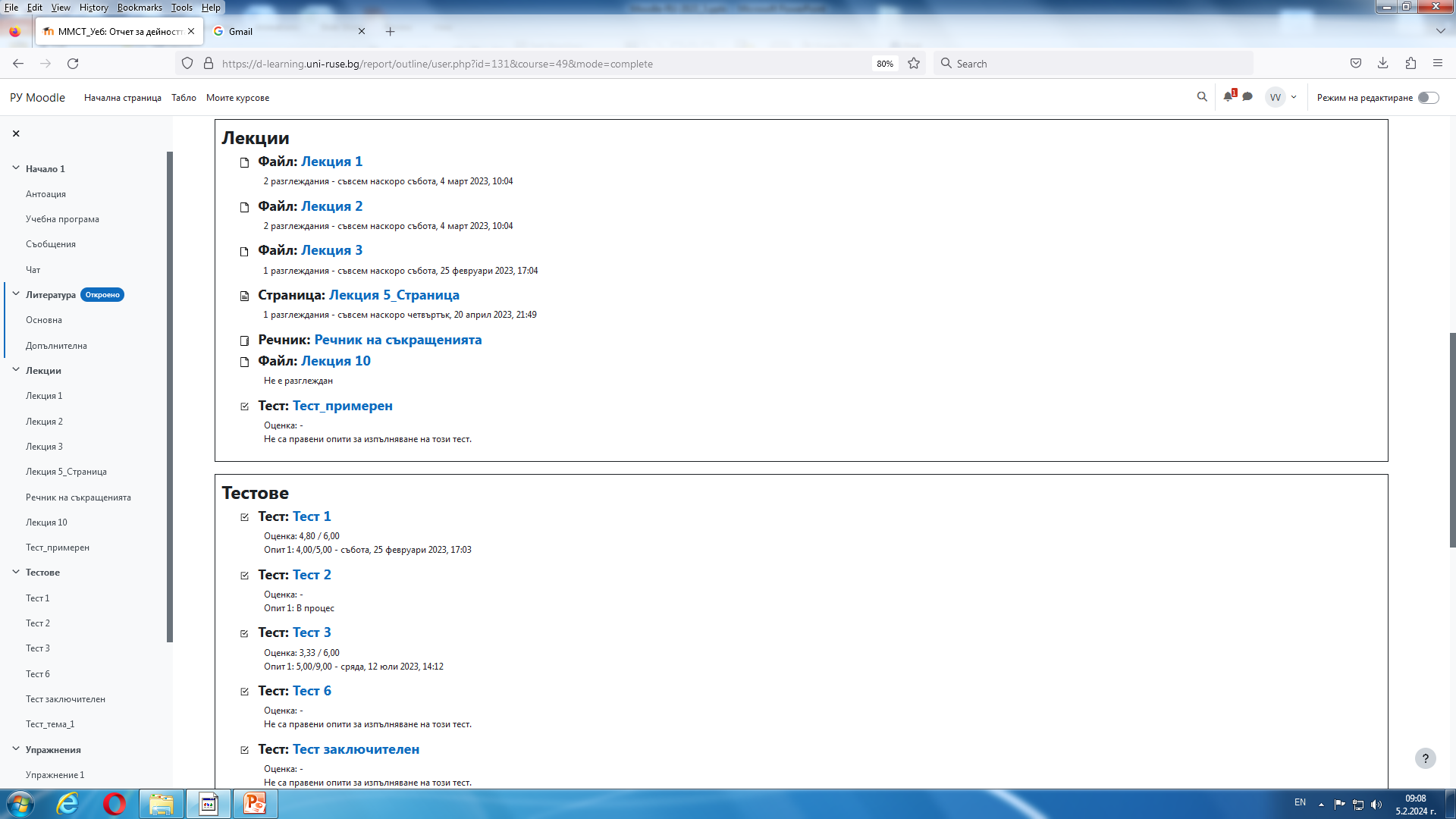 Преглед на оценките
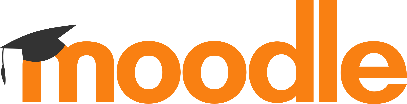 Електронен дневник
В Мудъл всички оценки и резултати от тестове или задания се запазват в електронен дневник. 
Всеки курс си има собствен дневник, който се отнася за студентите, записани в него.
Преглед на оценките / Електронен дневник
Достъп до електронния дневник за конкретния курс
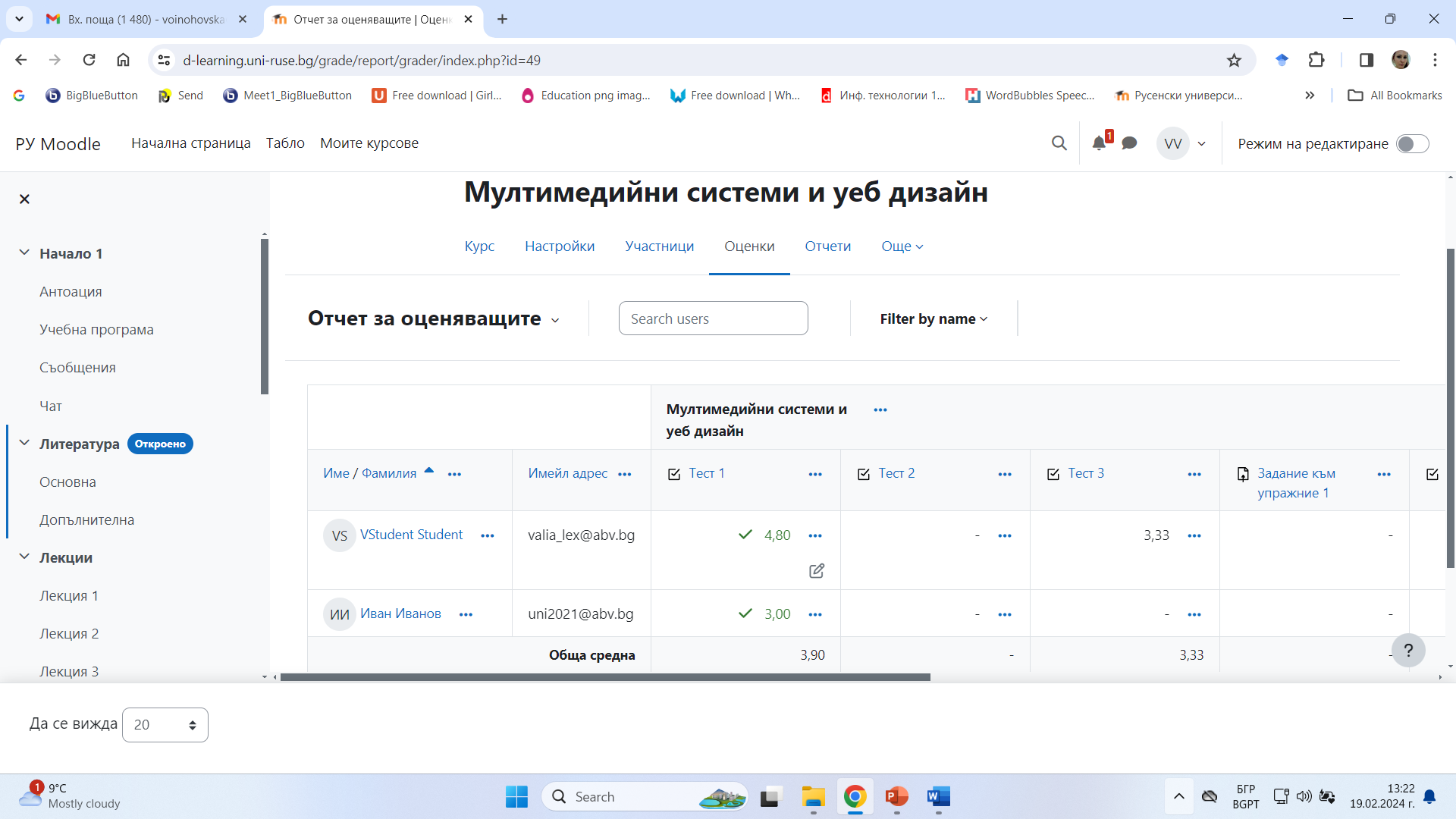 Преглед на оценките / Електронен дневник
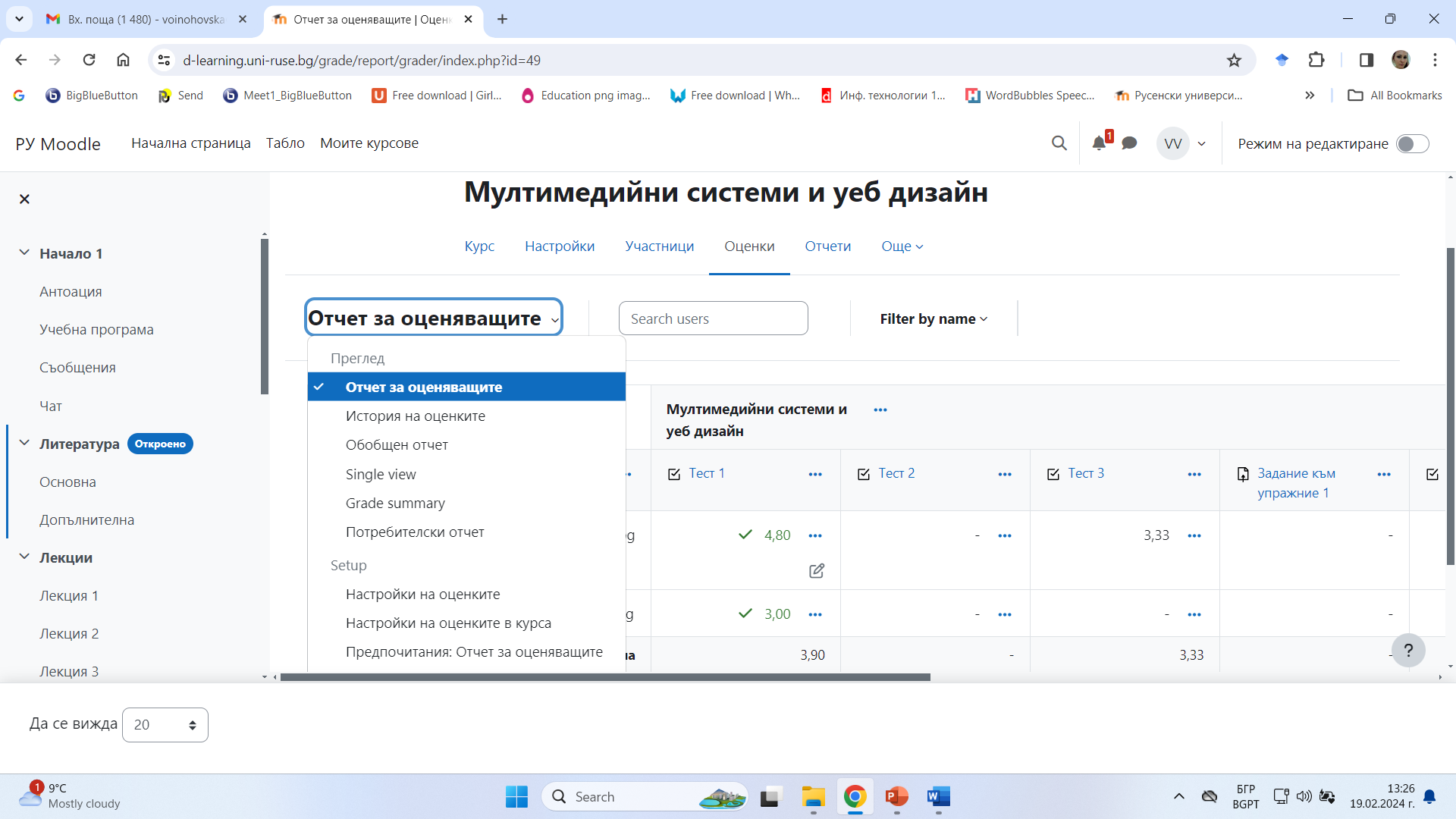 VStudent Student
Преглед на оценките / Електронен дневник
Отчет за оценяващите – подробен списък с всички студенти, които са записани към текущия курс. Виждат се и всичките им оценки. 
Историята на оценките е страница, която позволява да се филтрират оценките по няколко критерия, за да получим по-специфична информация за един или няколко студенти.
Single View – на тази страница може да разгледаме оценките за конкретен тест или конкретен студент.
Преглед на оценките / Електронен дневник
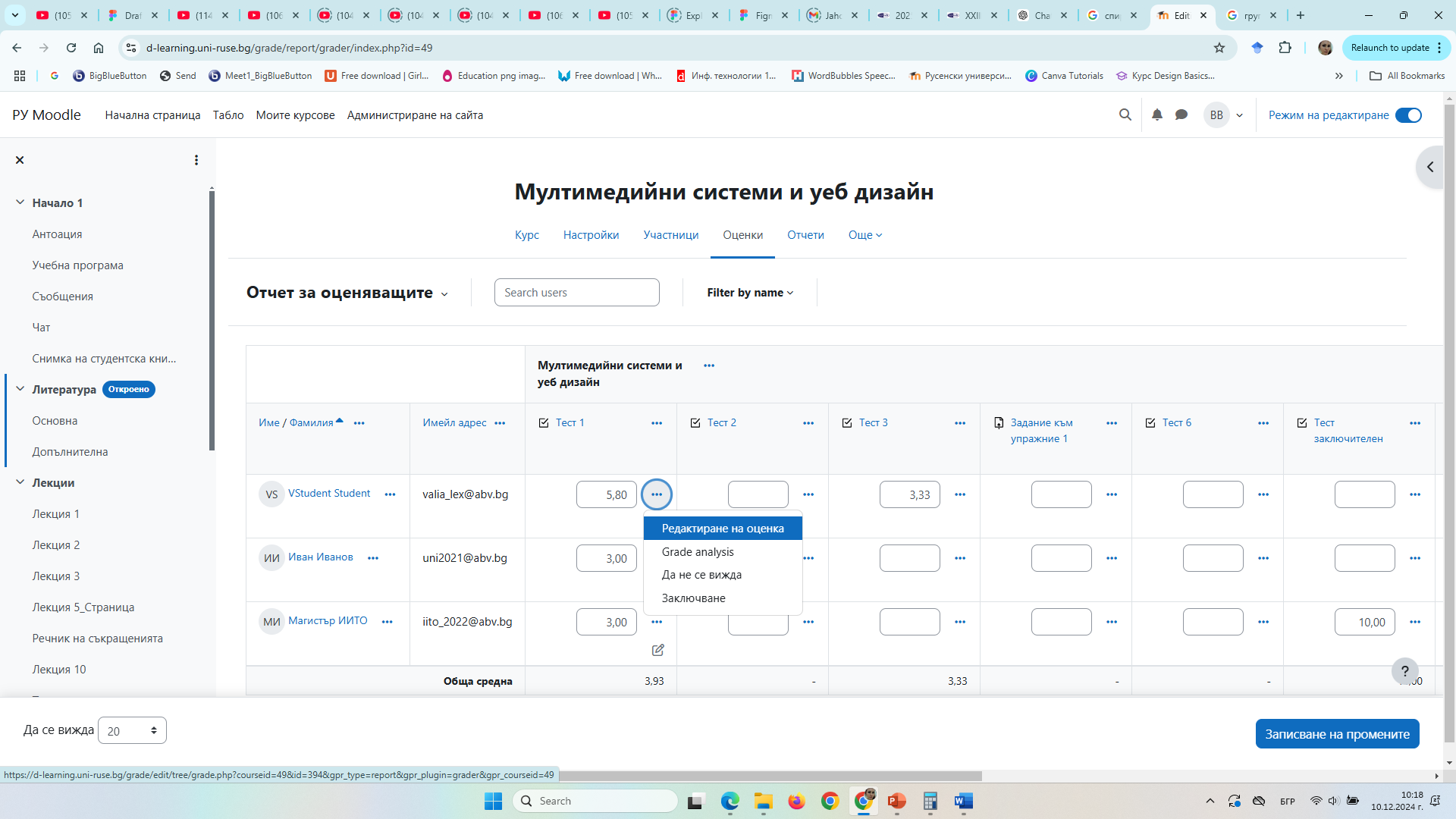 Преподавателят може да редактира оценката ръчно
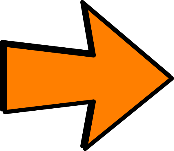 Преглед на оценките / Електронен дневник
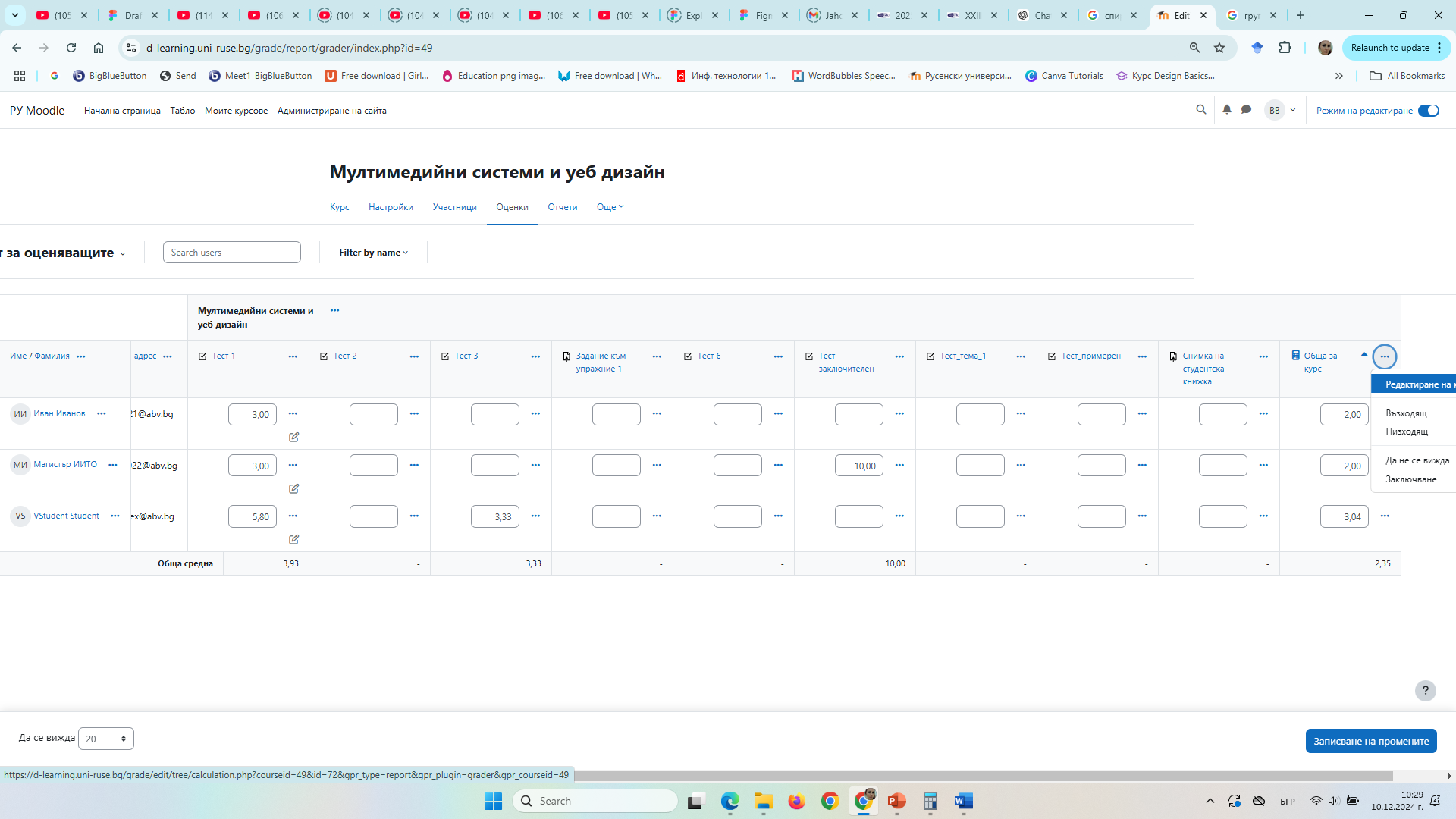 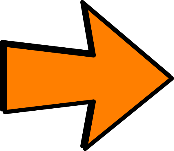 От тук можем да посочим как да се пресметне крайната оценка.
Преглед на оценките / Електронен дневник
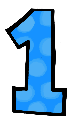 Кликваме върху
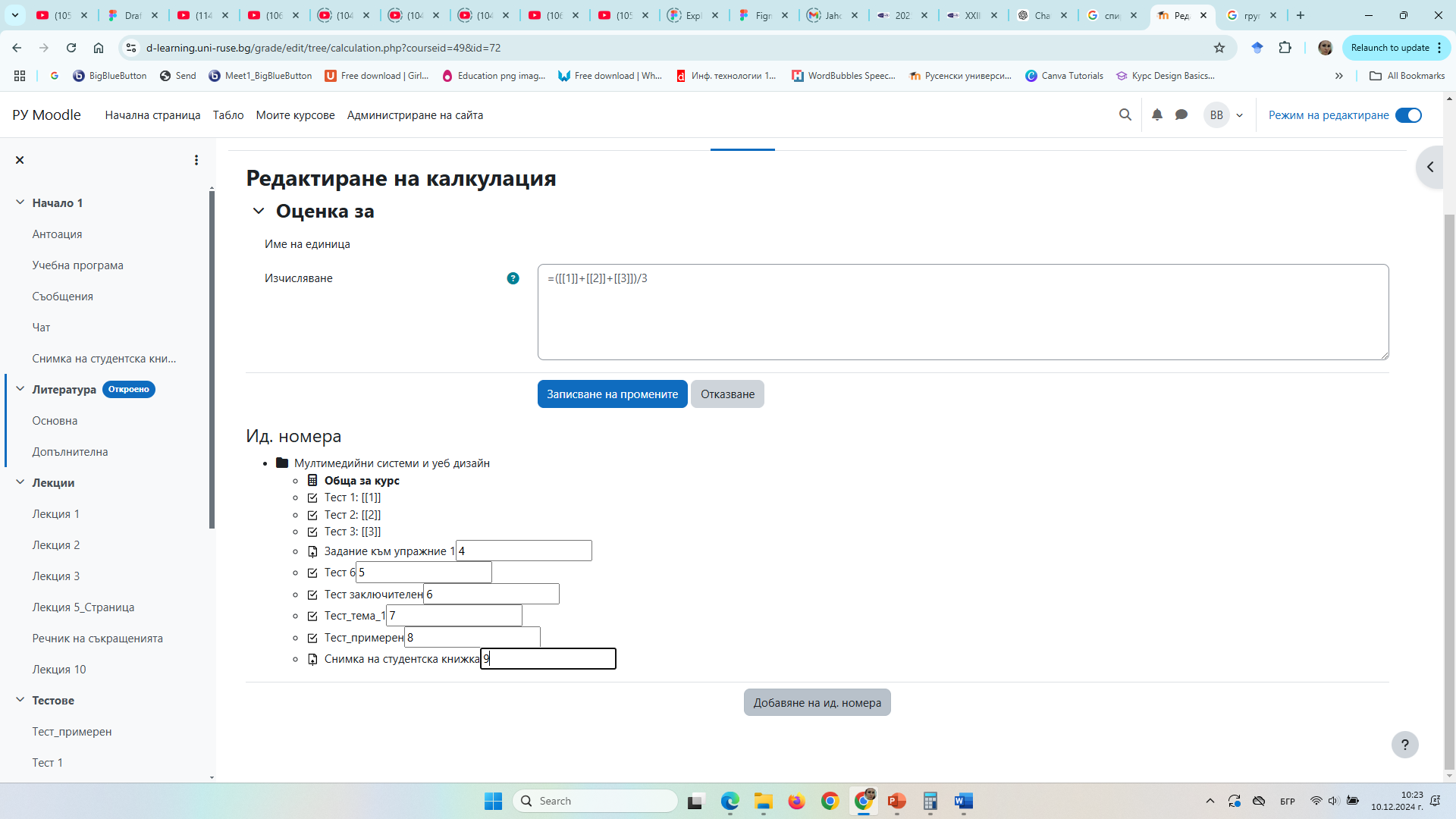 На този линк може да прочетете повече за изписване на формулите
https://docs.moodle.org/311/en/Grade_calculations
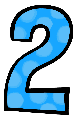 След това добавяме ИД номера
За да изчислим формирането на крайната оценка е необходимо да се присвои идентификационен номер за всеки тест.
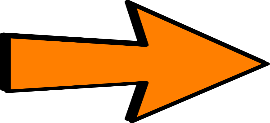 Отчети
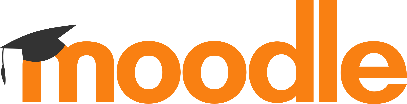 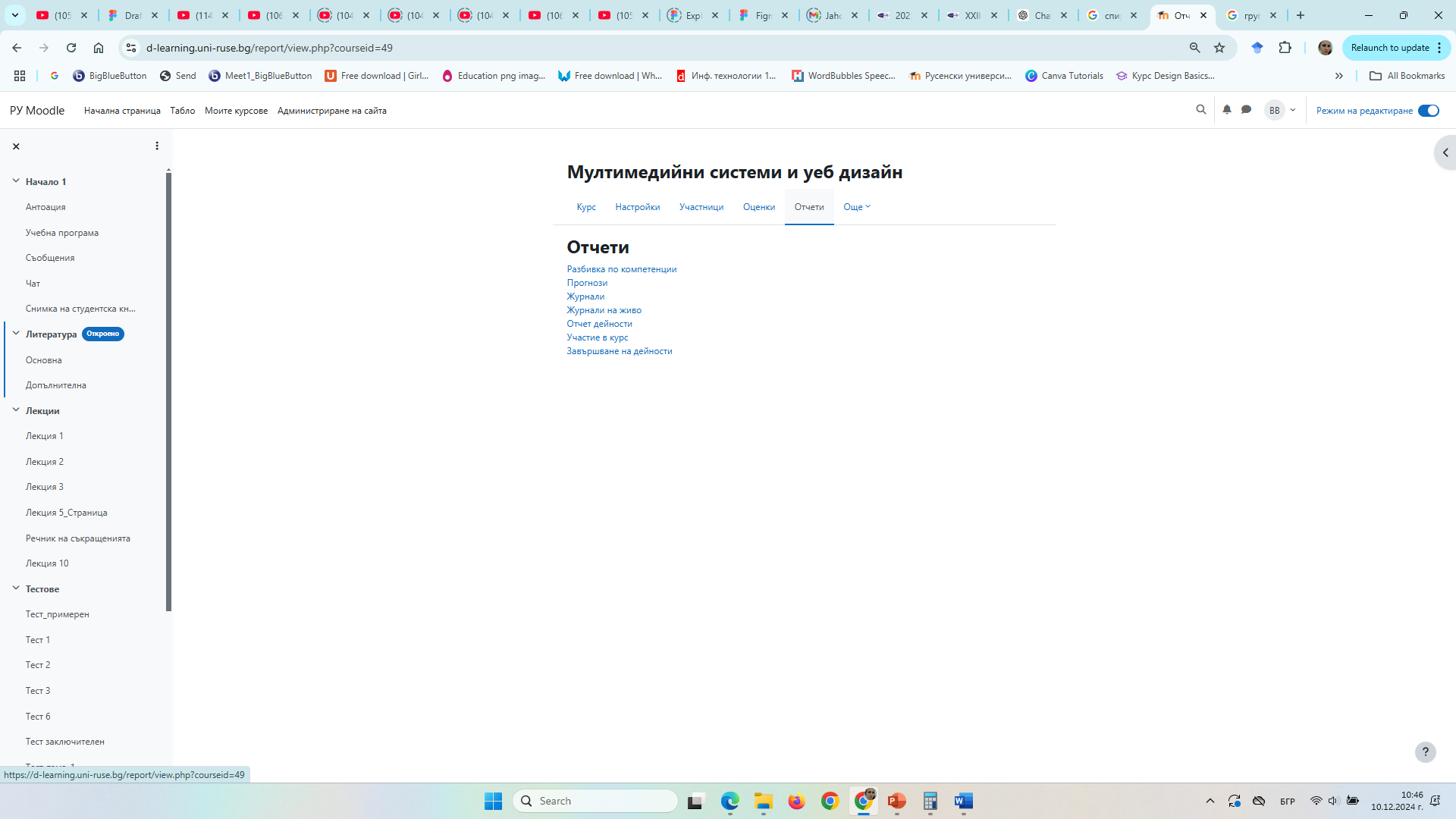 Подробен отчет за тест
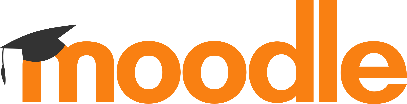 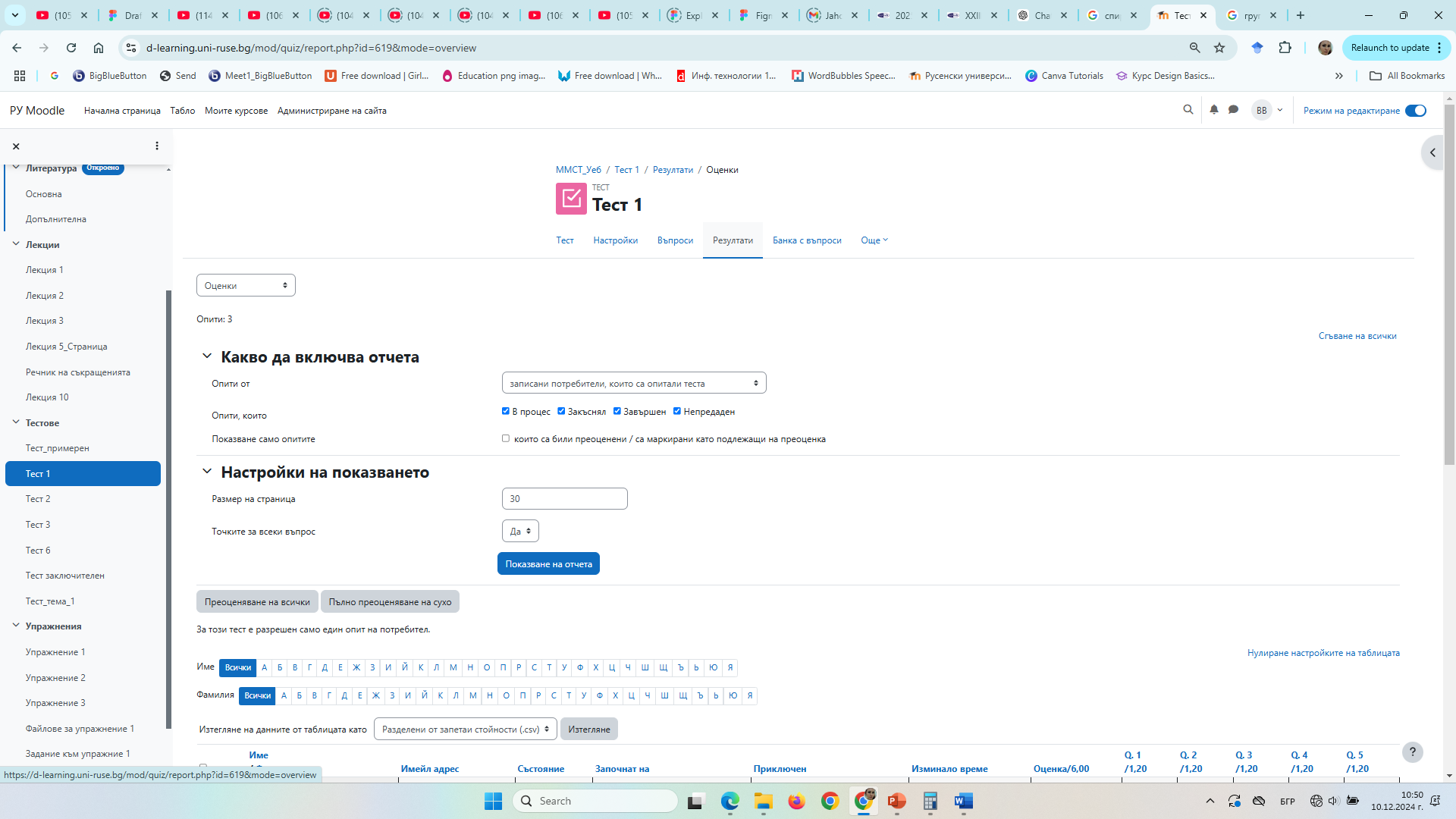 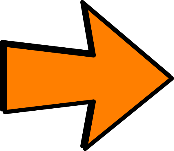 Подробен отчет за тест
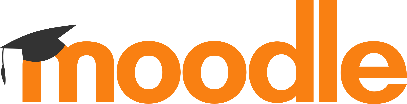 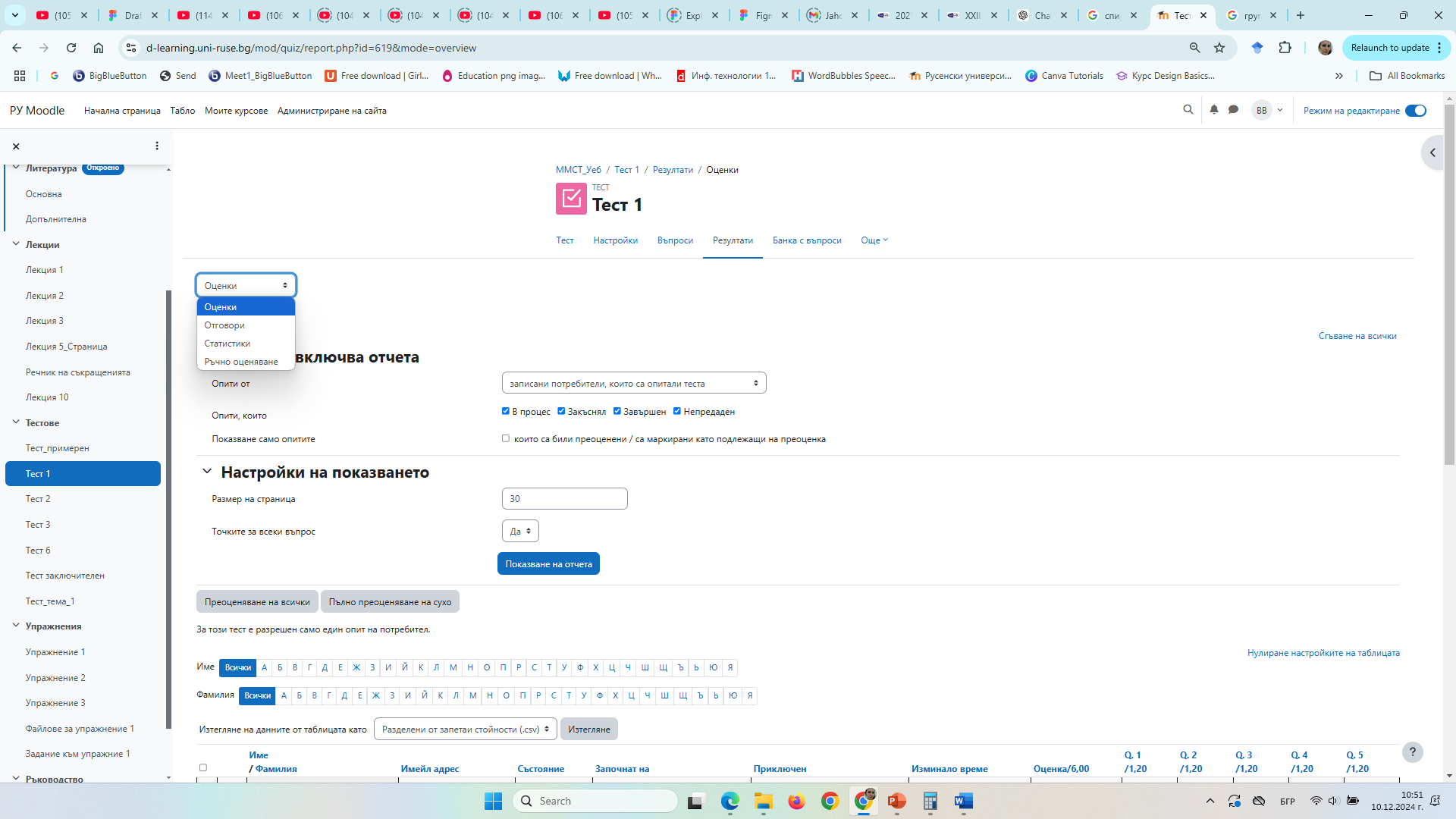 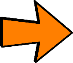 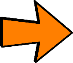 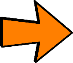 Това беше всичко от нас 
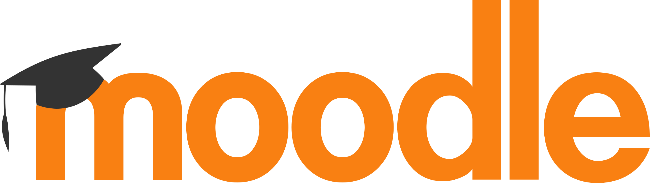